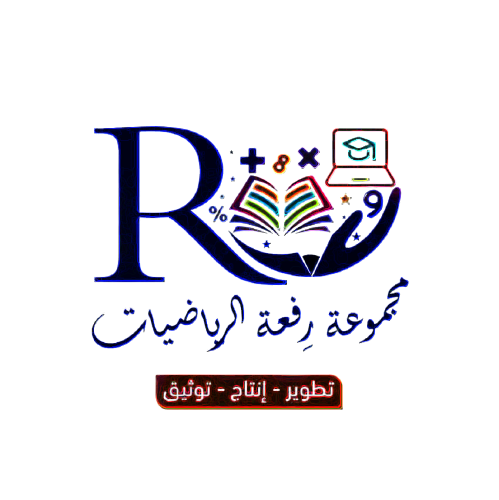 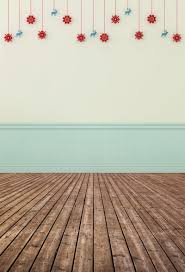 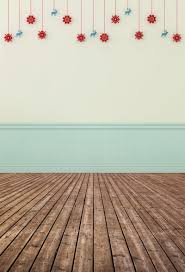 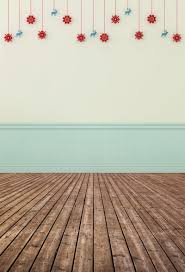 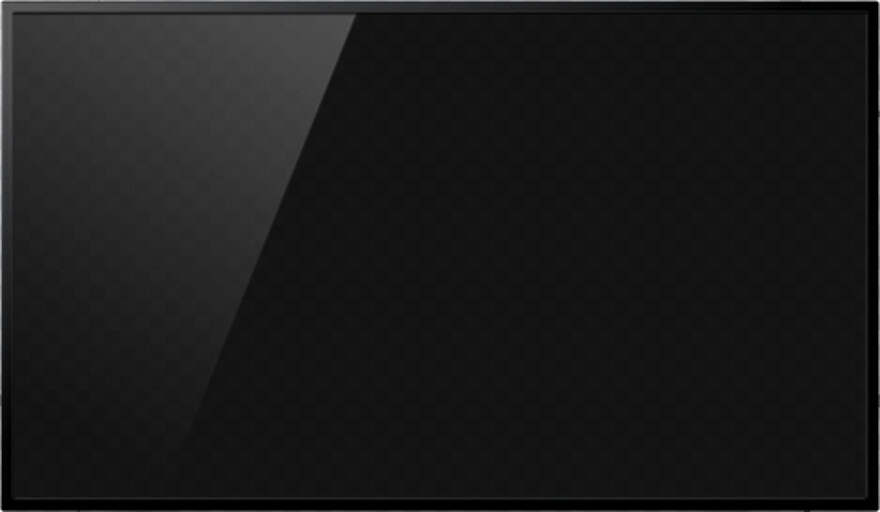 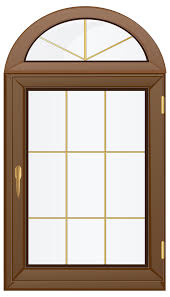 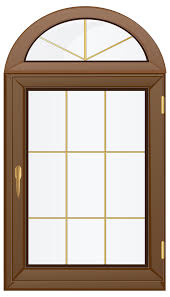 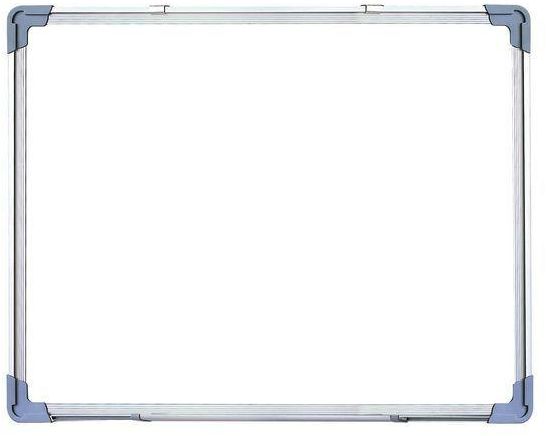 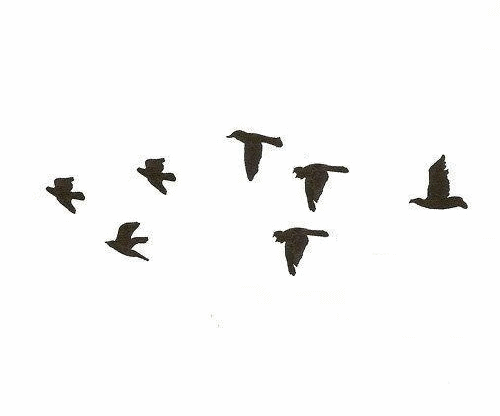 التاريخ   / / ١٤٤هـ
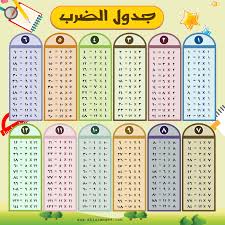 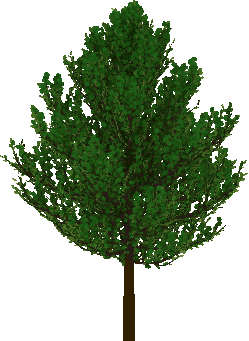 ٧-٦ 
المعادلات التربيعية 
المربعات الكاملة
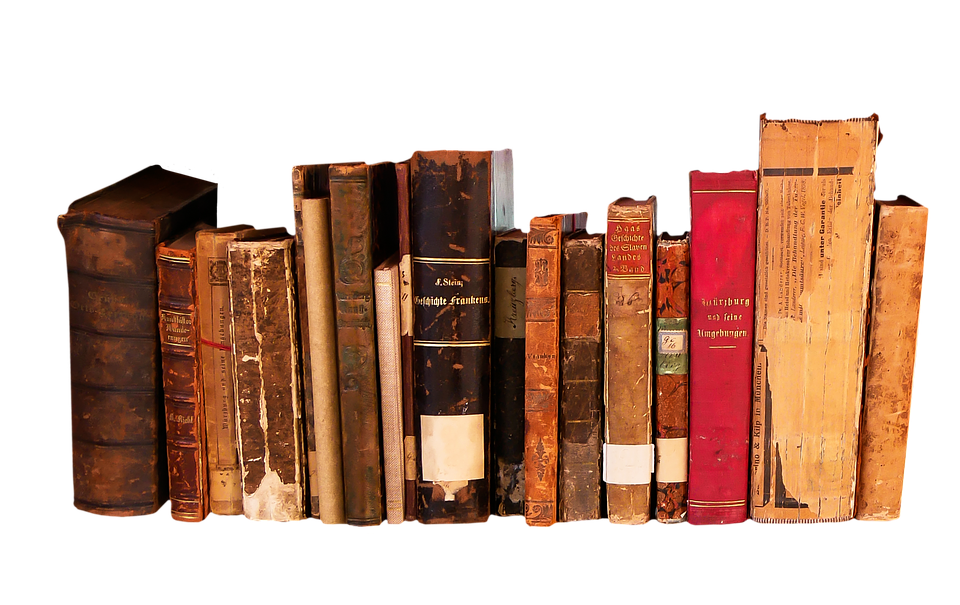 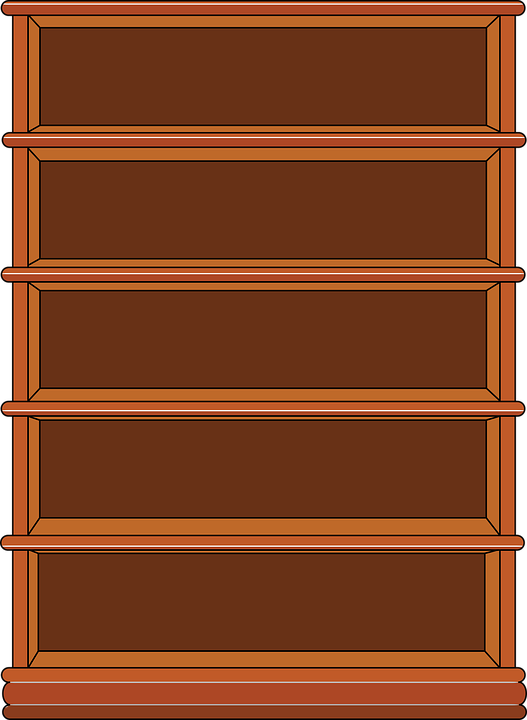 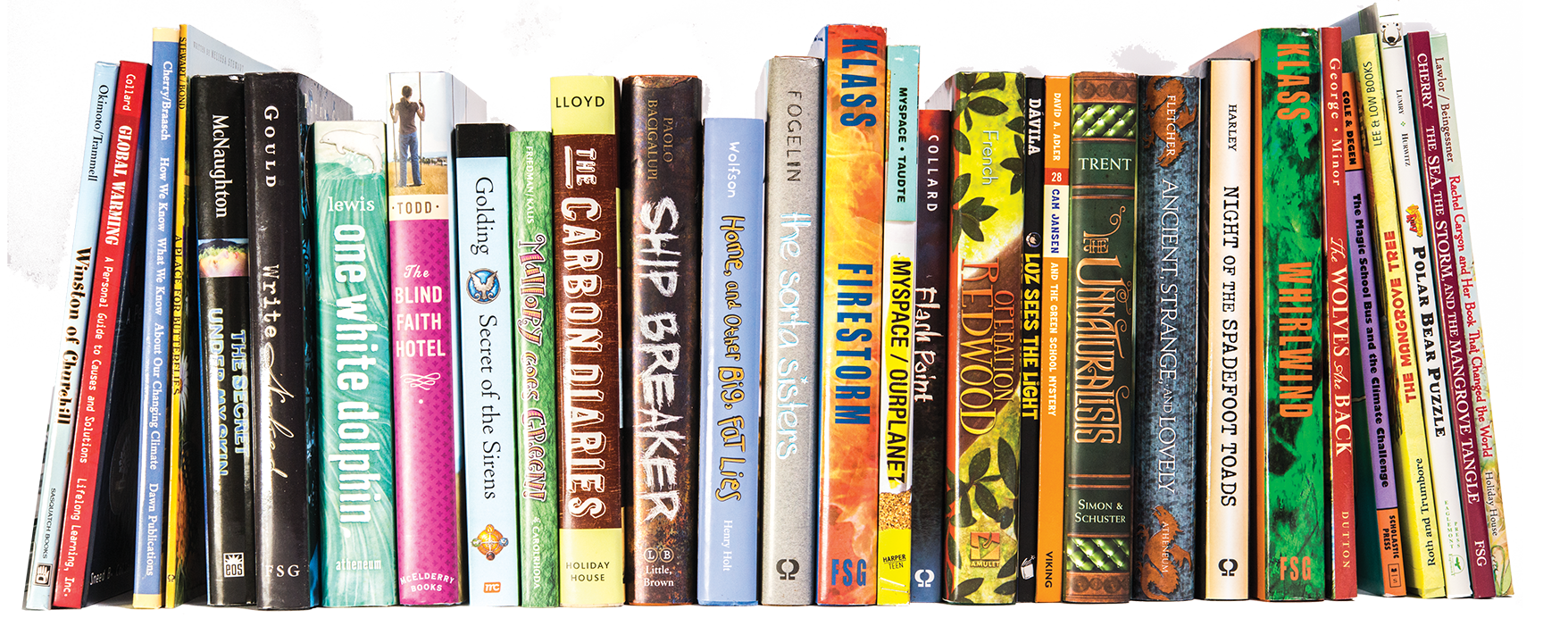 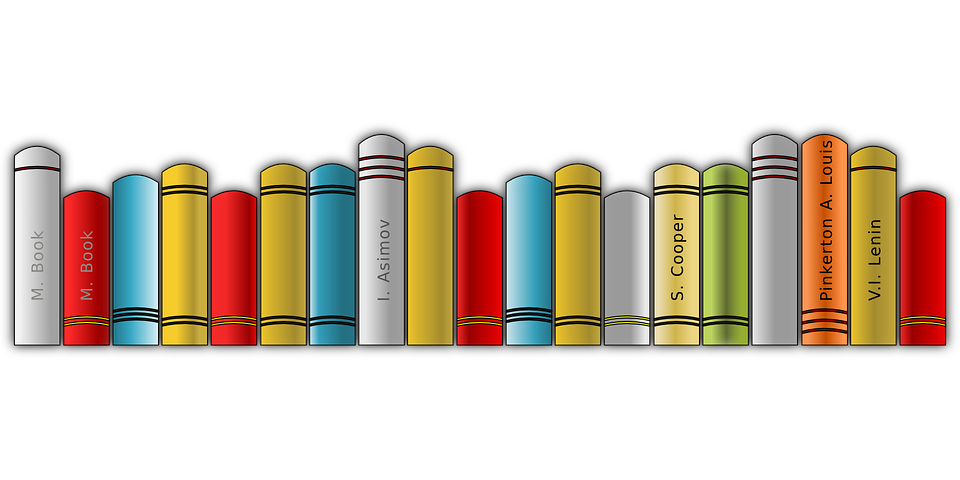 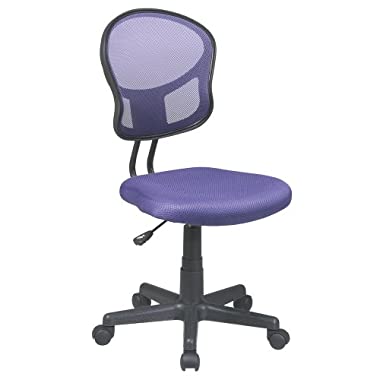 https://im-a-puzzle.com/almrb_at_alkamlt_21ku84st5.puzzle
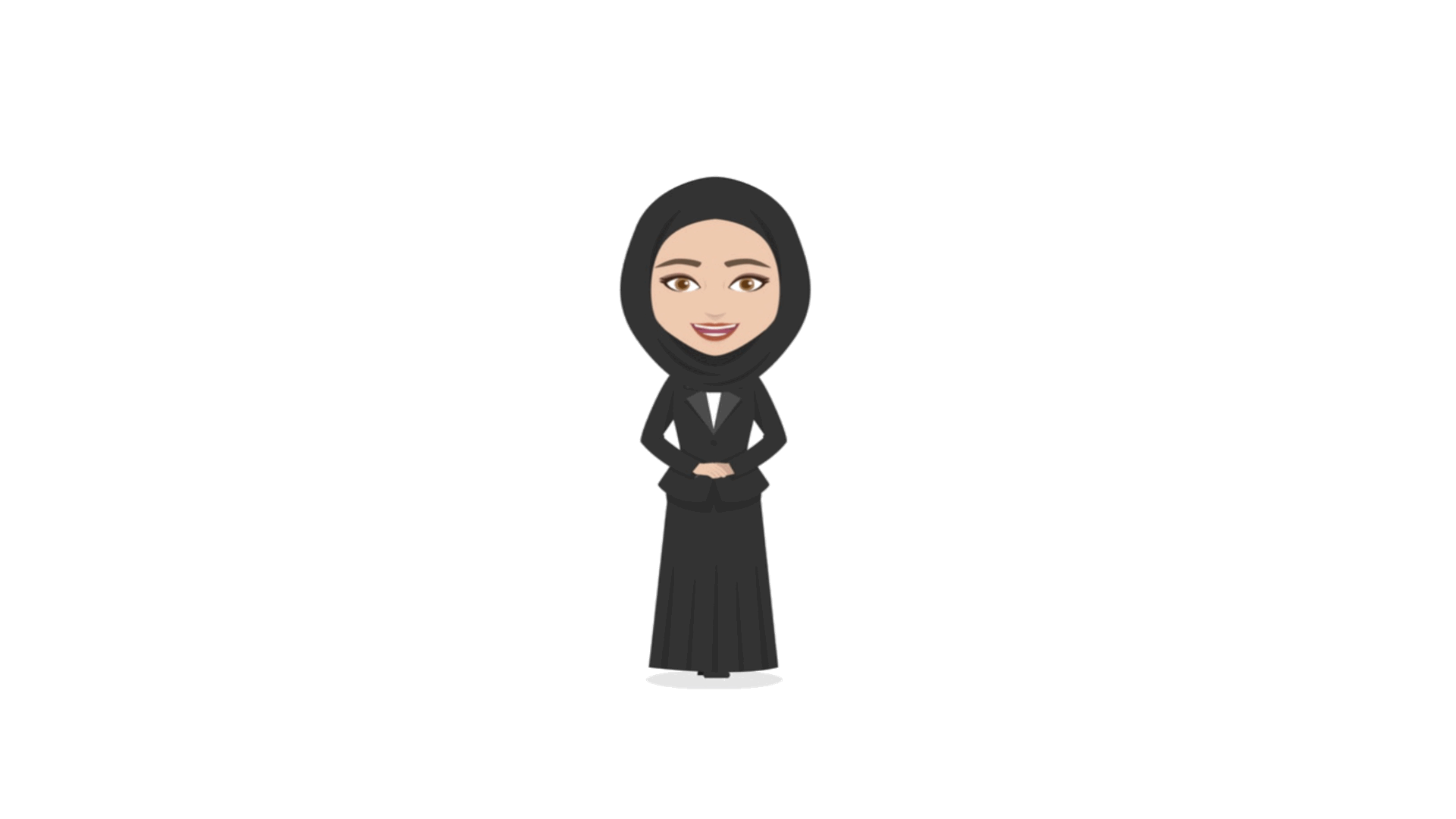 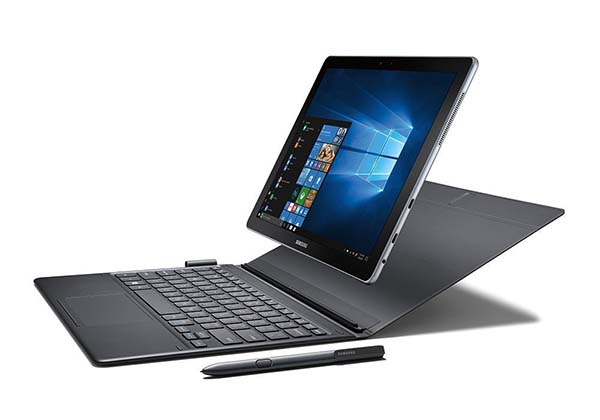 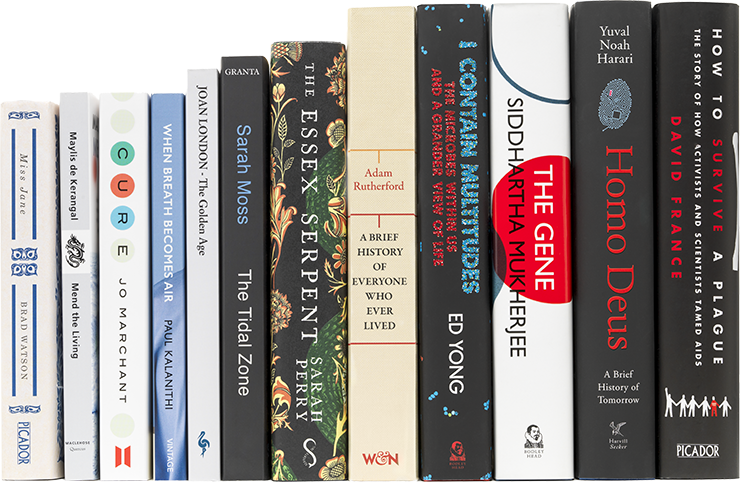 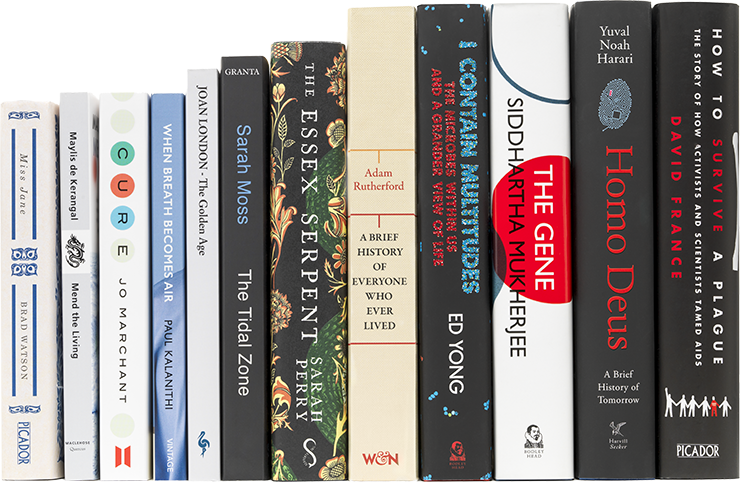 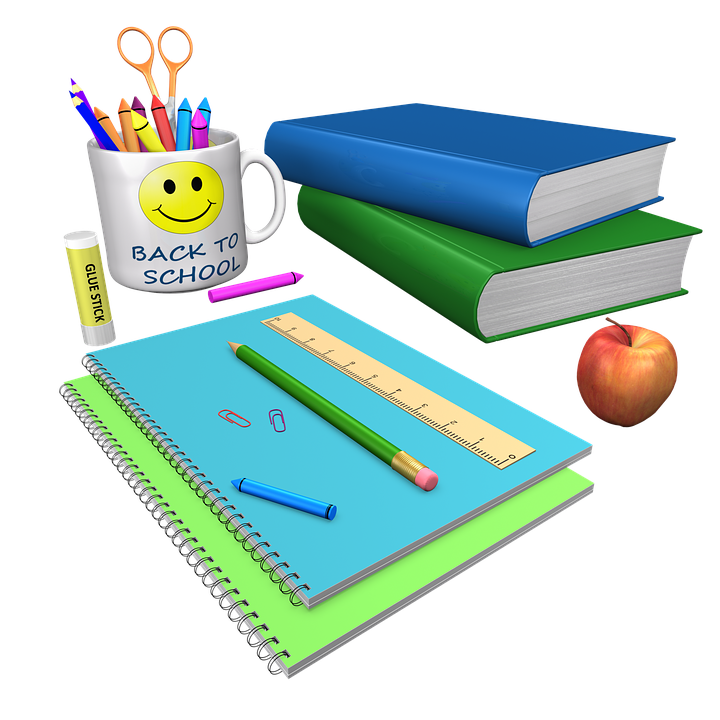 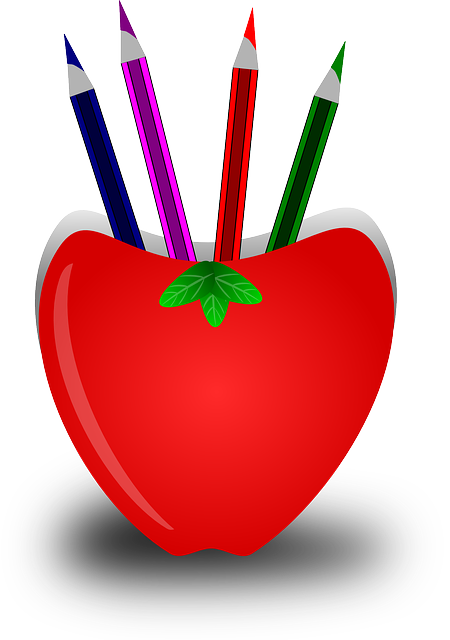 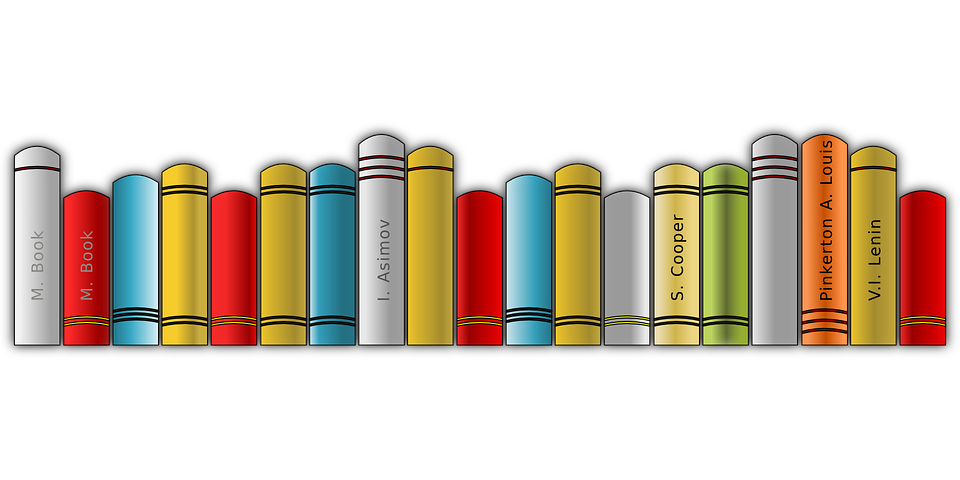 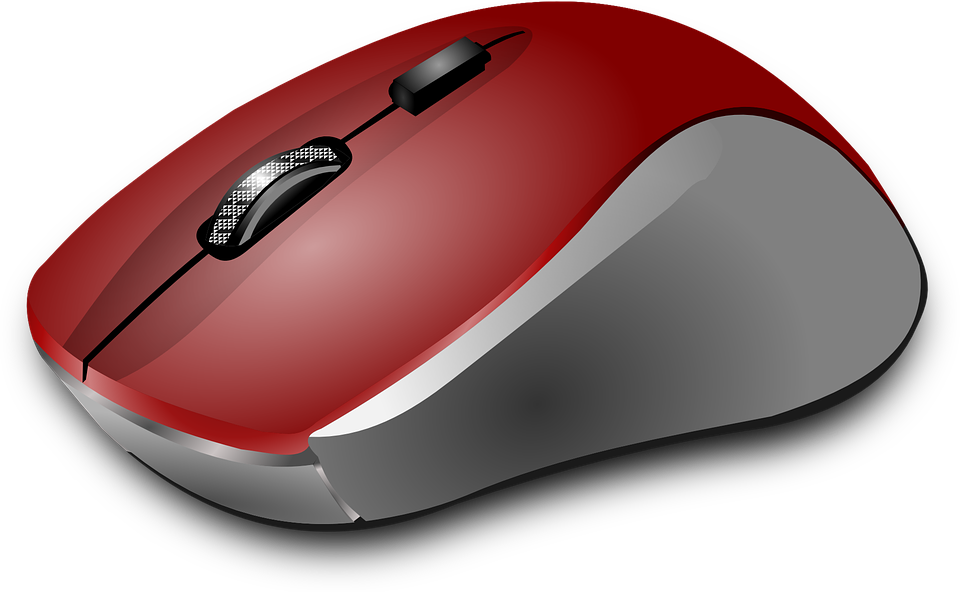 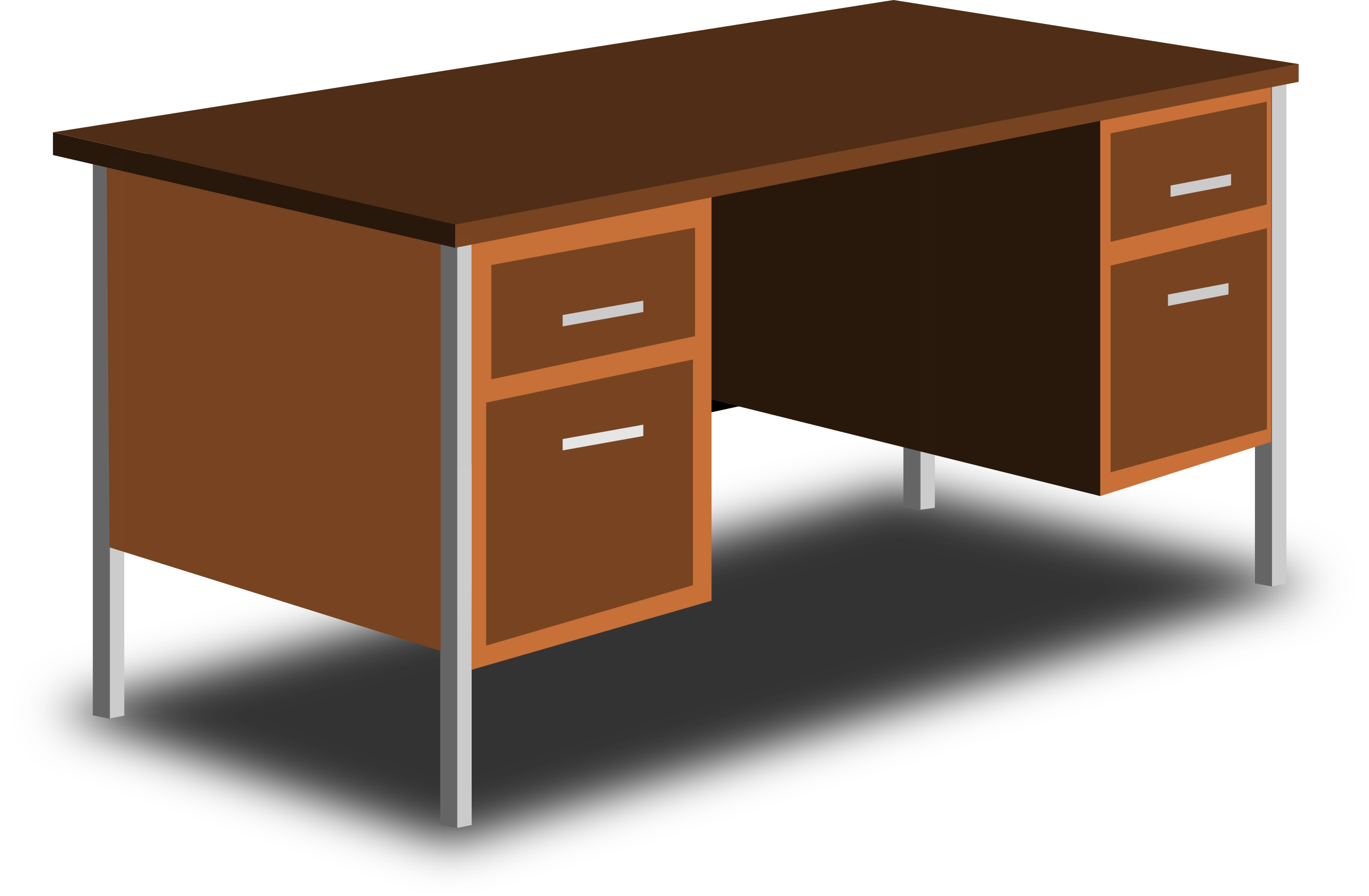 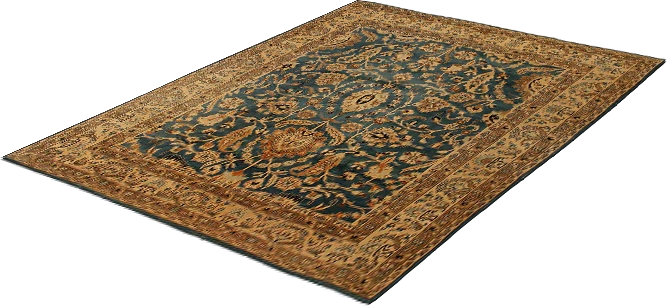 428
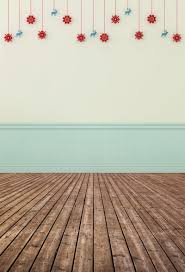 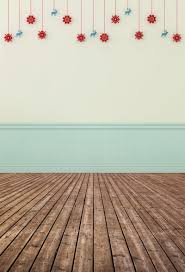 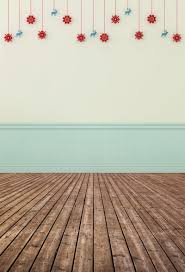 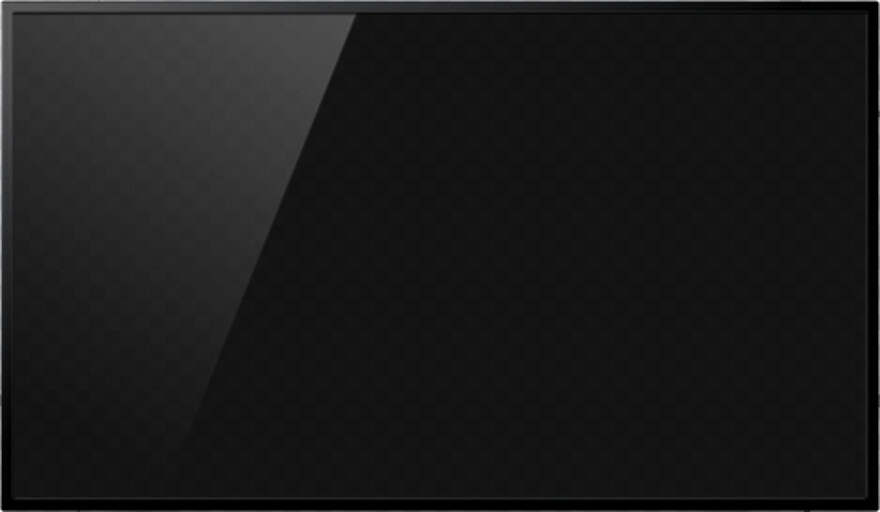 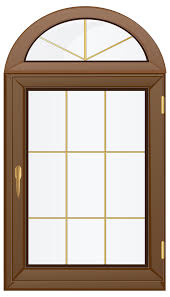 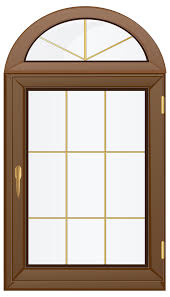 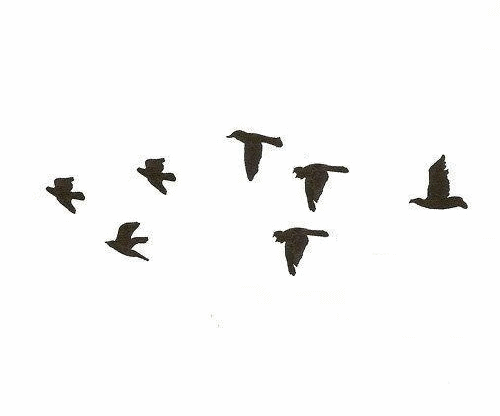 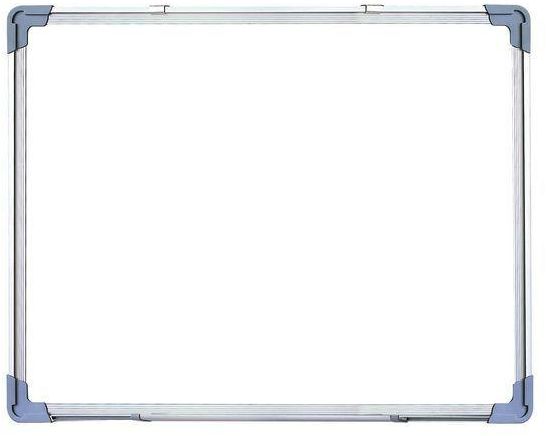 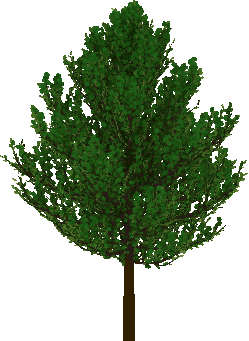 ٧-٦ المعادلات التربيعية 
المربعات الكاملة
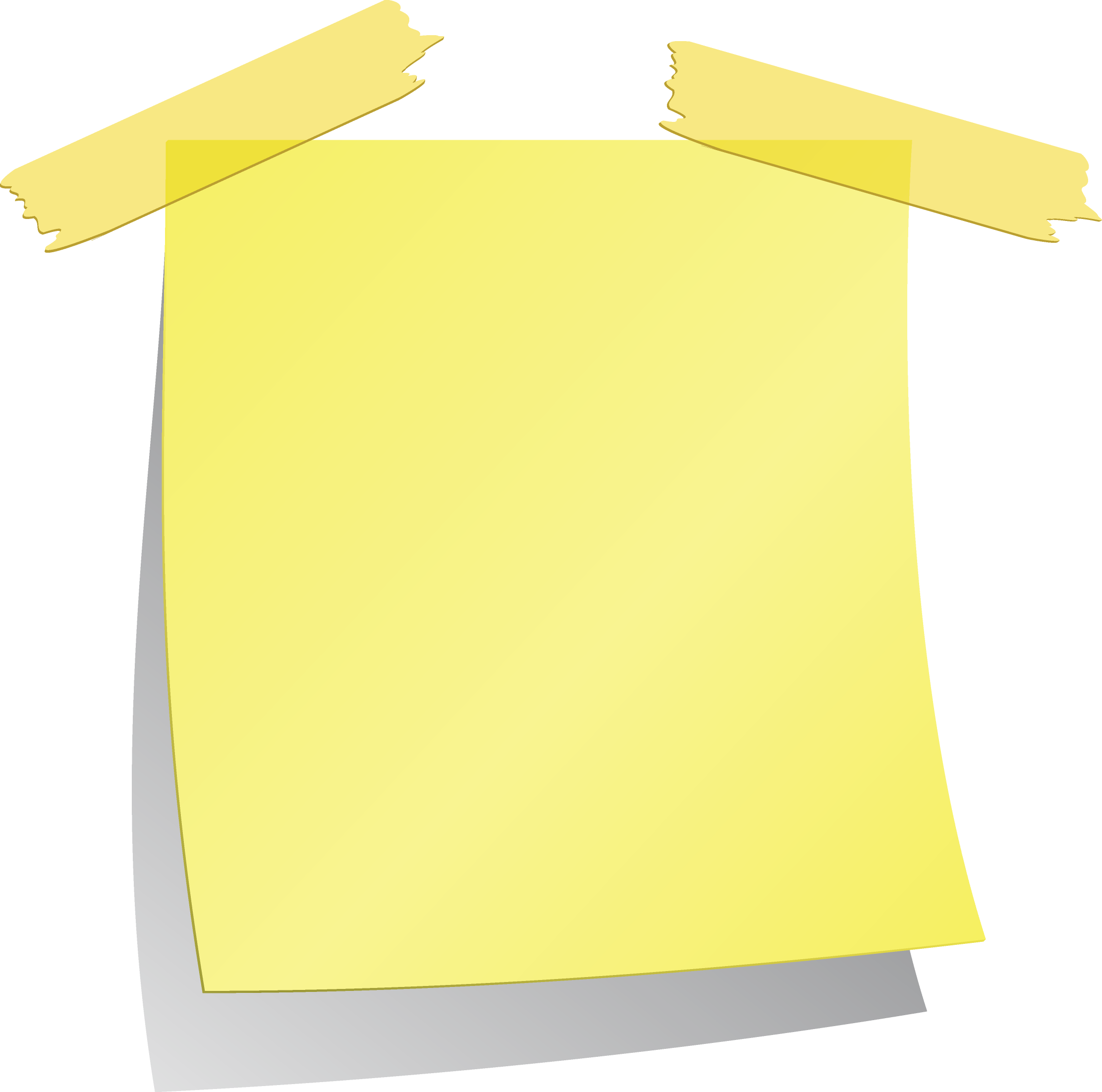 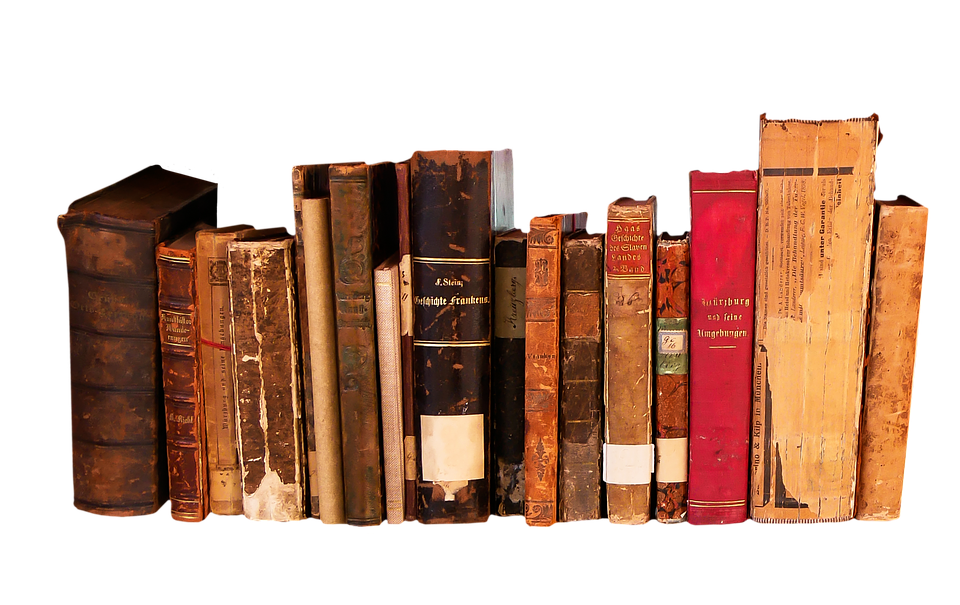 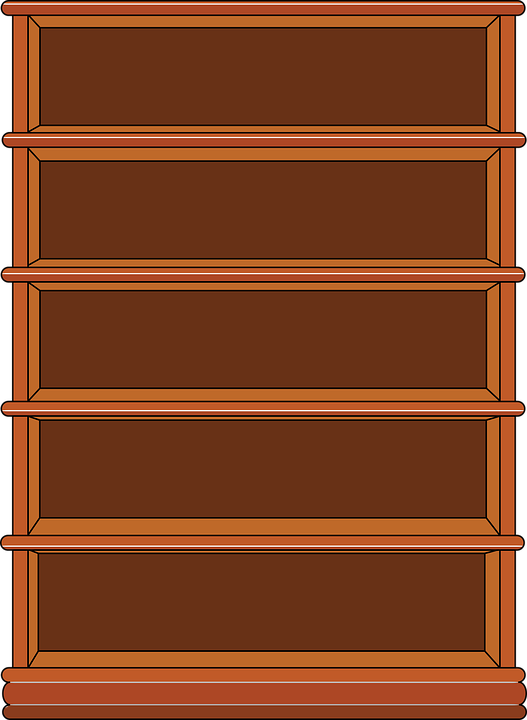 المفردات 
المربع الكامل لثلاثية حدود
التاريخ   / / ١٤٤هـ

 رقم الصفحة : ٩٣
والان
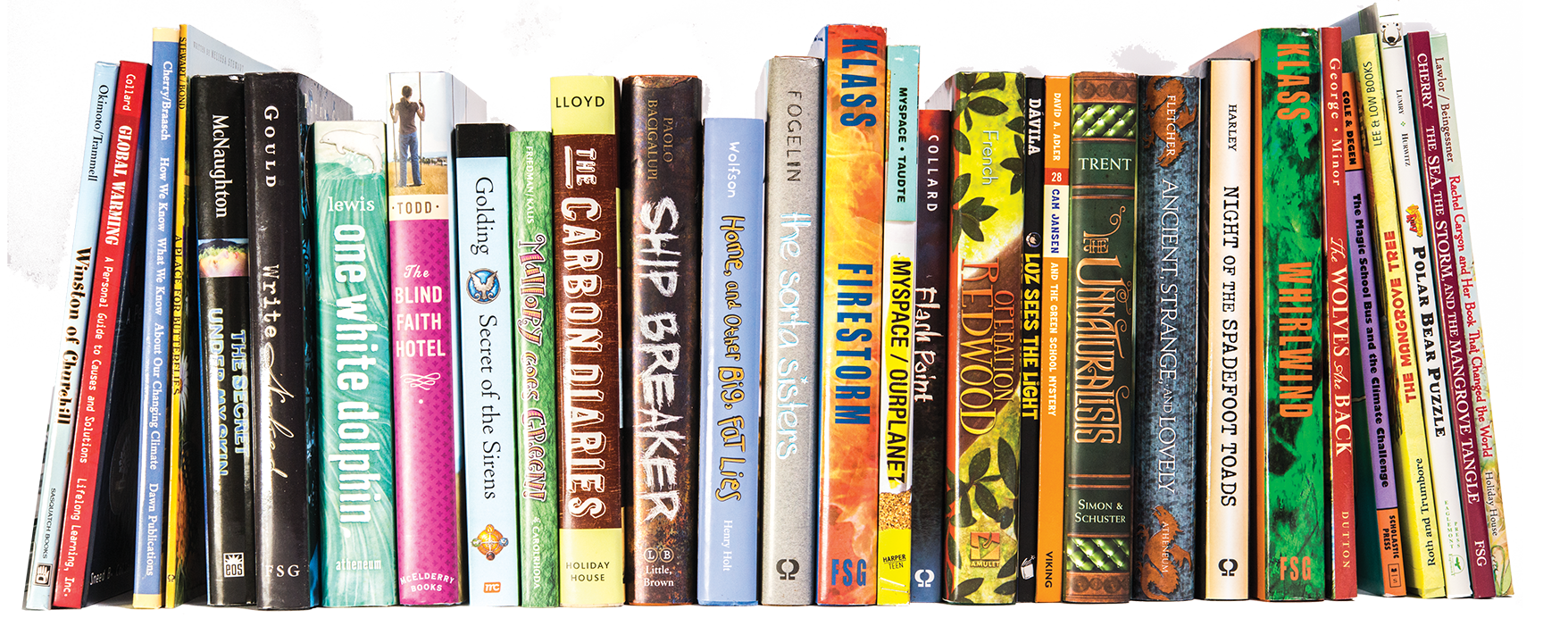 فيما سبق
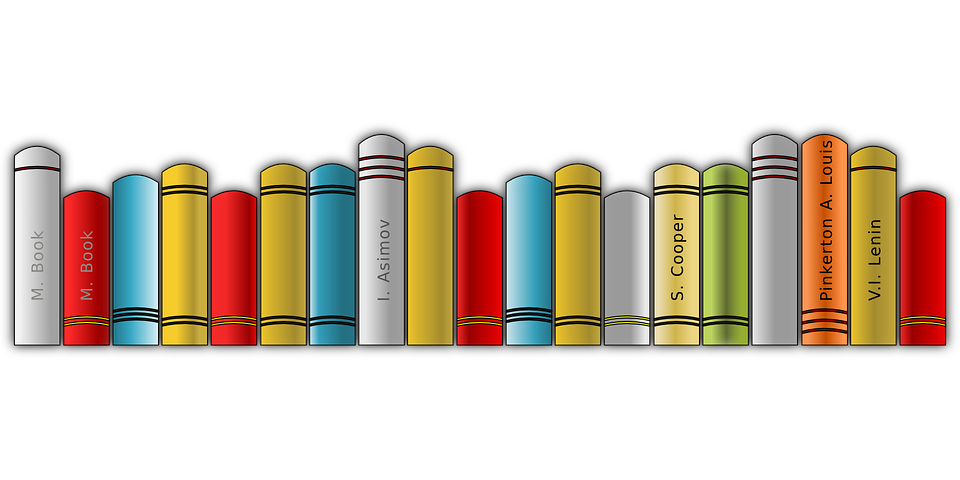 احلل ثلاثية حدود على الصورة على صورة مربع كامل
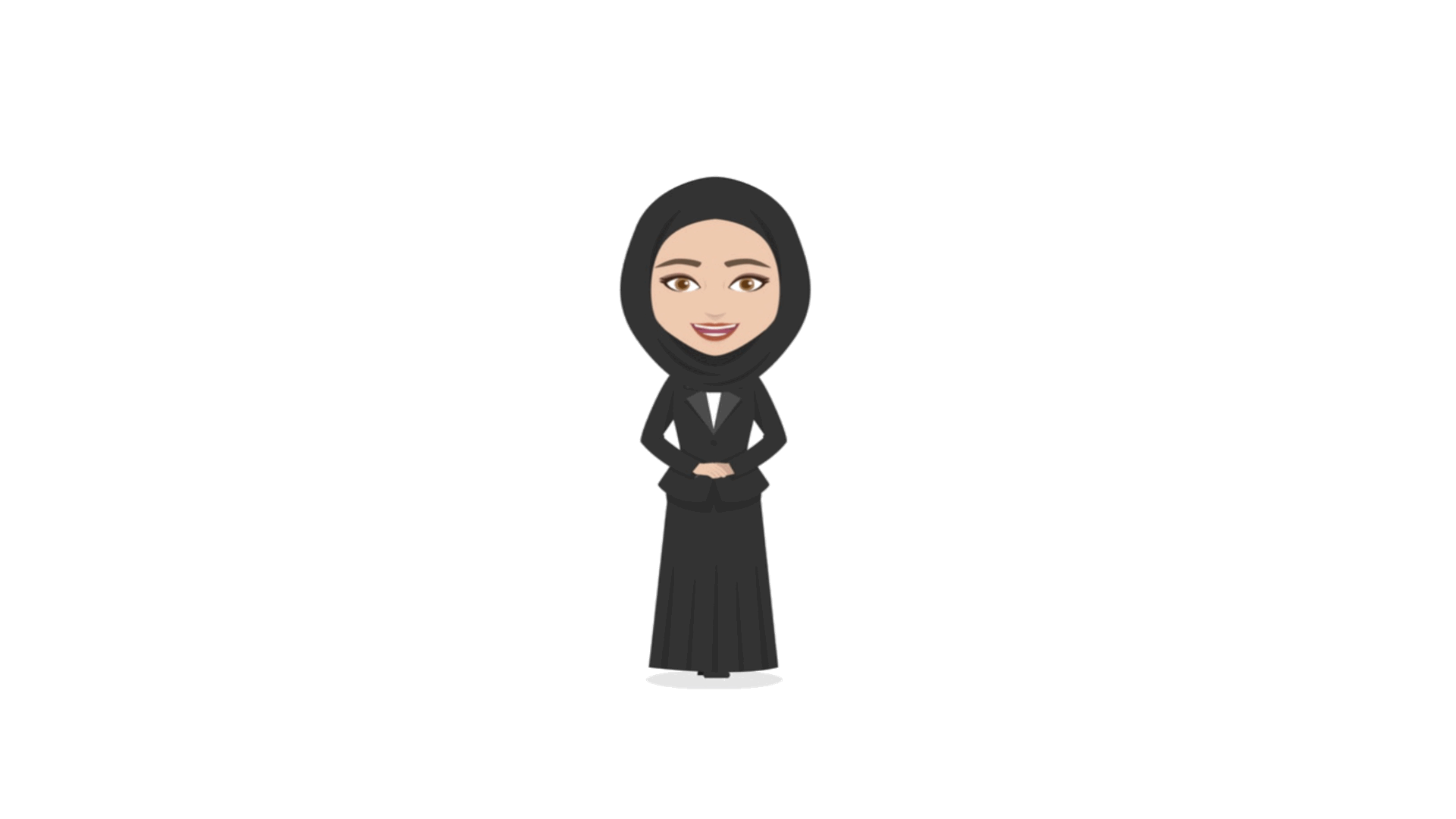 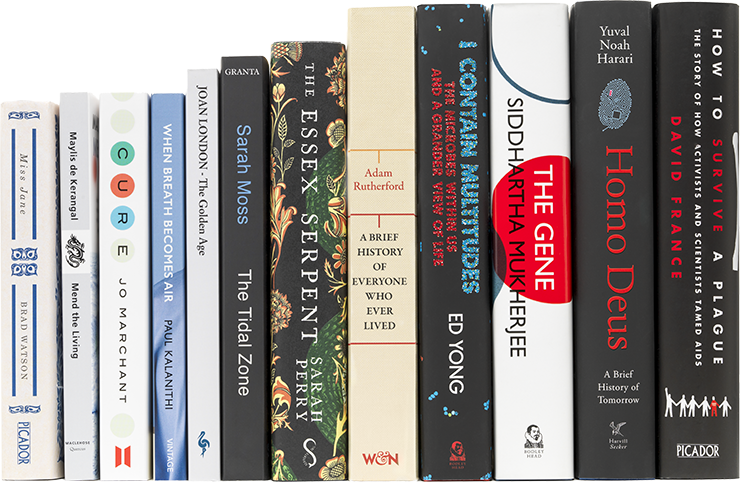 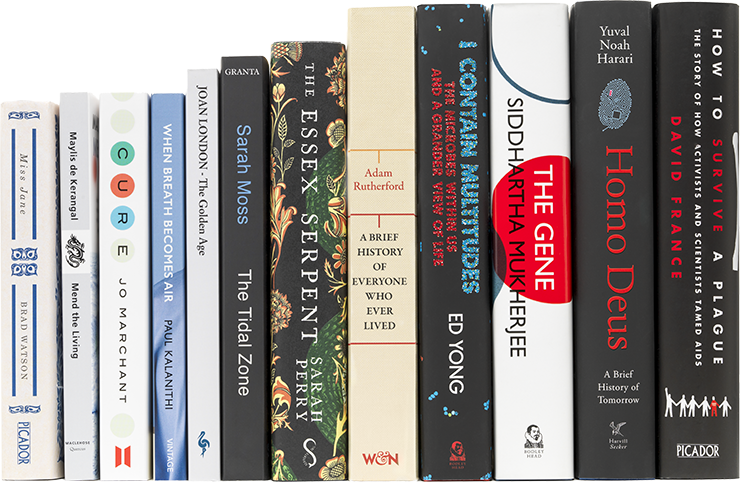 درست إيجاد ناتج ضرب مجموع وحيدتي حد والفرق بينها
احل معادلات  تتضمن مربعات كاملة
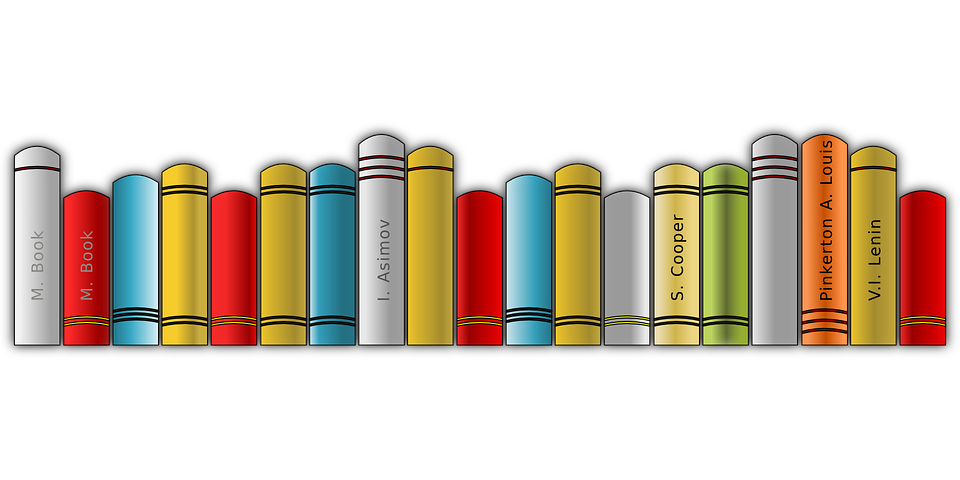 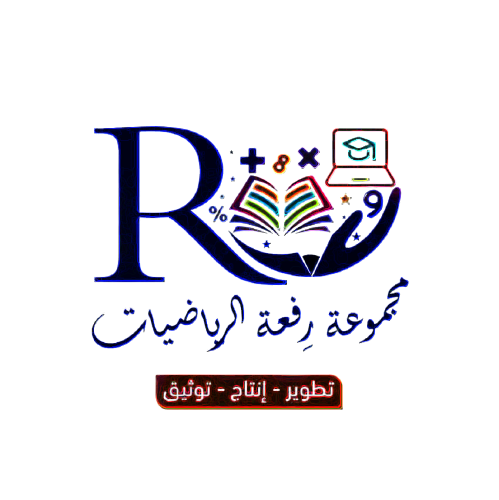 429
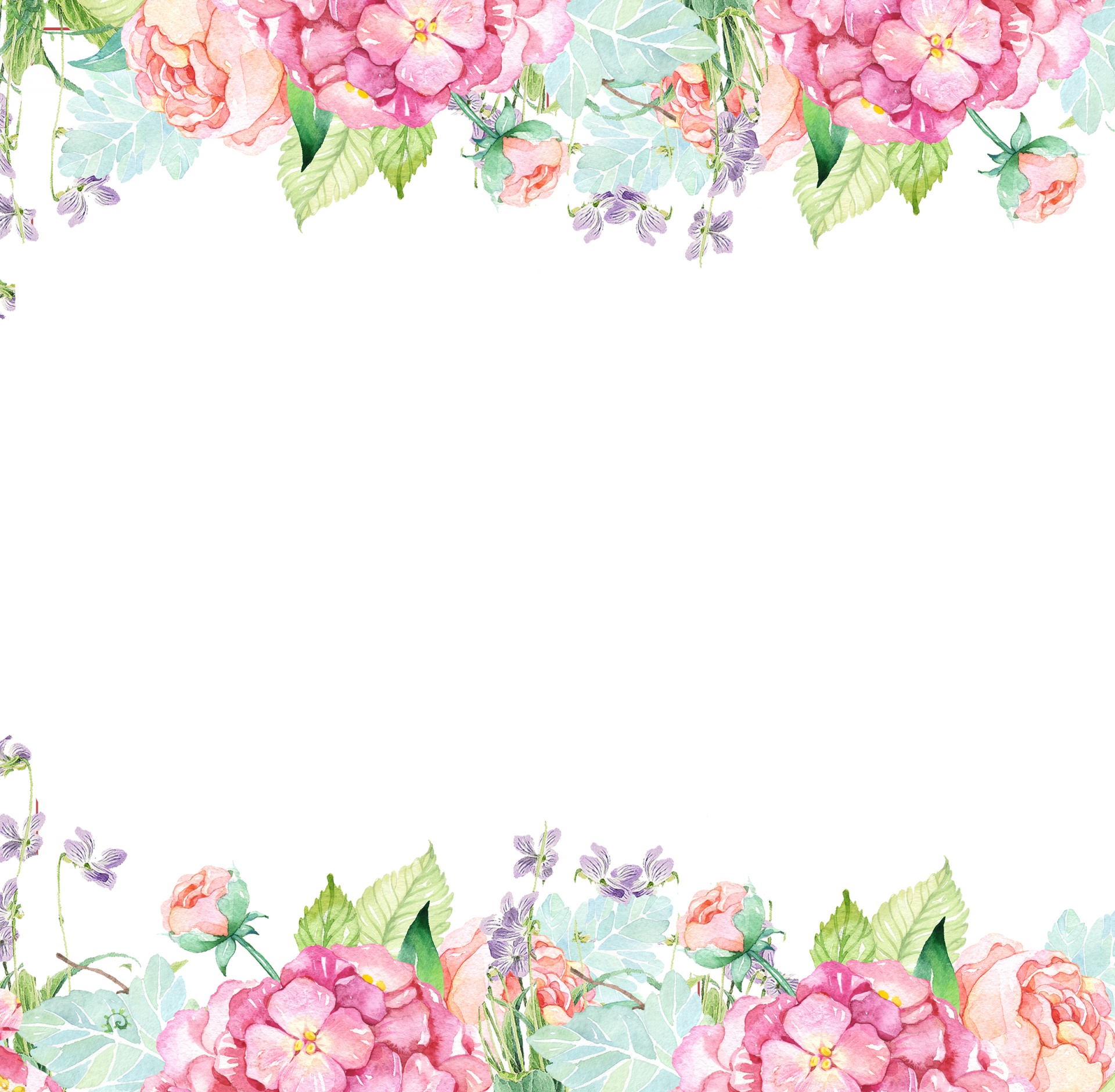 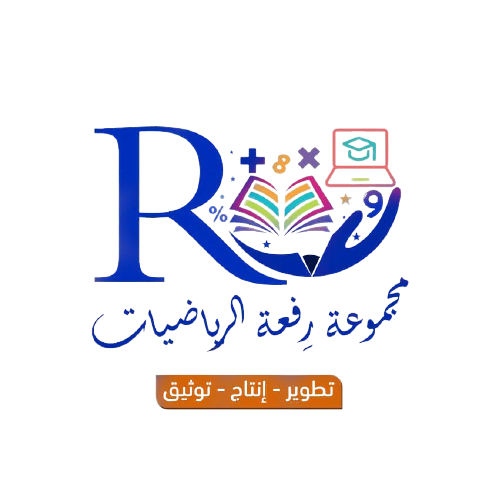 430
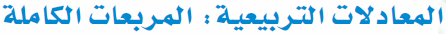 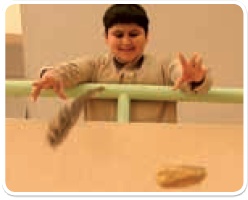 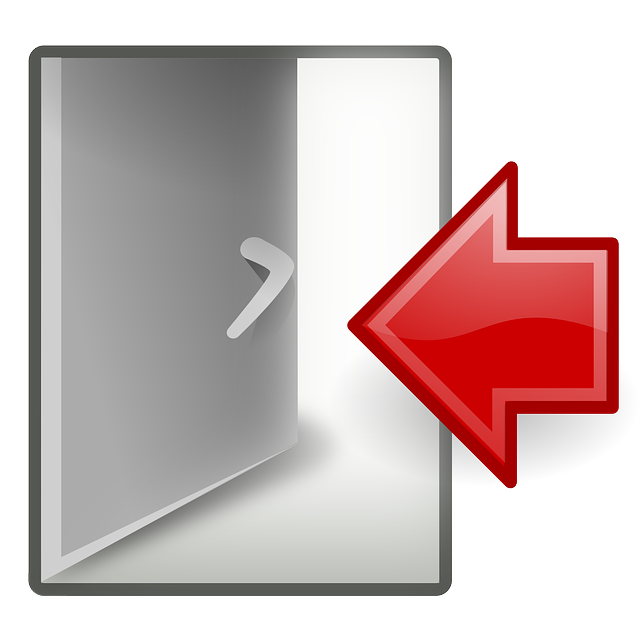 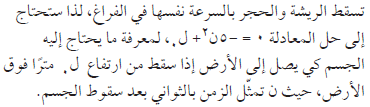 ــ ٥ ن٢ + ٢٠  =  ٠
إذا كان الارتفاع الابتدائي ٢٠ م ، فما المعادلة التي ستكتبها لتحديد الزمن الذي يحتاج إليه جسم للوصول إلى الأرض ؟
حل المعادلة
ــ  ٥ (  ن٢  ــ  ٤ )  =  ٠
ــ  ٥ ( ن + ٢ ) ( ن ــ ٢ ) =  ح
الحل :  ٢  ،  ــ ٢
٥ ن٢  =  ٢٠
كيف يمكنك استعمال الجذر التربيعي لحل المعادلة ؟
1
2
ن٢  =  ٤
ن    = ± ٢
الجذر للطرفين
الحل :  ٢  ،  ــ  ٢
431
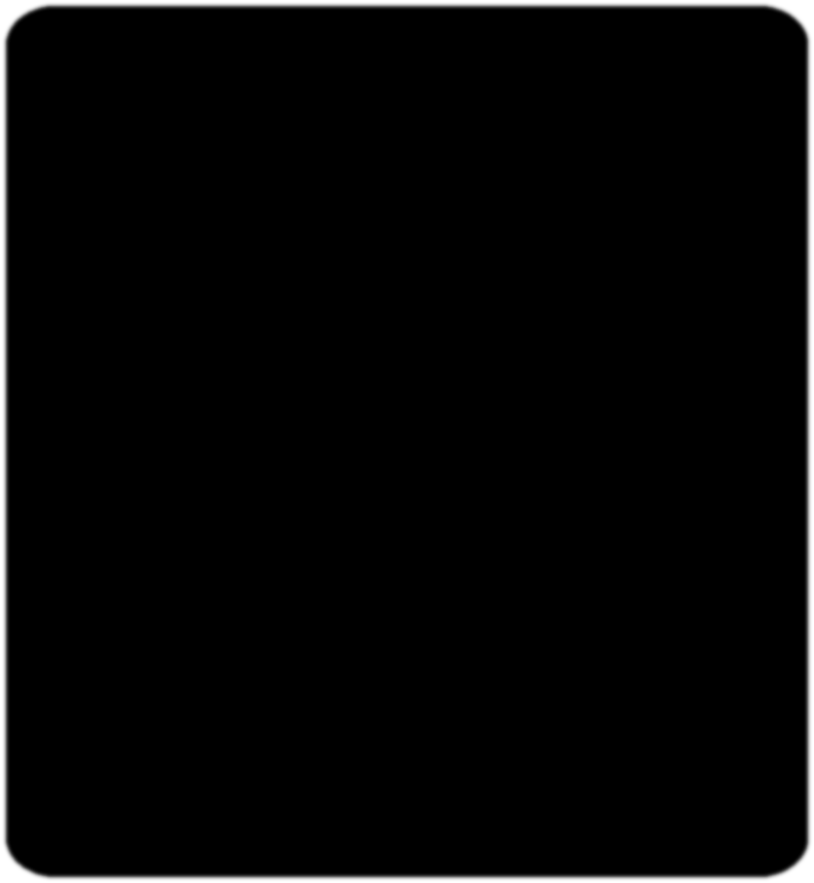 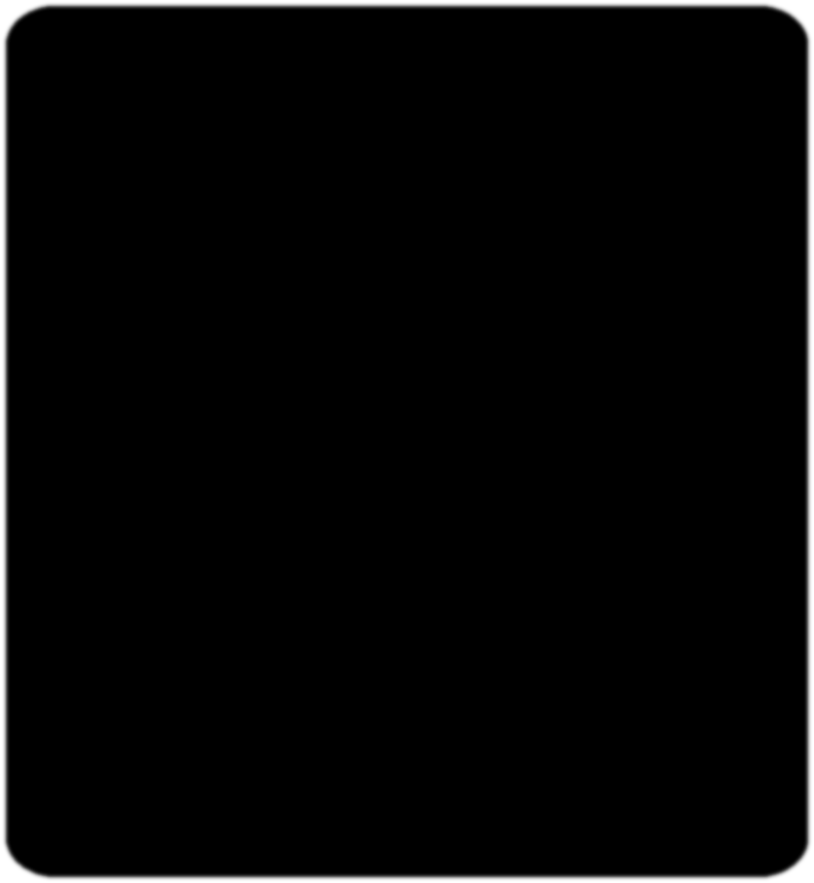 ٢ ×     الأول   ×     الثاني
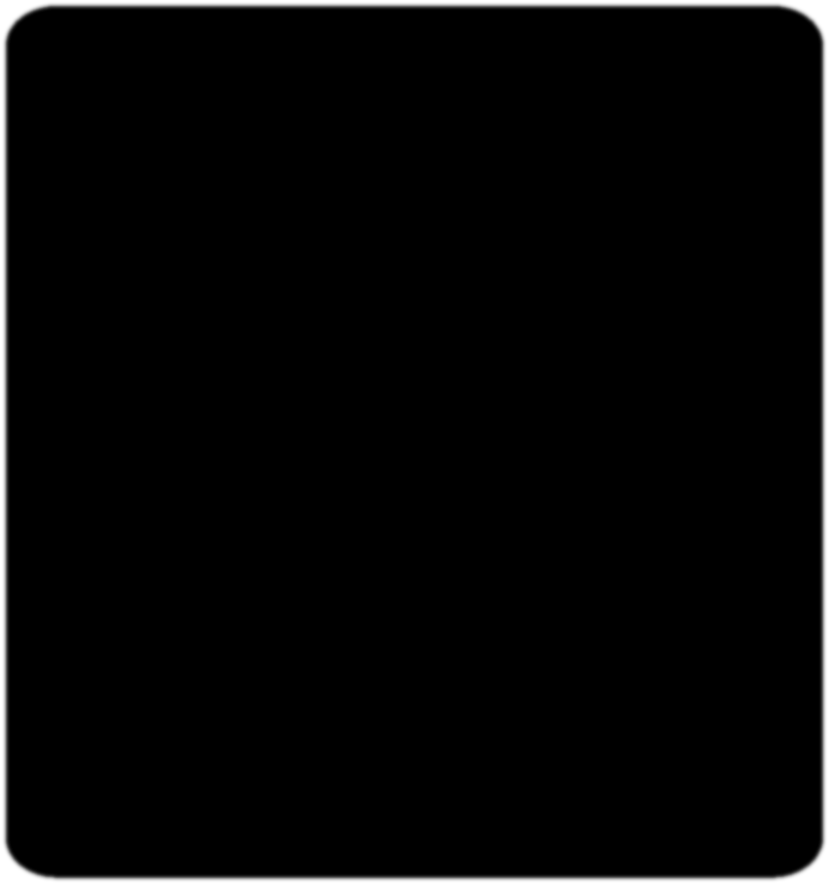 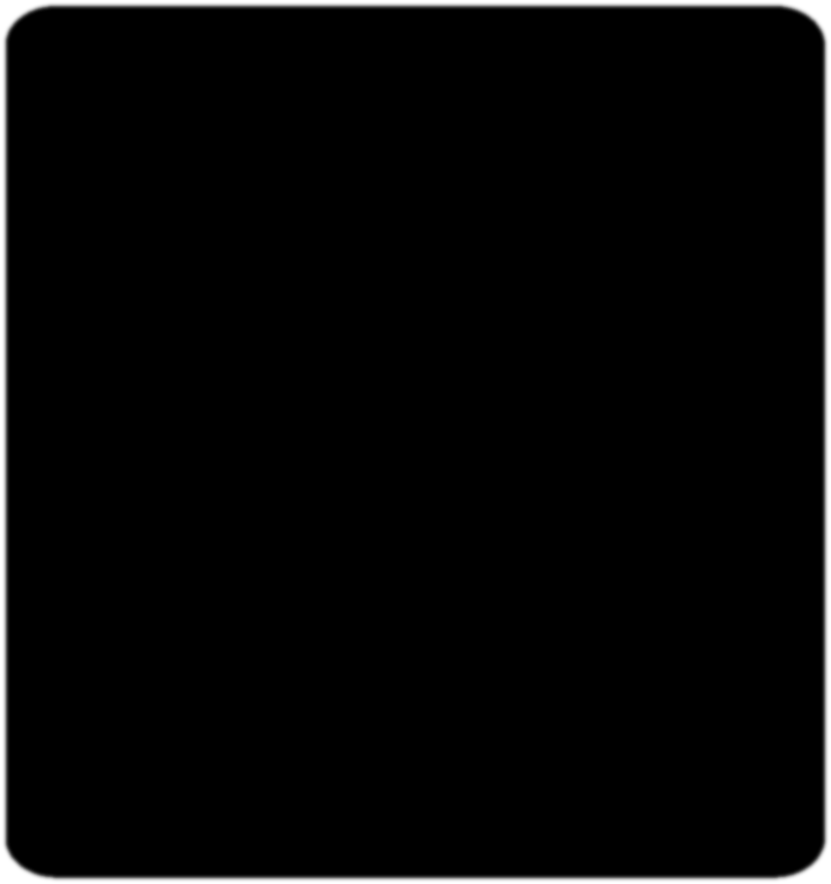 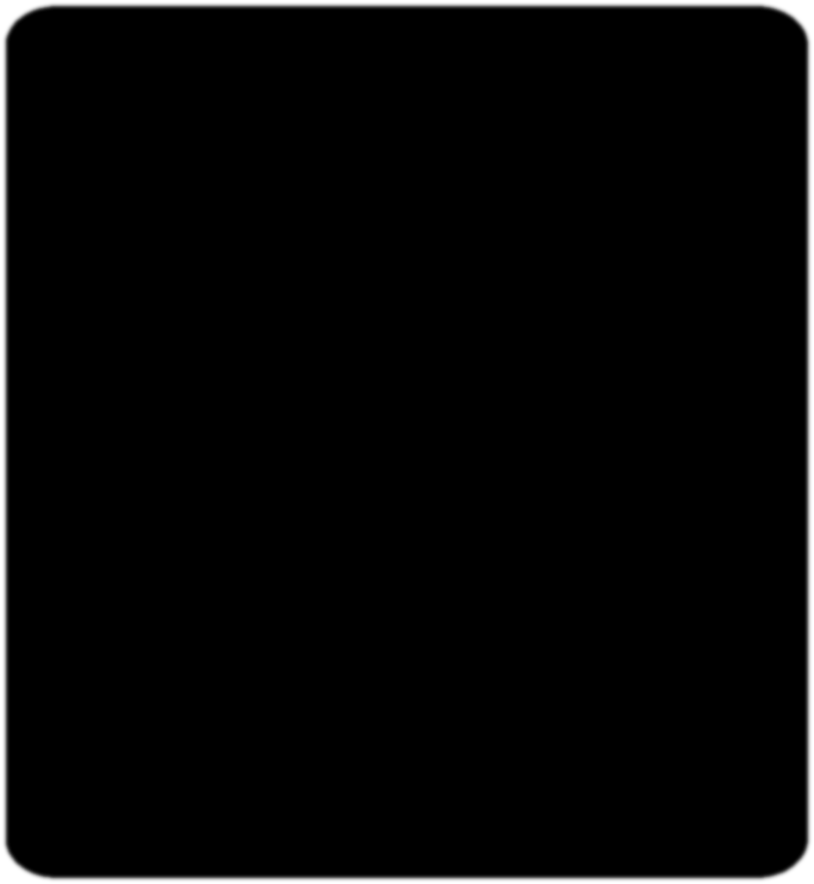 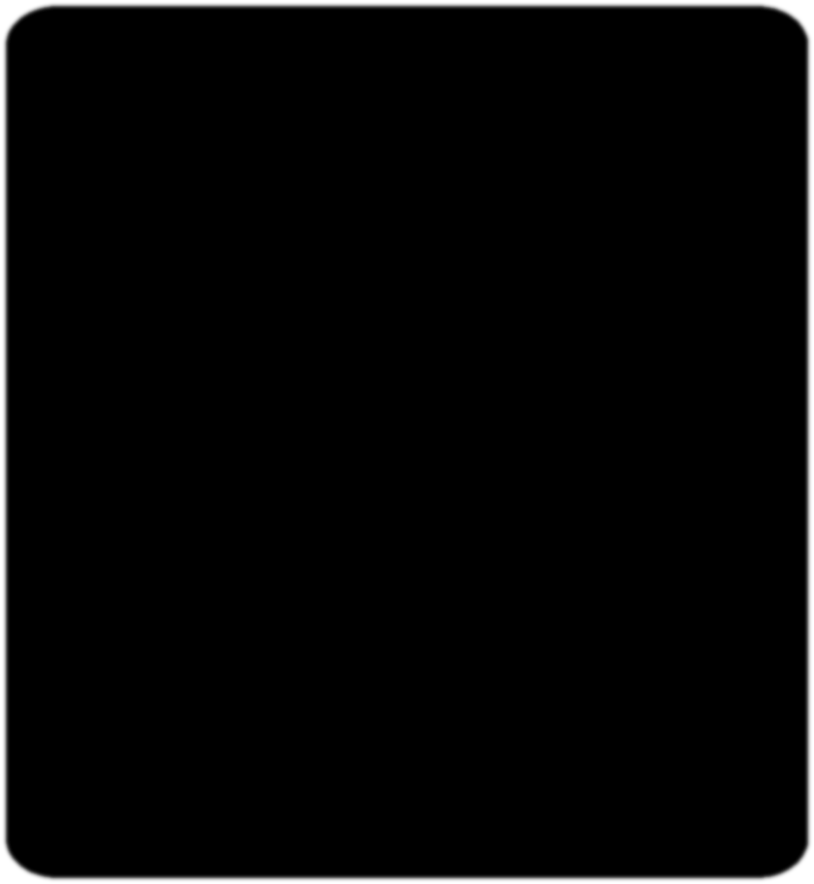 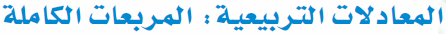 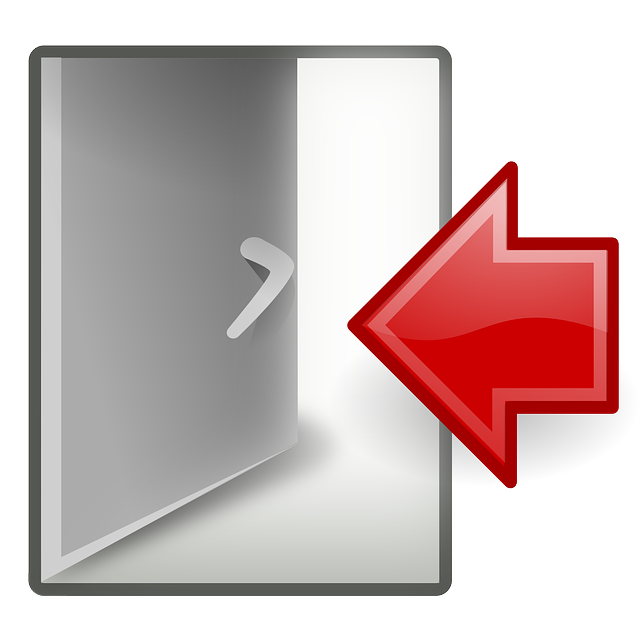 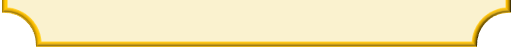 لكي تكون ثلاثية الحدود مربعا كاملا
 يجب أن تتحقق الشروط التالية :
( جذره عدد صحيح )
أن يكون الحد الأول مربعا كاملا .
أن يكون الحد الأخير مربعا كاملا .
أن يكون الحد الأوسط  =
١
٢
٣
( جذره عدد صحيح )
1
2
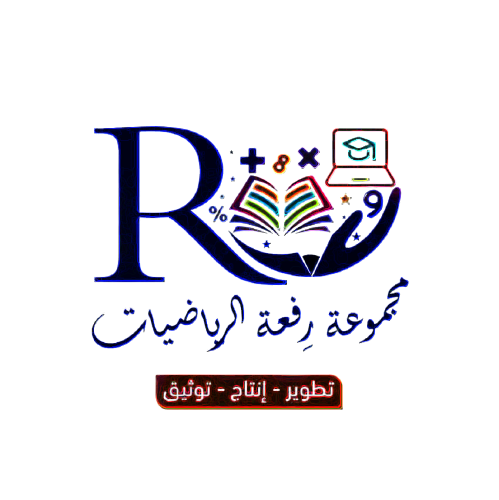 432
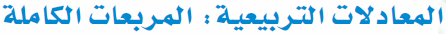 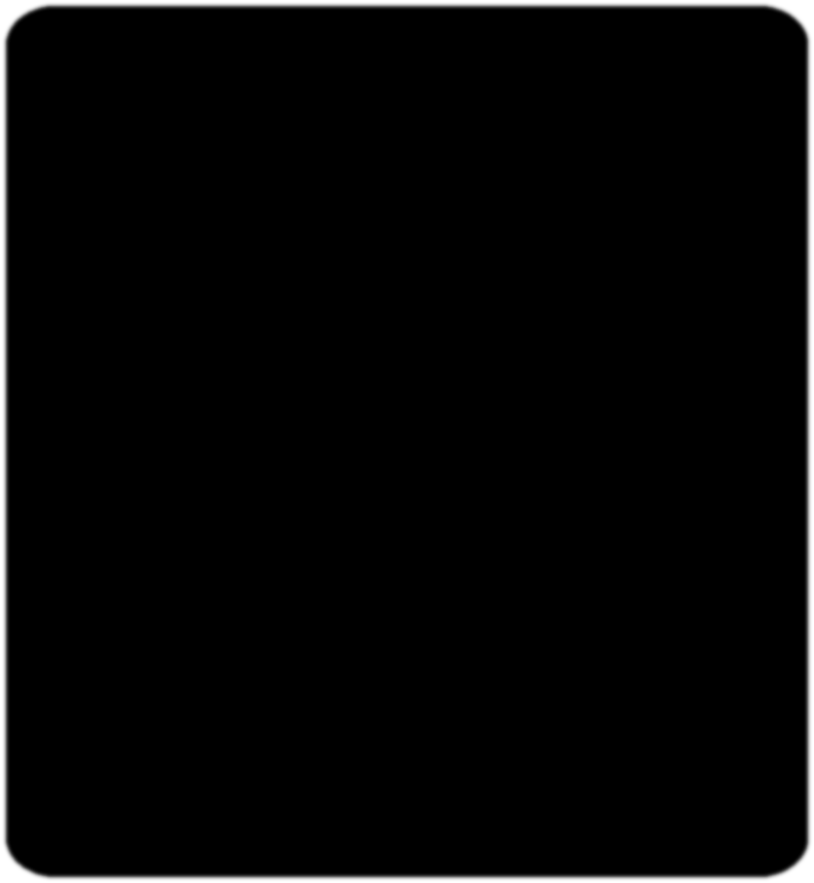 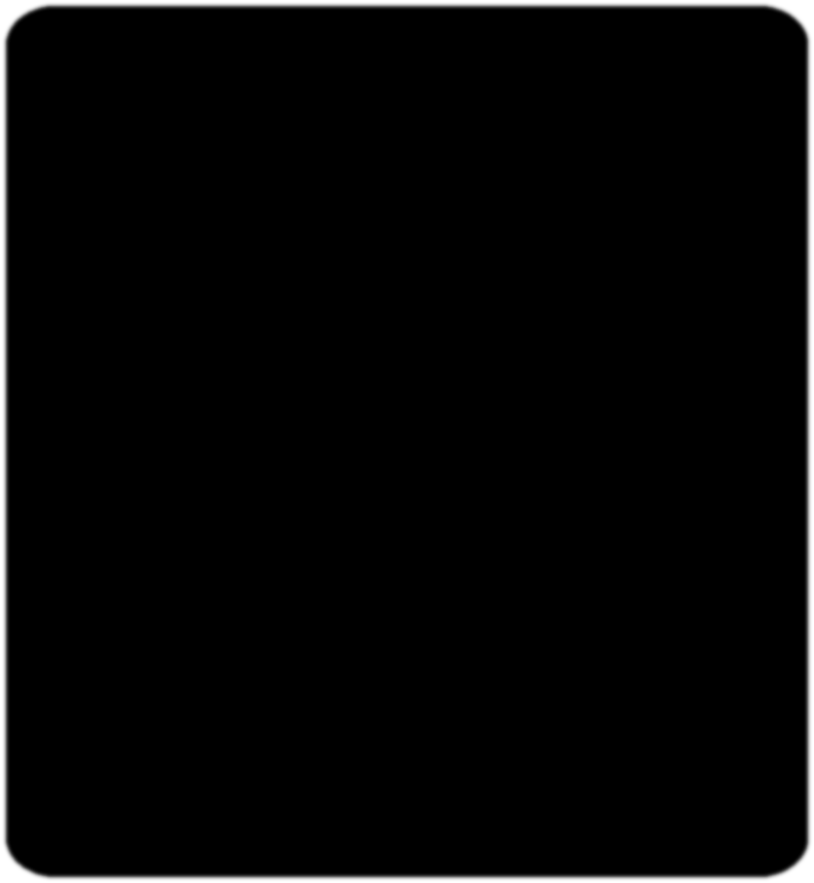 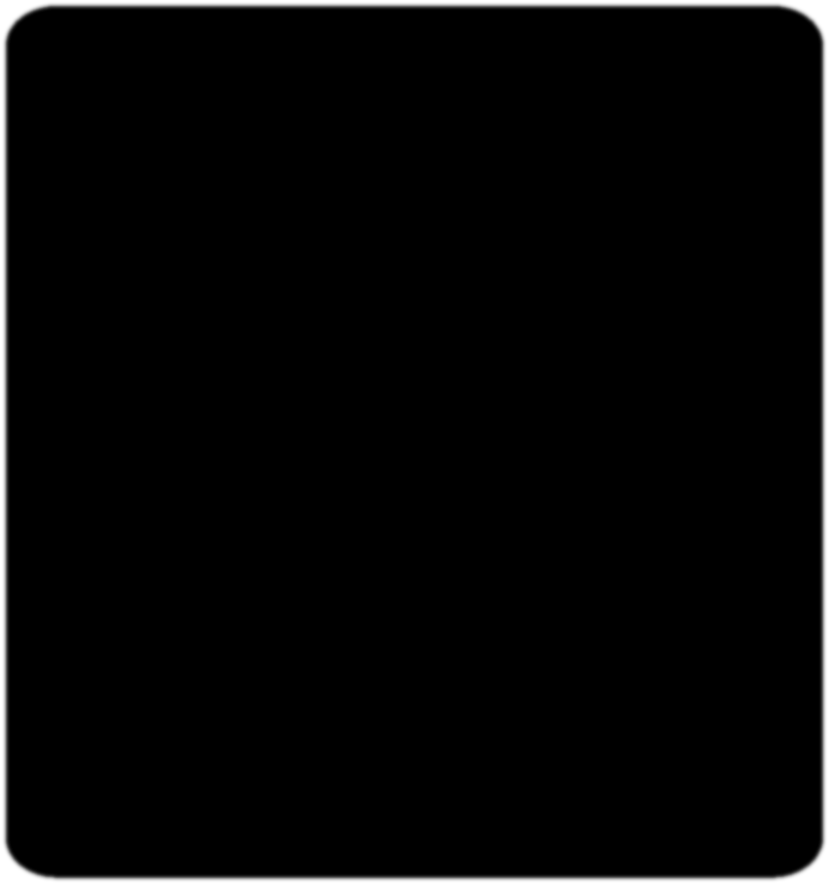 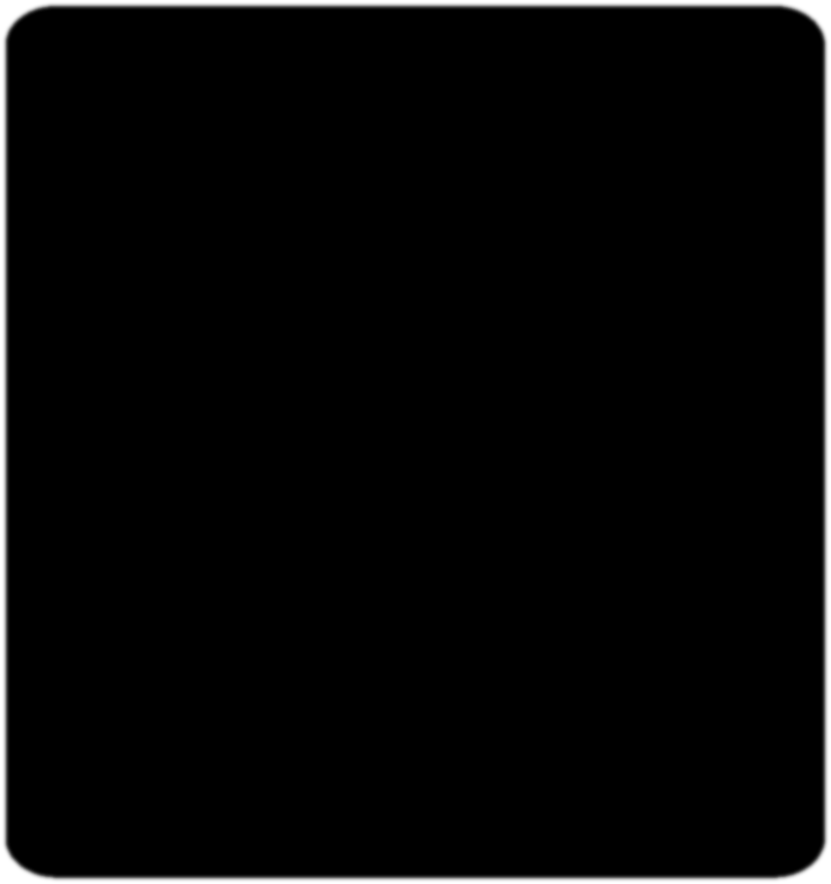 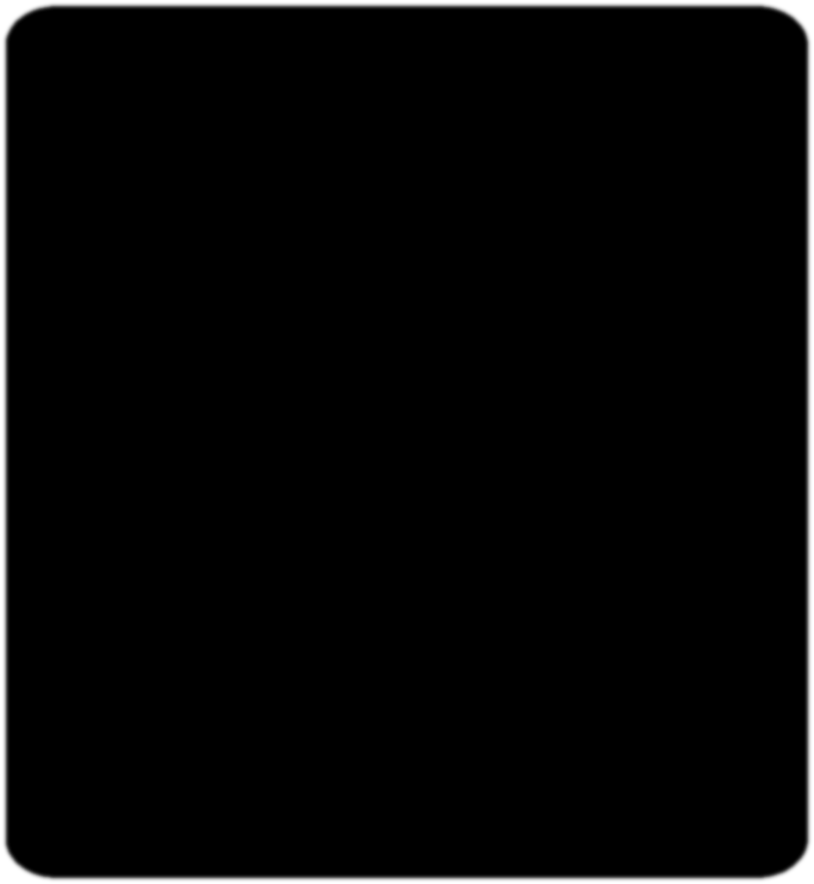 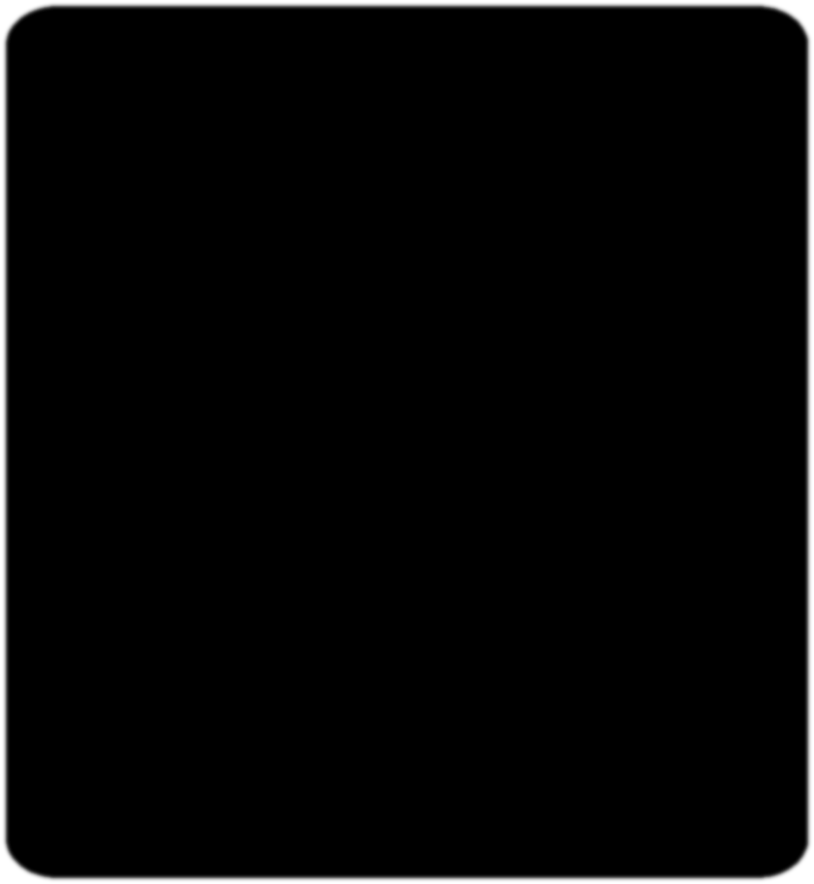 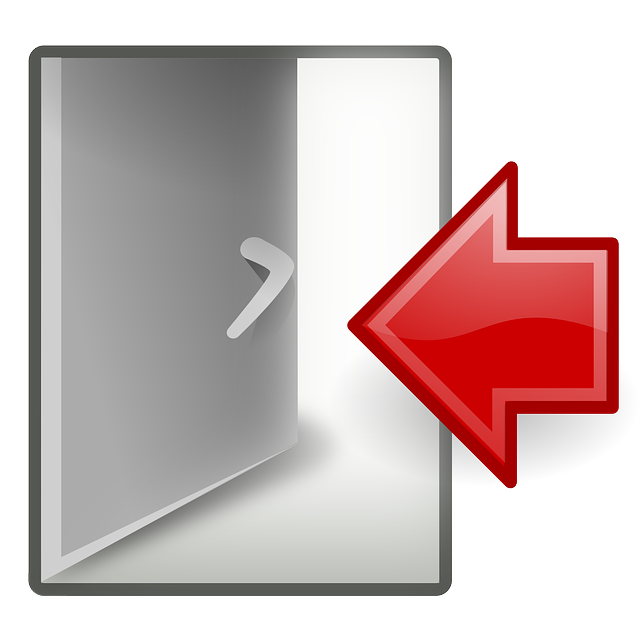 مربع كامل
اكتب ثلاثية الحد في التمثيل التالي .
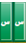 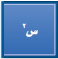 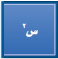 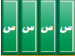 +
+
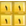 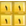 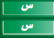 ٤ س
+
٤
س٢
+
( س + ٢ ) ( س + ٢ )
س + ٢
مربع كامل
مثل ثلاثية الحد في المثال أعلاه تسمى :
س + ٢
1
2
ويمكن تحليلها كالتالي  :
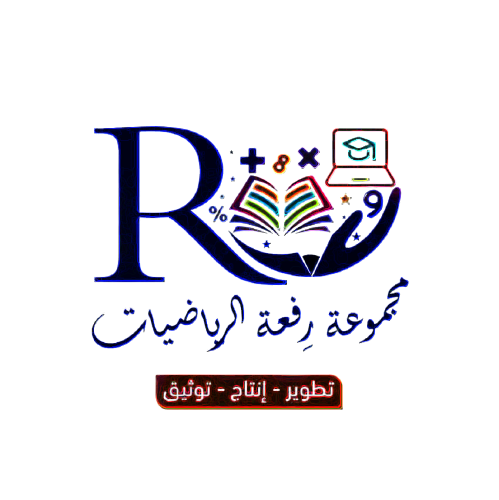 ( س + ٢ )٢
( س + ٢ ) ( س + ٢ )  =
س٢  +  ٤ س  +  ٤  =
433
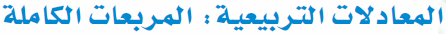 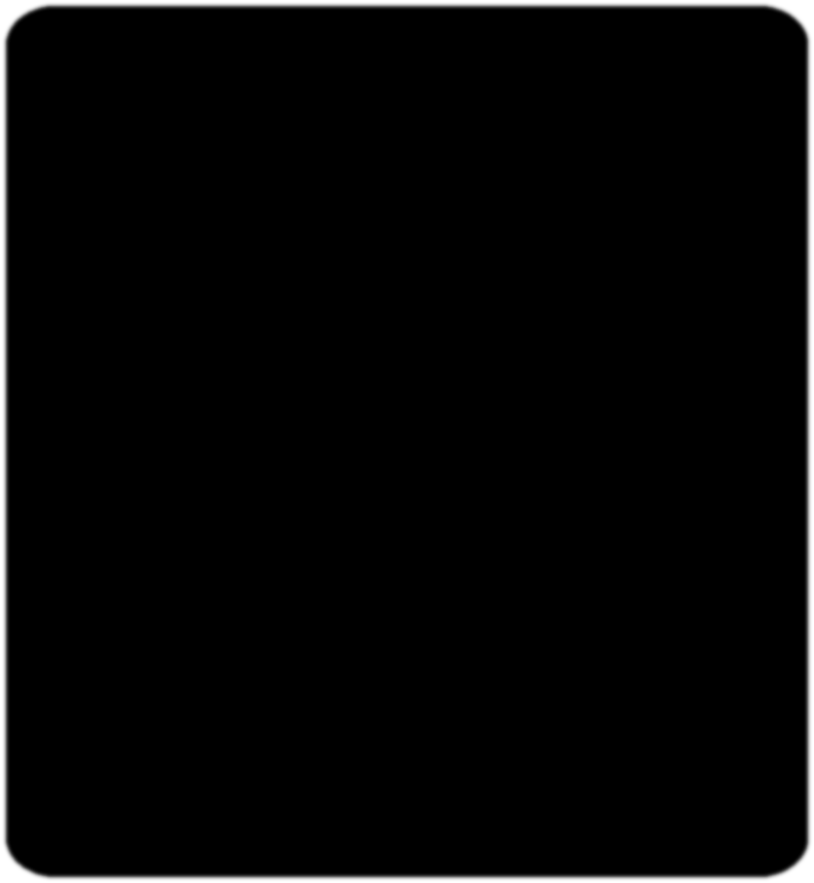 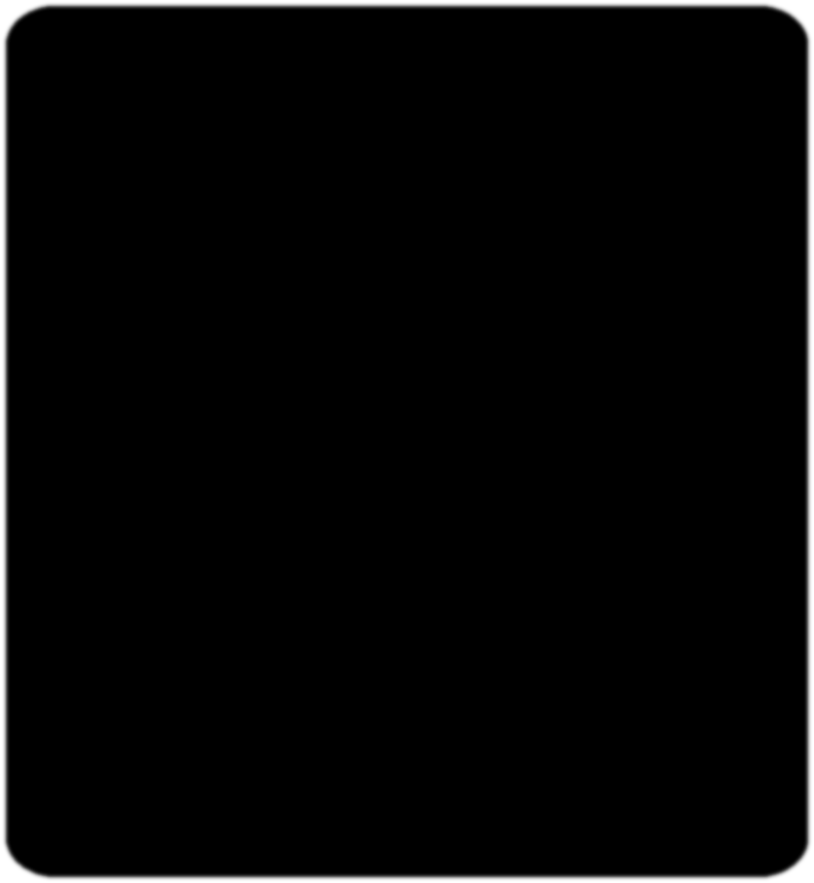 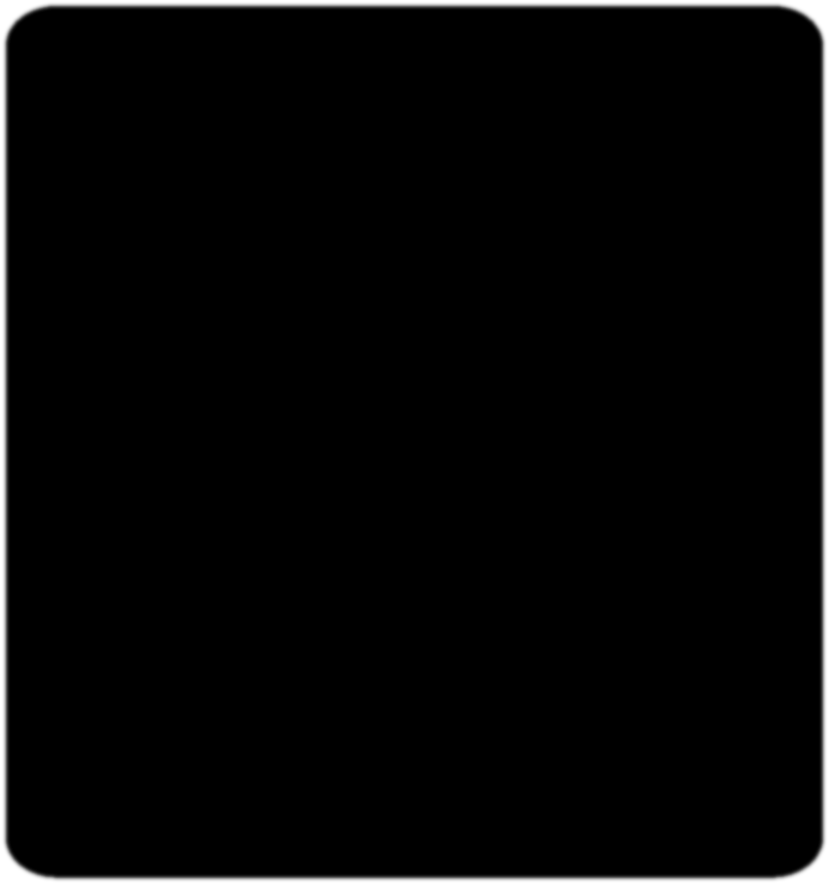 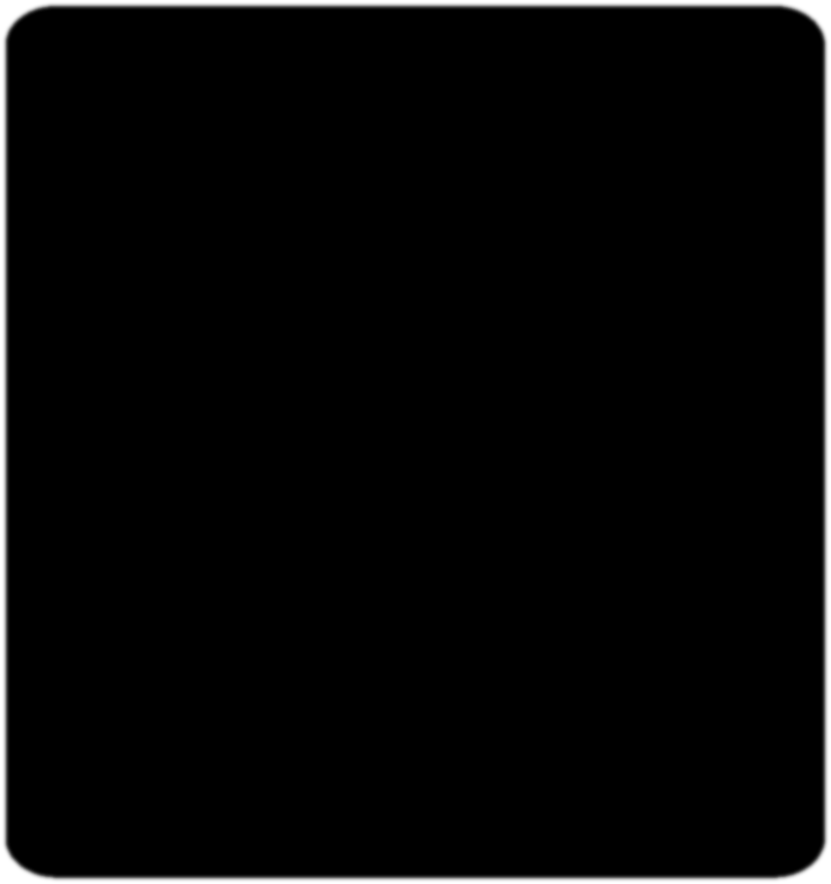 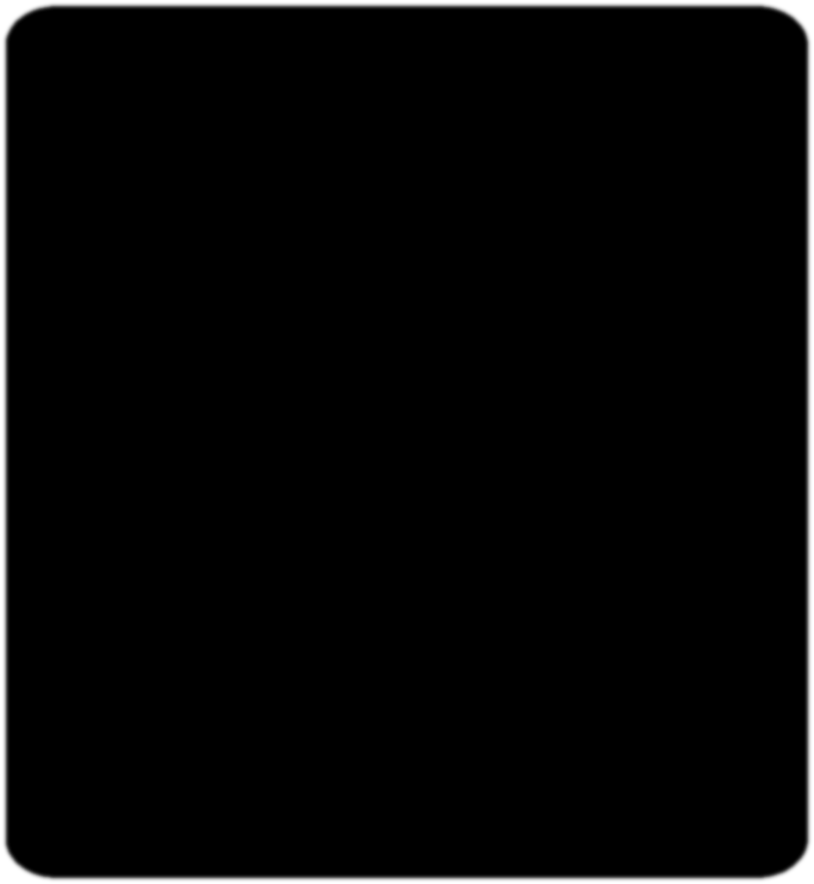 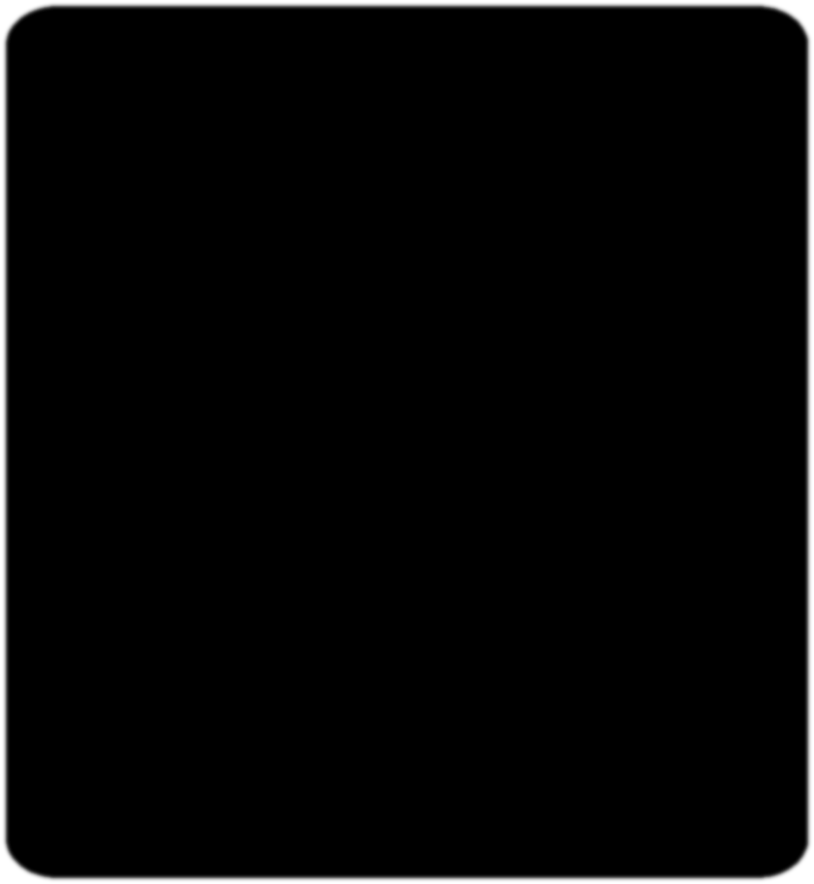 كيف تكتشف أن ثلاثية الحدود مربع كامل ؟
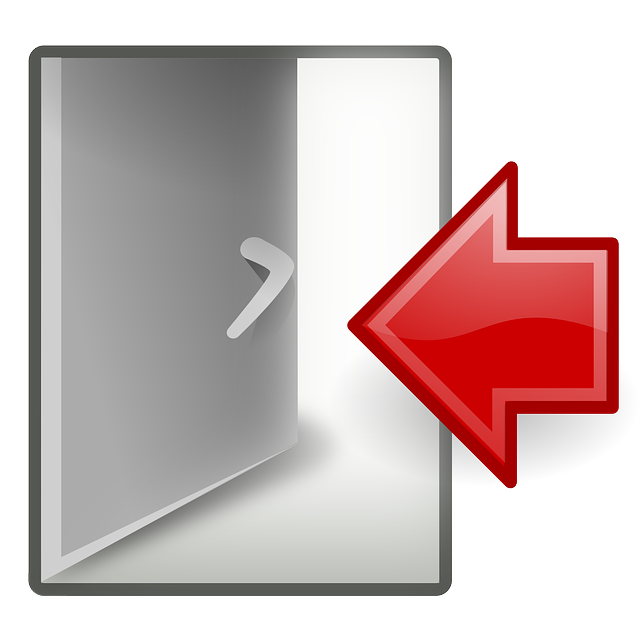 حدد إذا كانت ثلاثية الحدود  س٢  + ٦ س  + ٩  تشكل مربعا كاملا أم لا
وإذا كانت كذلك فحللها .
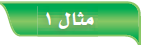 مثال
✔
س٢       +        ٦ س        +       ٩
✔
✔
× ٢
×
٣ س
س
×
٣
1
2
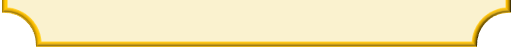 (                 )٢
س
+
٣
تشكل مربعا كاملا
434
حدد إذا كانت ثلاثية الحد تشكل مربعا كاملا أم لا ، وإذا كانت كذلك فحللها .
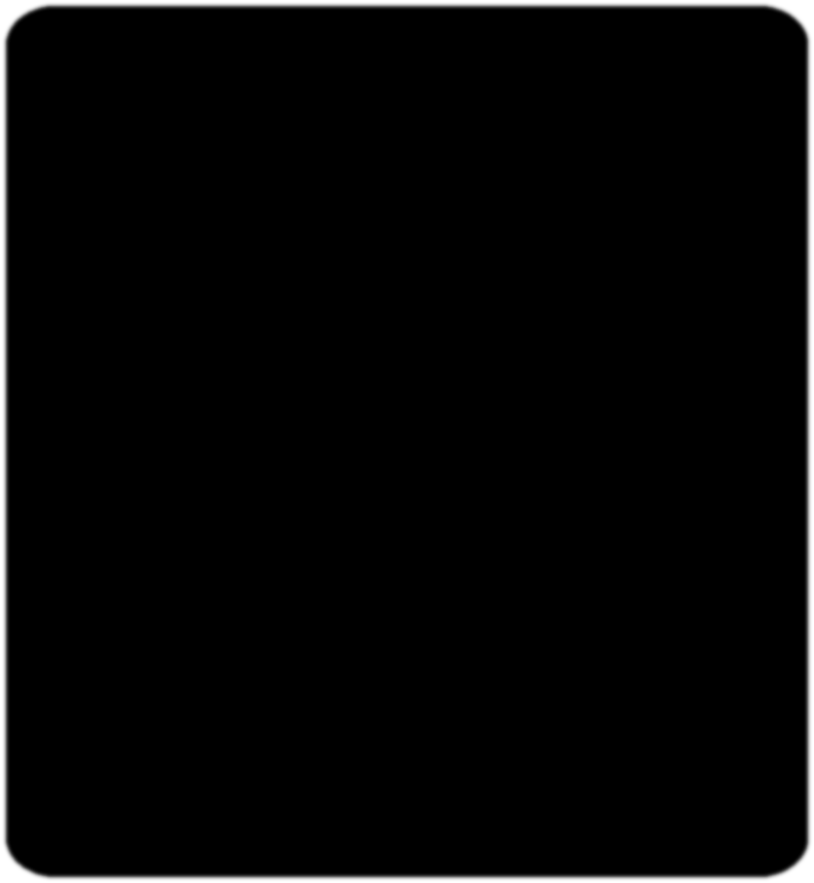 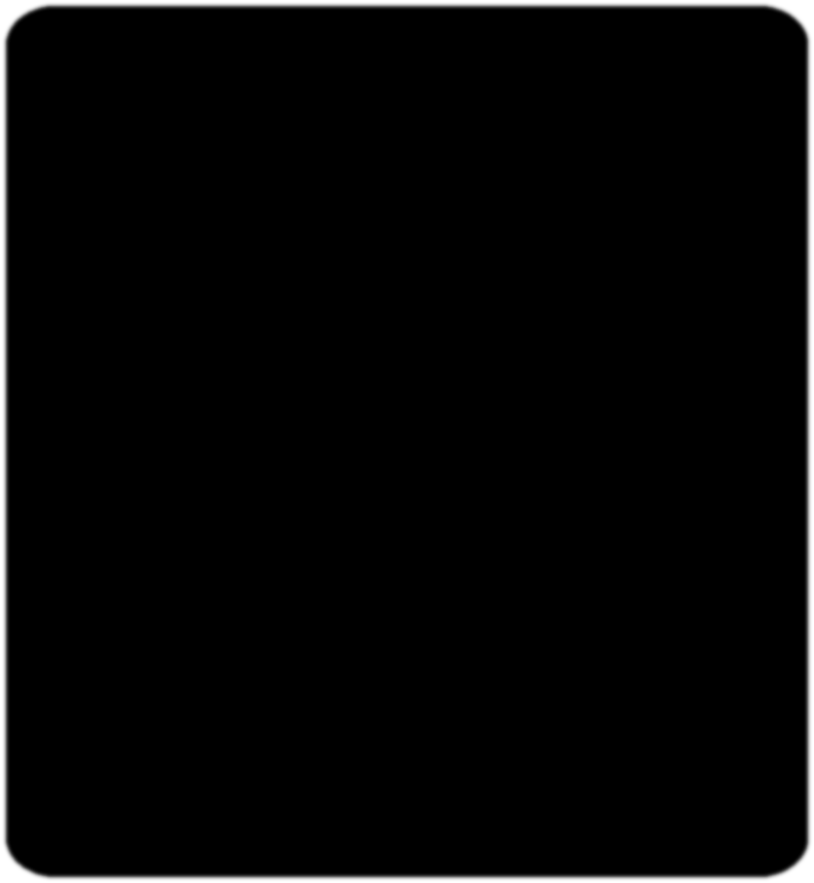 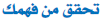 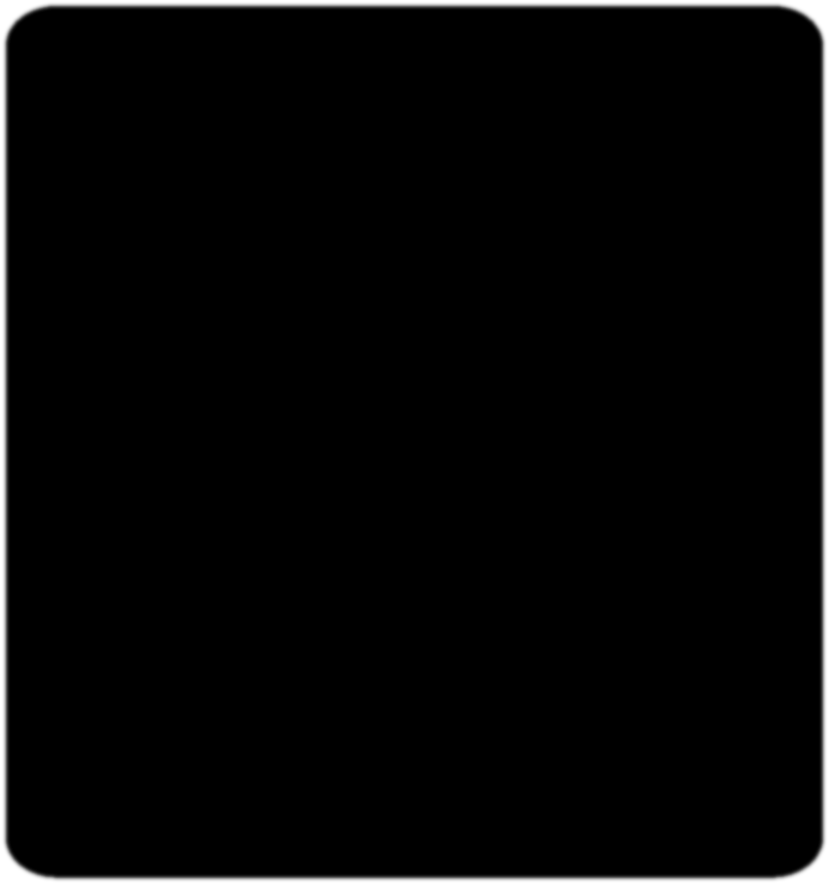 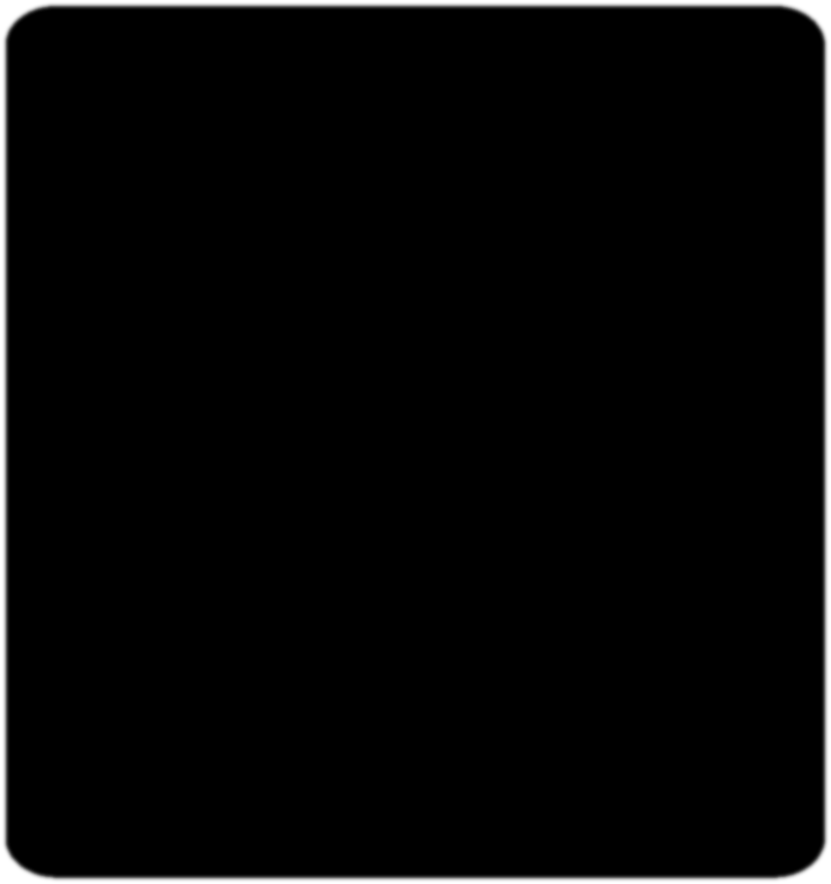 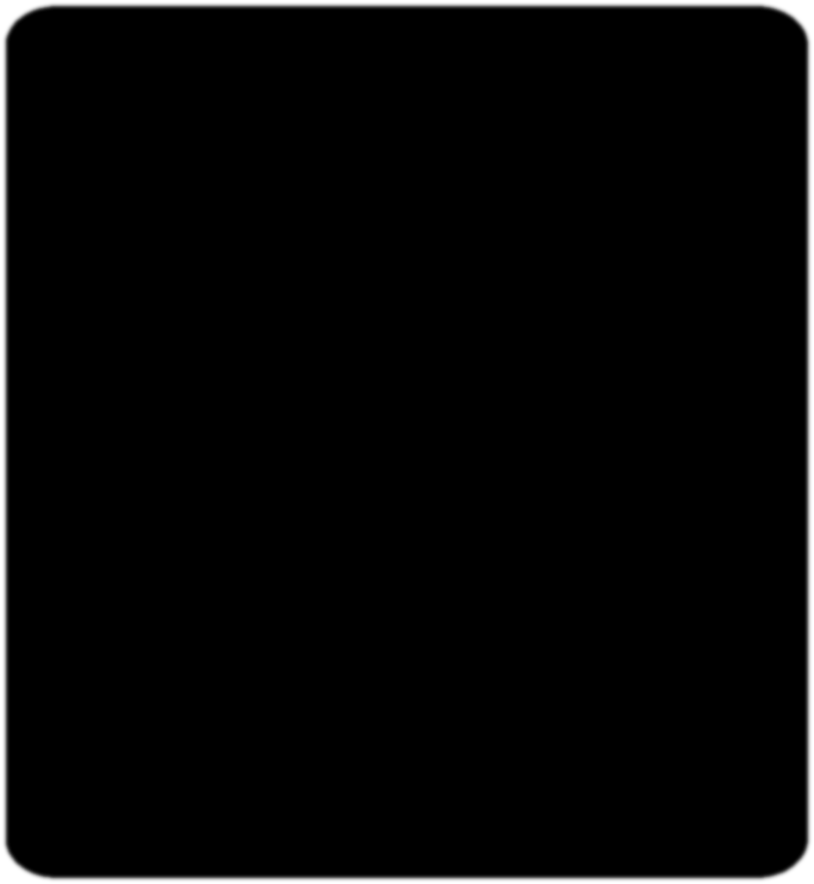 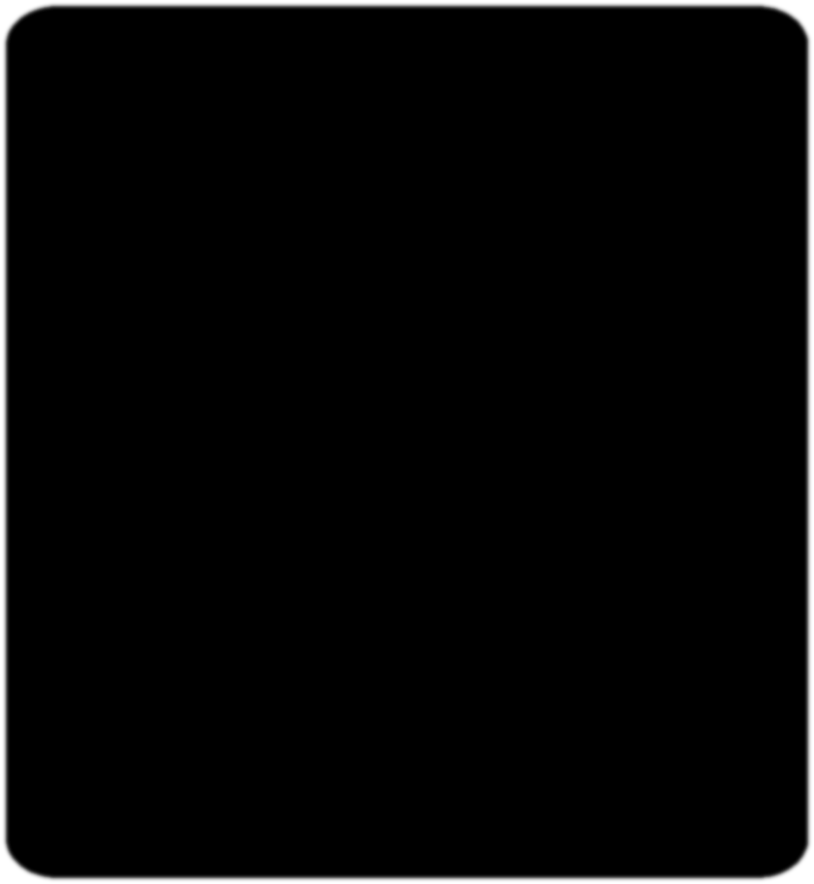 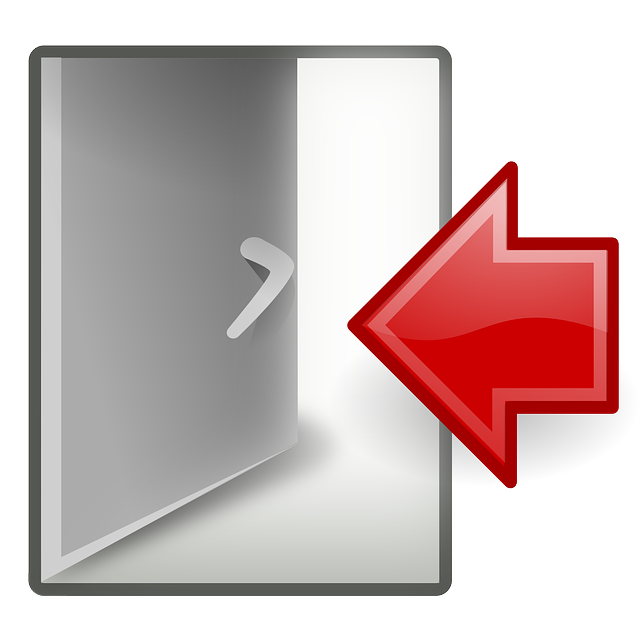 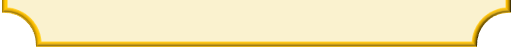 ٩ ص٢  + ٢٤ ص  +  ١٦
✔
٩ ص٢       +        ٢٤ ص        +       ١٦
✔
✔
× ٢
١٢ ص
٣ ص
٤
×
×
1
2
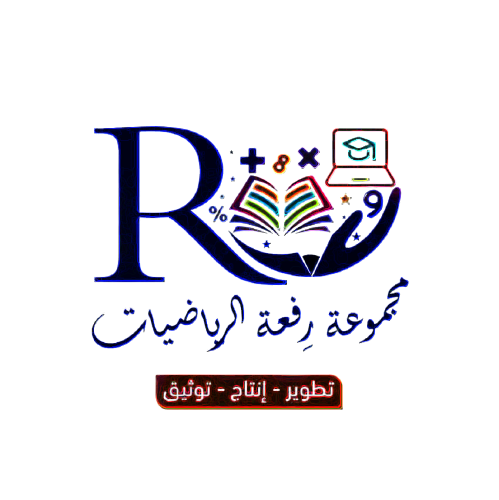 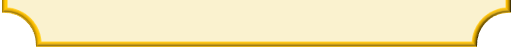 (                  )٢
٣ ص
تشكل مربعا كاملا
+
٤
435
حدد إذا كانت ثلاثية الحد تشكل مربعا كاملا أم لا ، وإذا كانت كذلك فحللها .
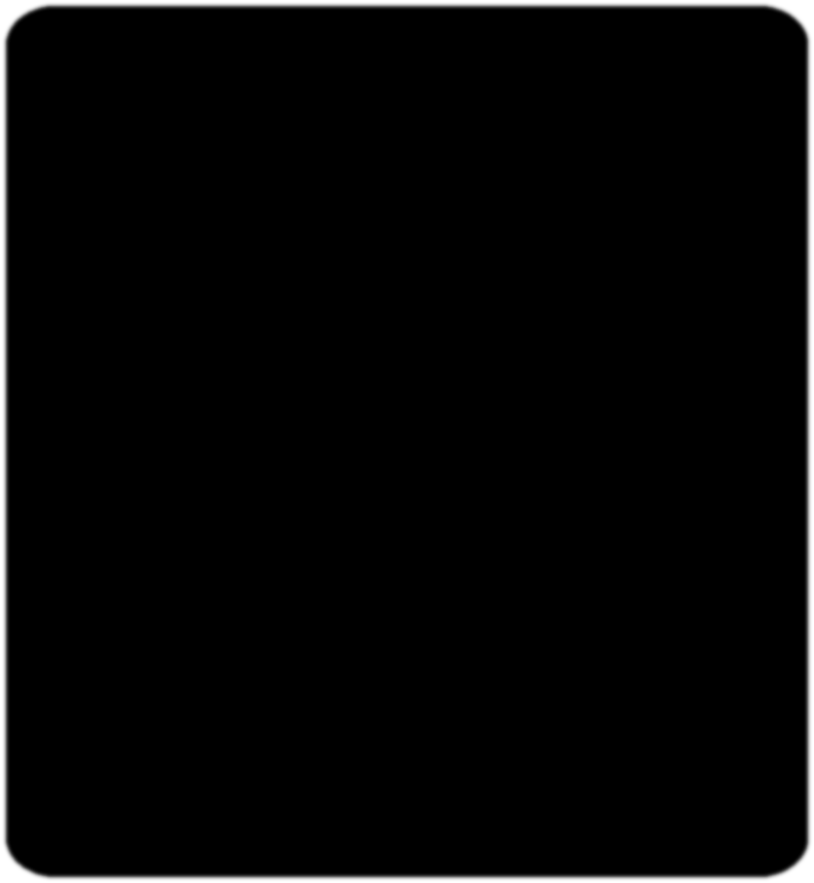 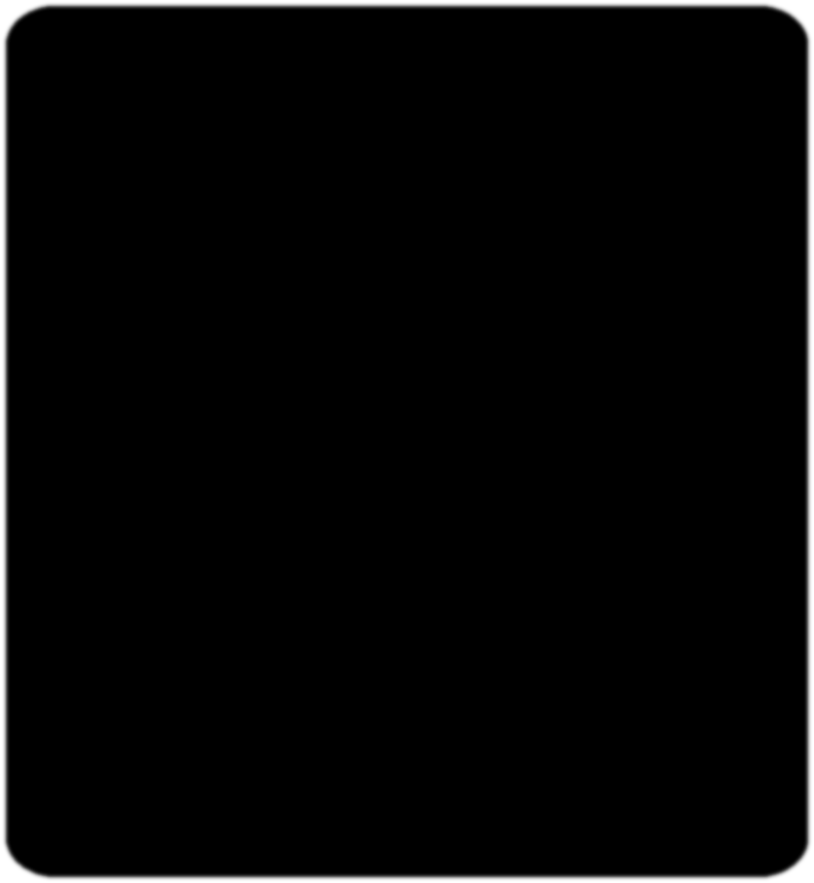 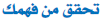 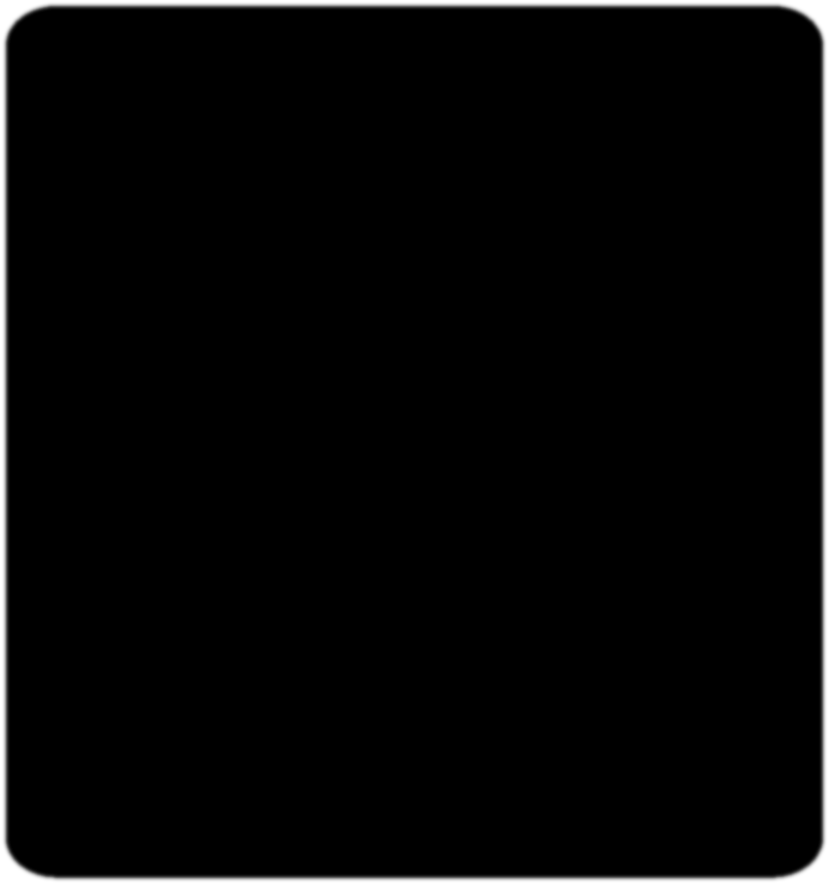 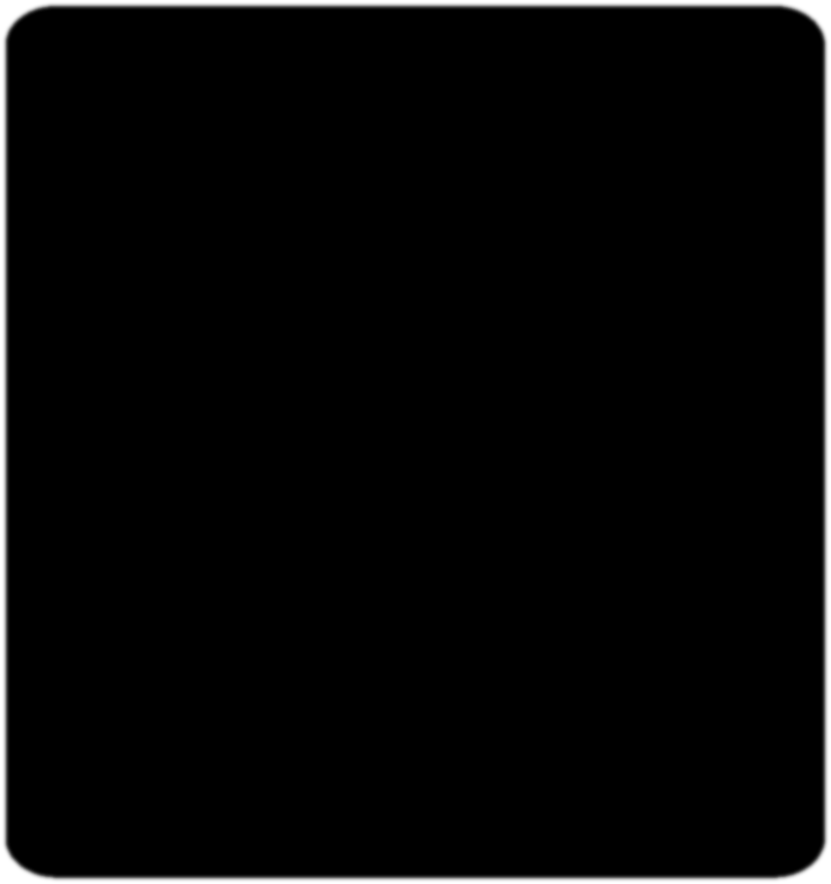 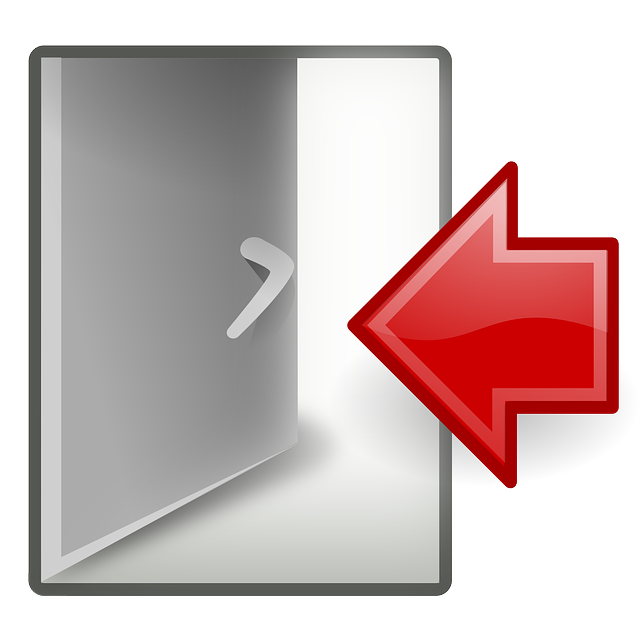 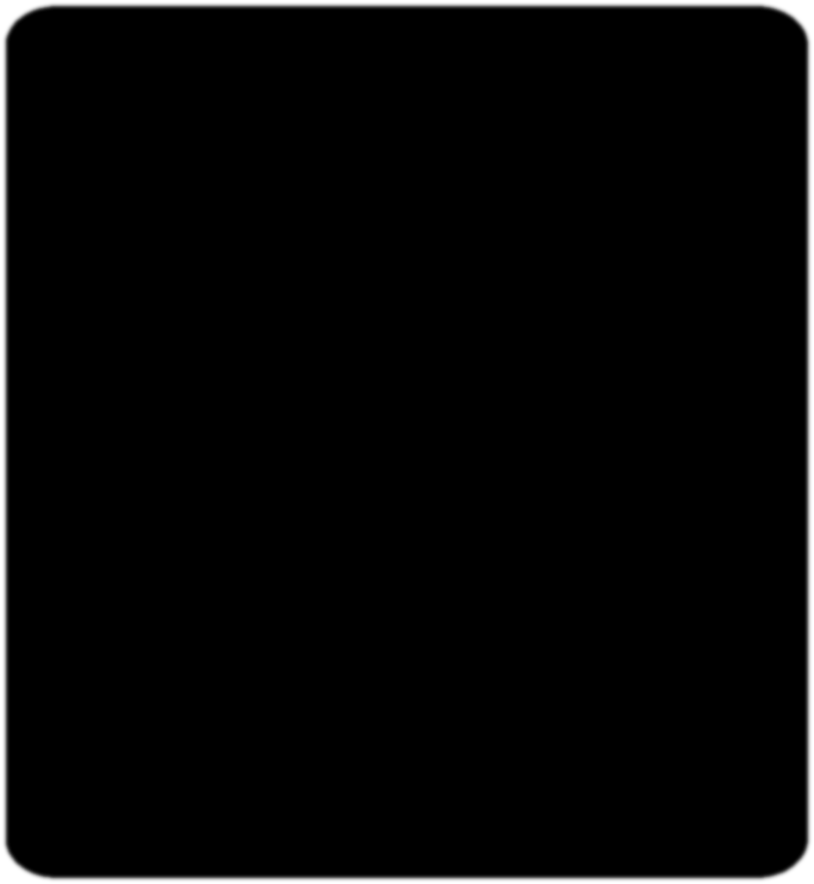 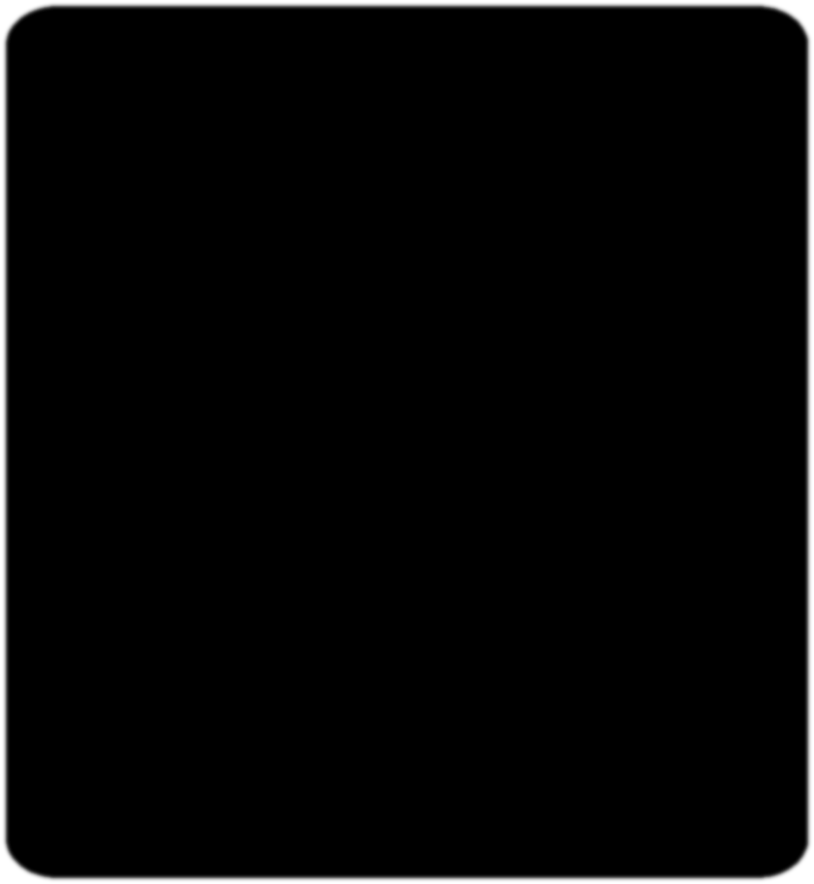 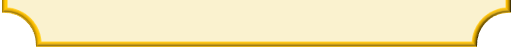 ٢ أ٢  + ١٠ أ  +  ٢٥
٢ أ٢       +        ١٠ أ        +           ٢٥
✗
٢ أ٢ ليس مربعا كاملا ( لم يتحقق الشرط الأول )
1
2
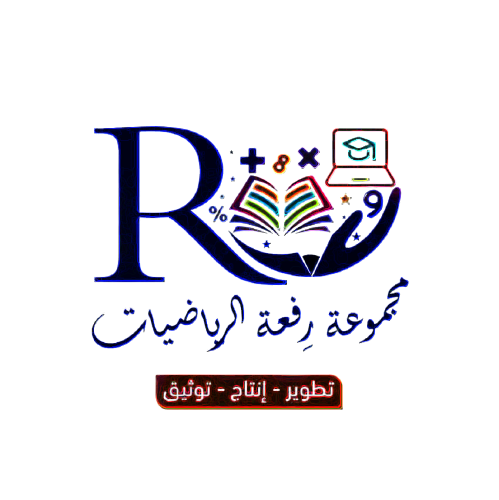 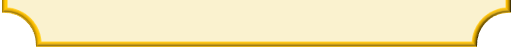 ثلاثية الحدود لا تشكل مربعا كاملا
436
حدد إذا كانت ثلاثية الحد تشكل مربعا كاملا أم لا ، وإذا كانت كذلك فحللها .
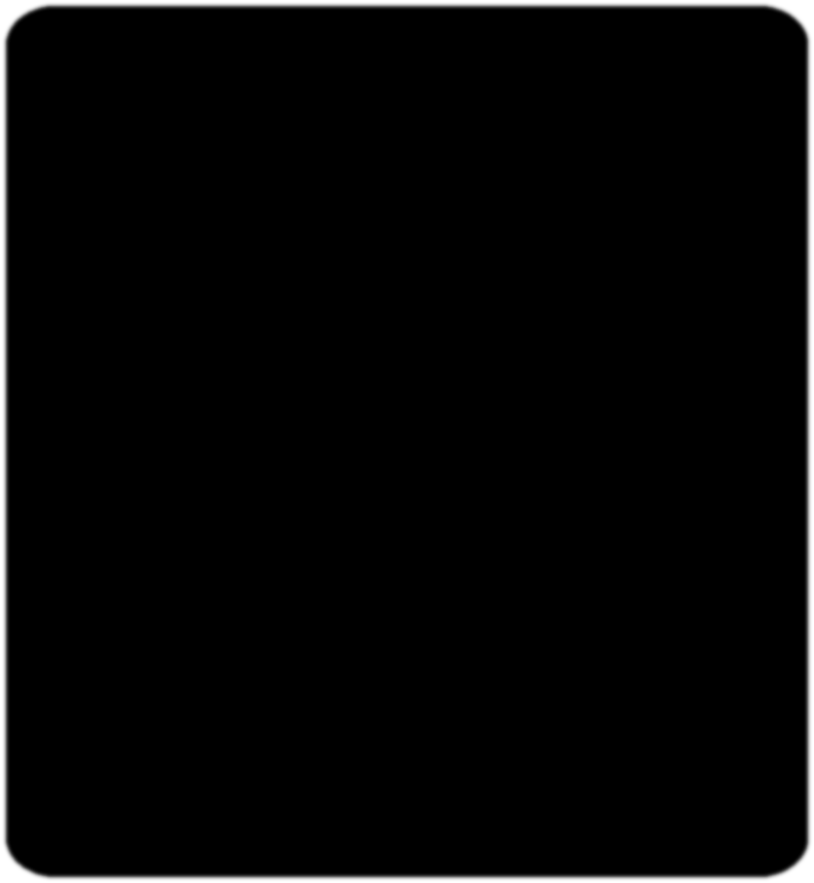 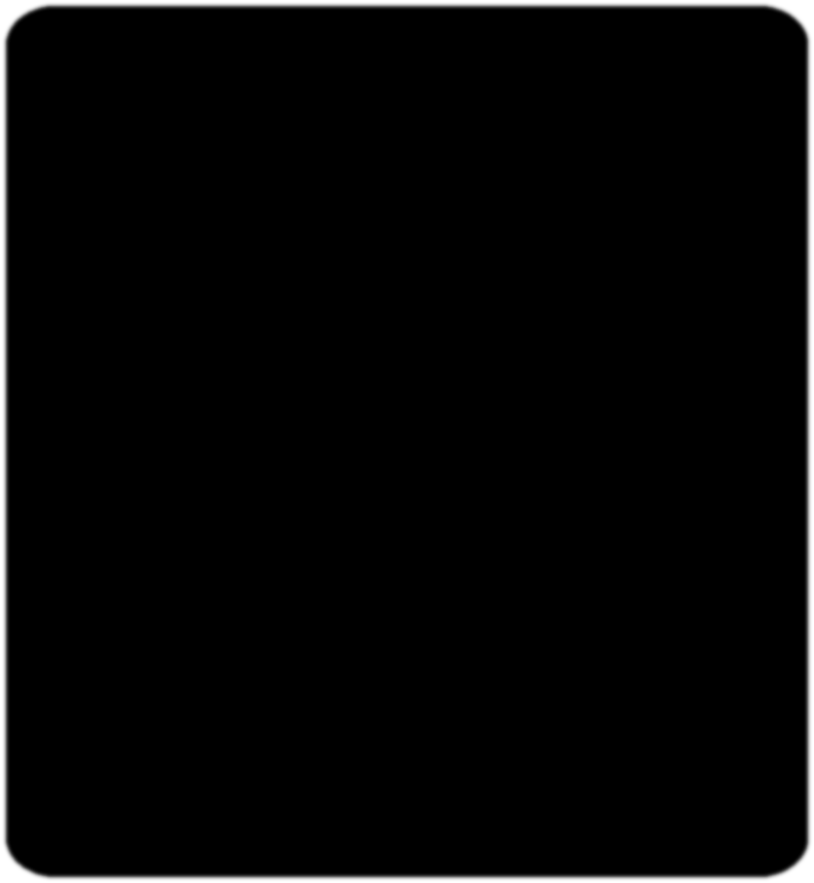 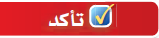 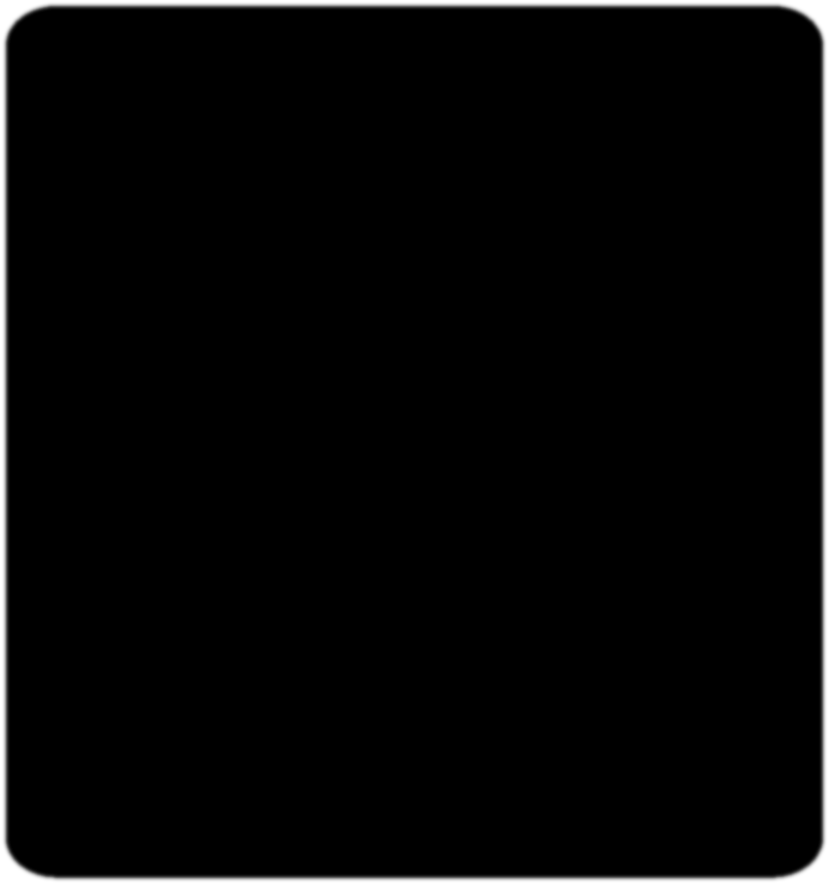 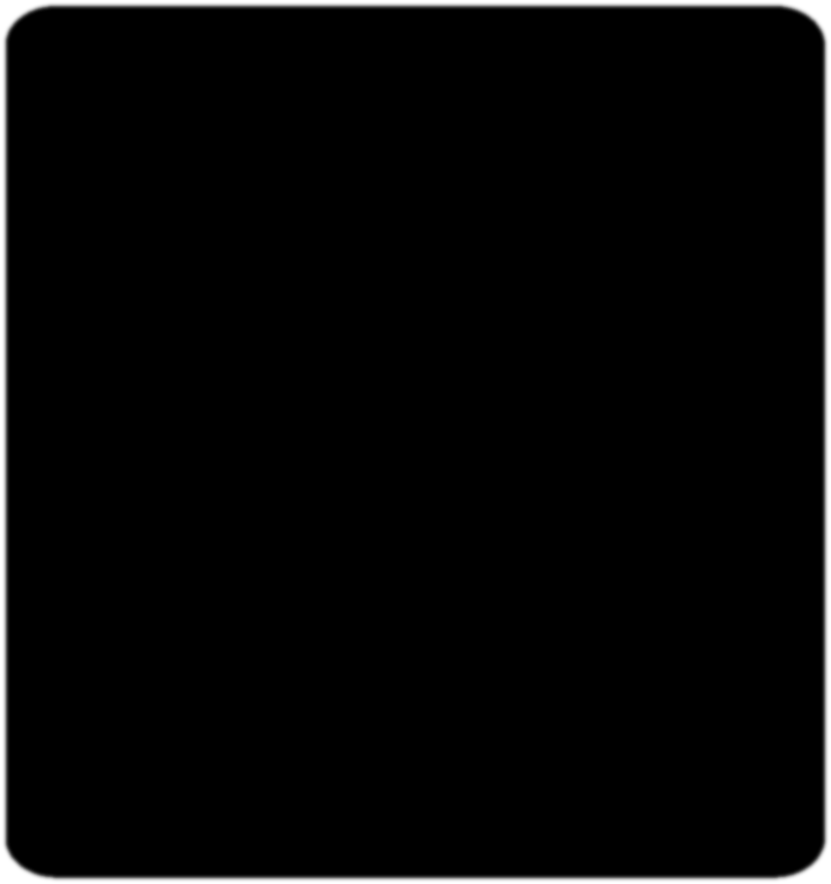 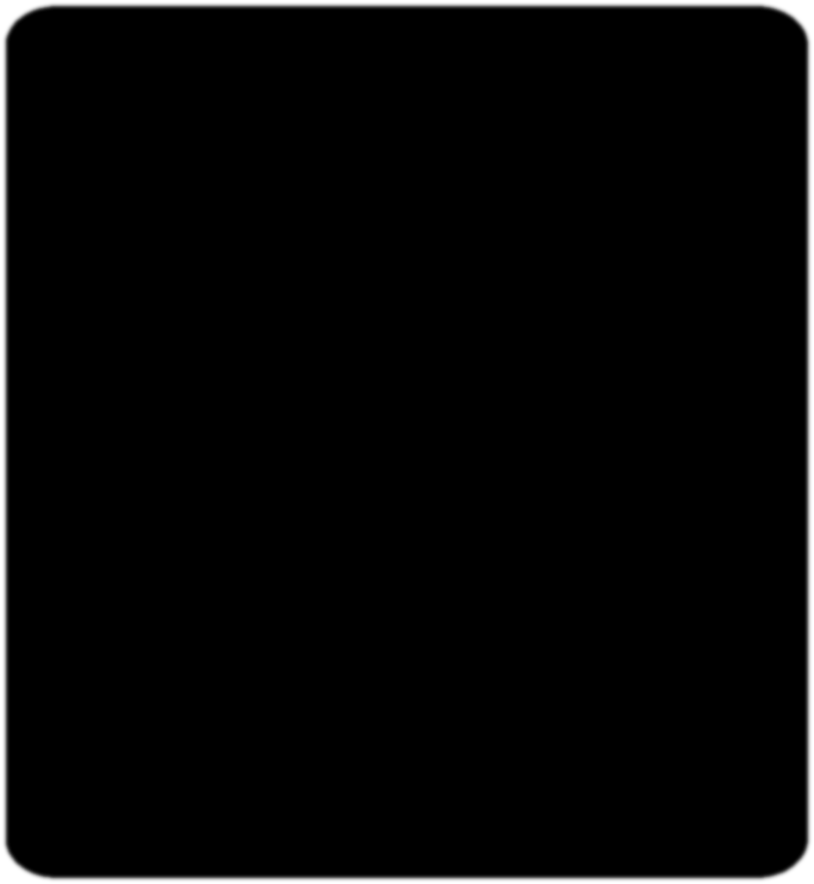 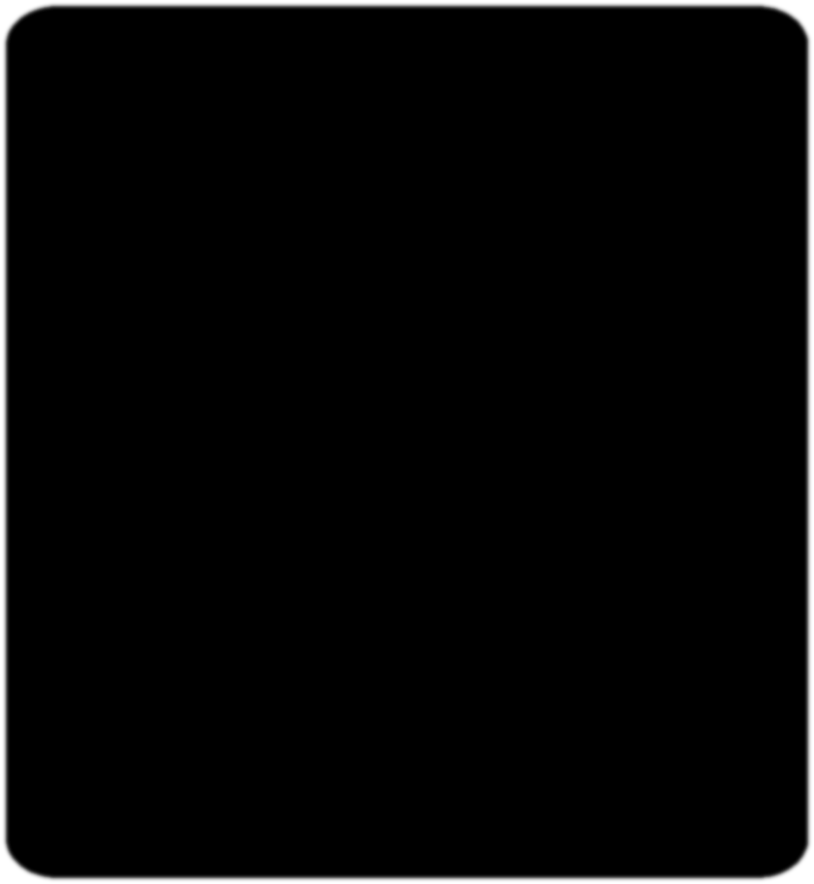 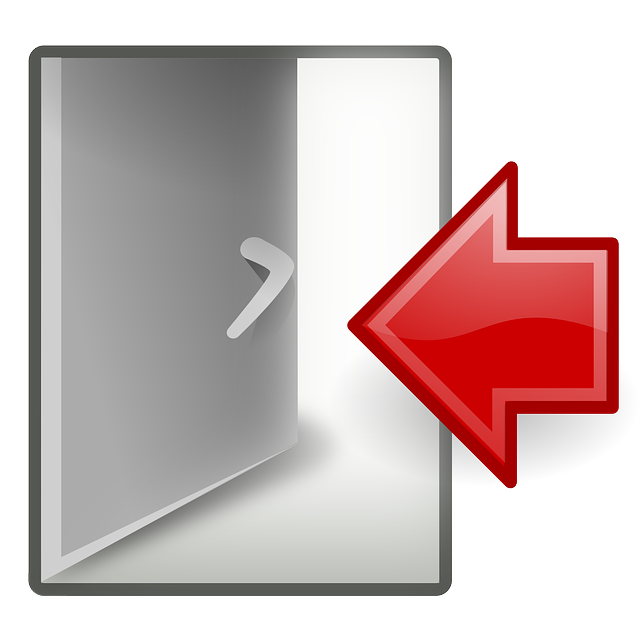 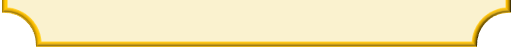 ٢٥ س٢  + ٦٠ س  +  ٣٦
✔
٢٥ س٢       +       ٦٠ س        +       ٣٦
✔
✔
× ٢
٣٠ س
٥ س
٦
×
×
1
2
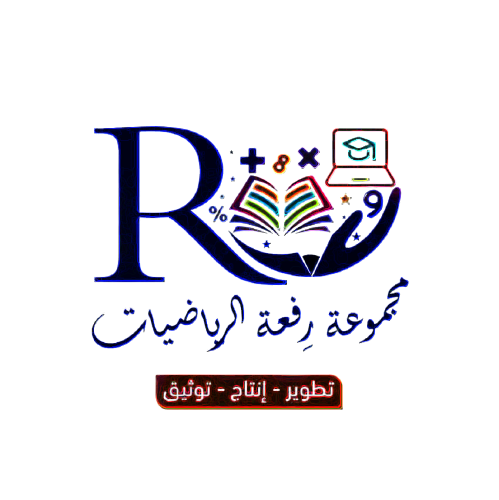 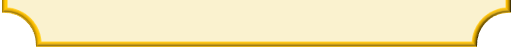 (                  )٢
٥ س
تشكل مربعا كاملا
+
٦
437
حدد إذا كانت ثلاثية الحد تشكل مربعا كاملا أم لا ، وإذا كانت كذلك فحللها .
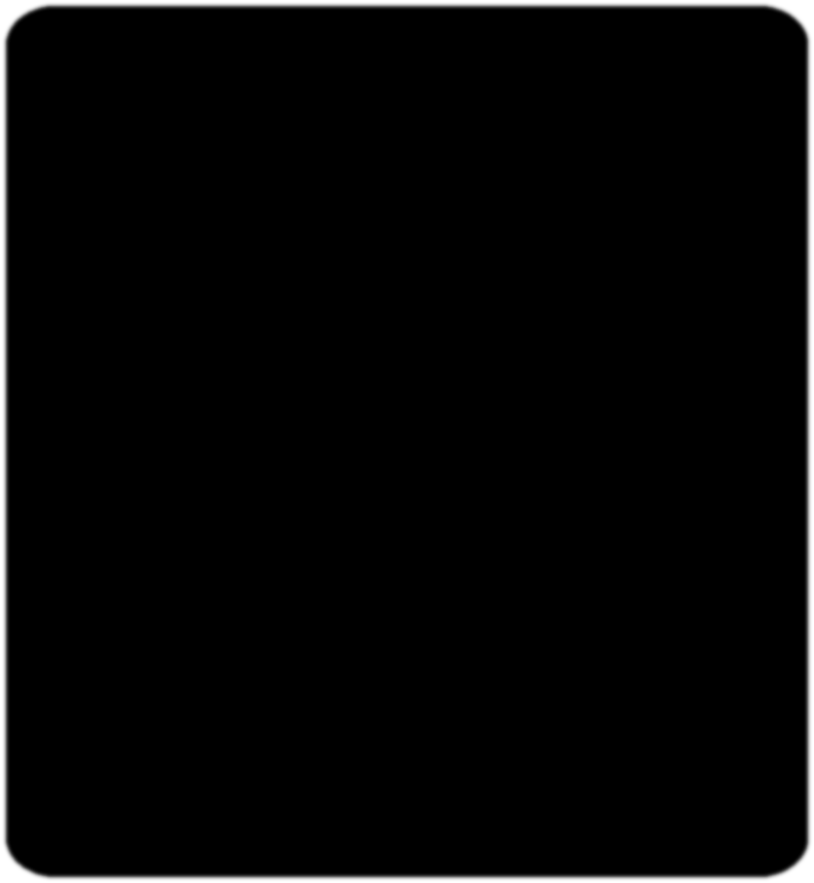 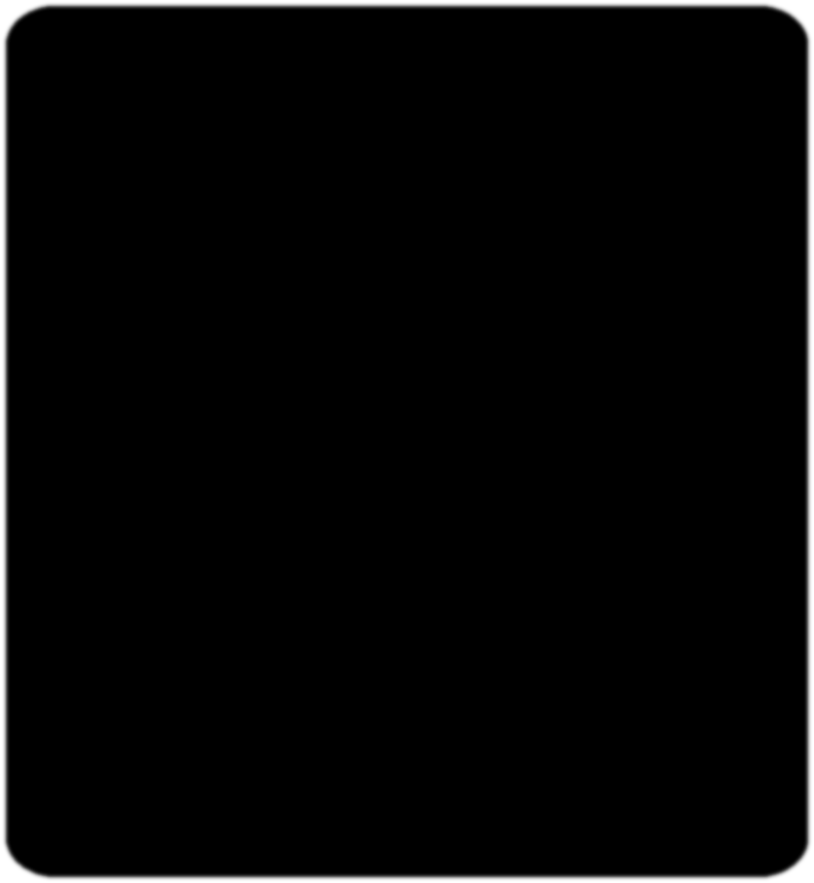 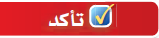 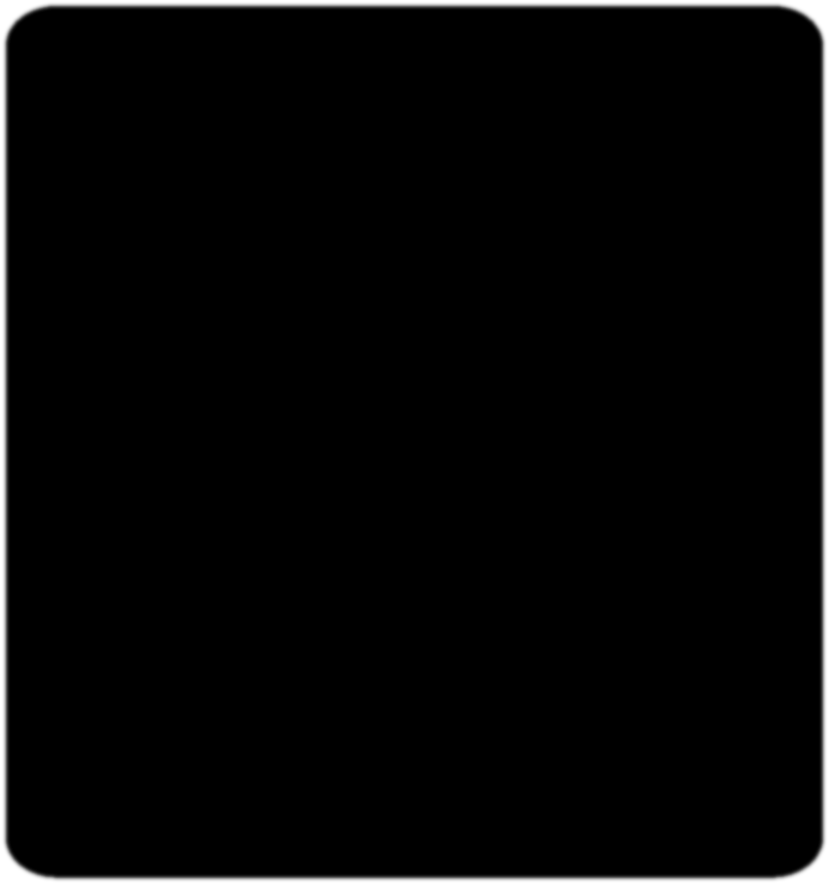 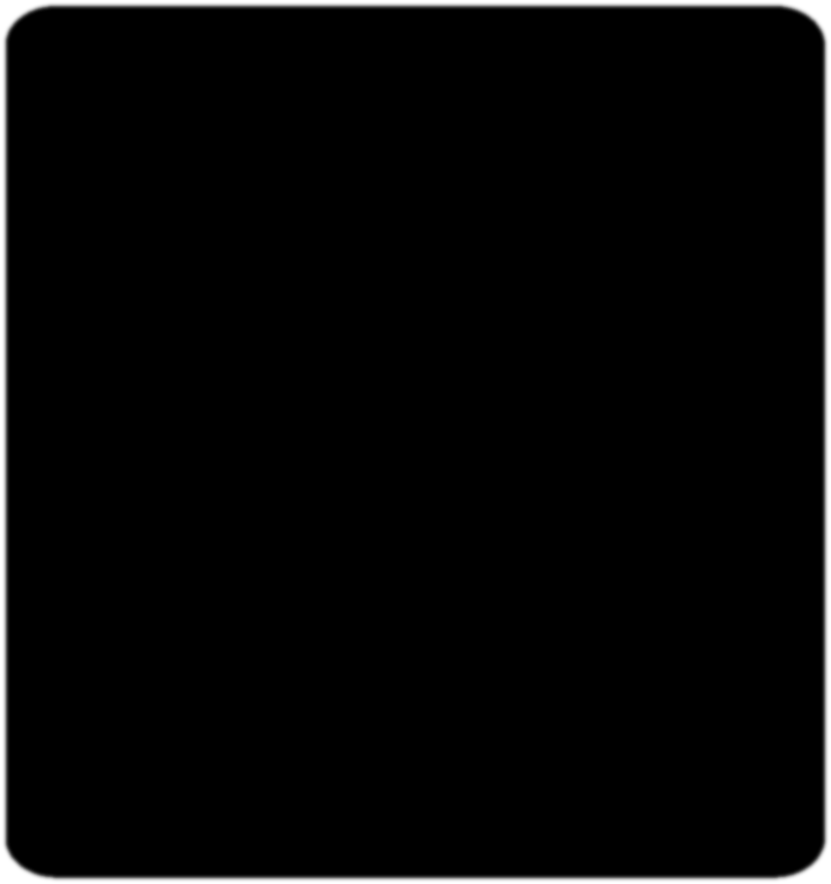 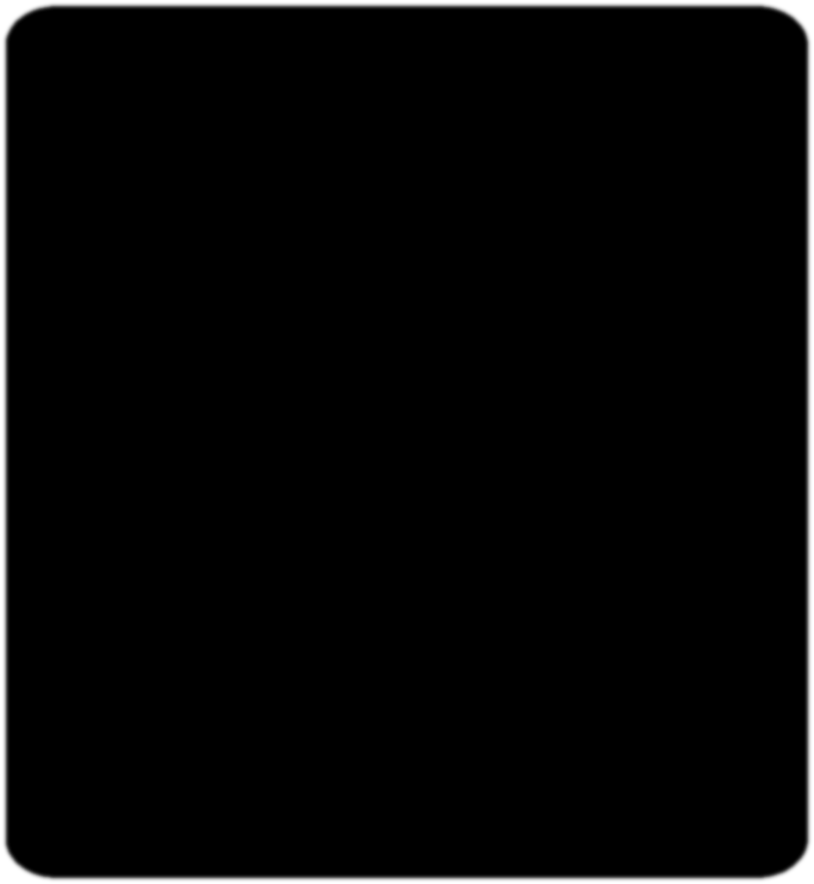 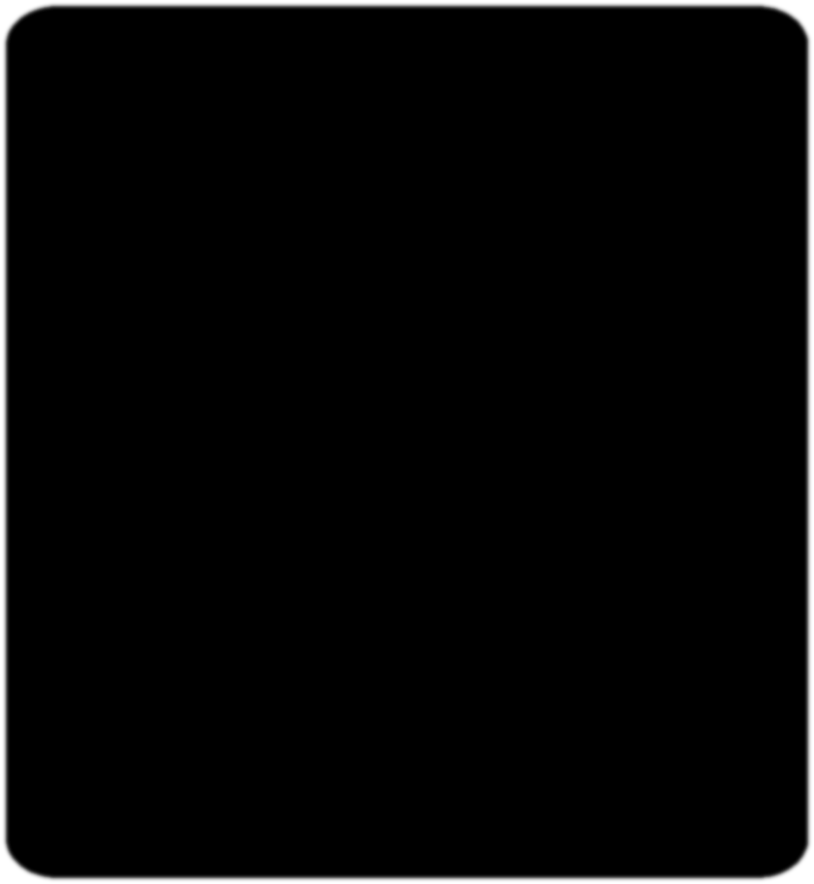 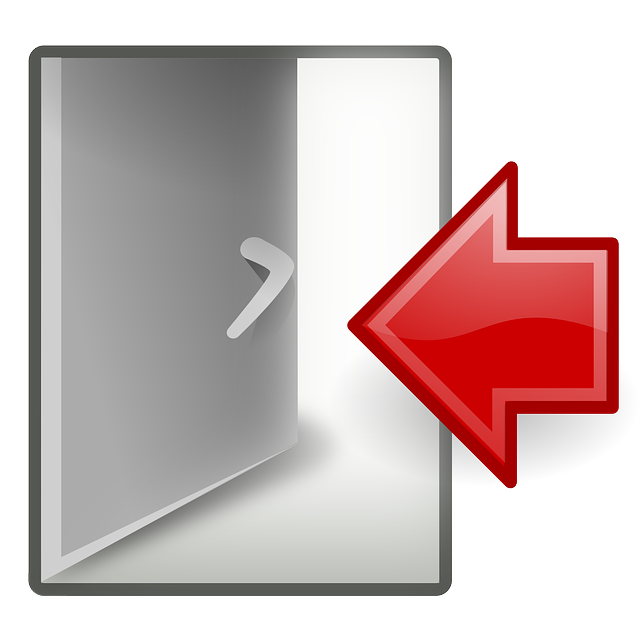 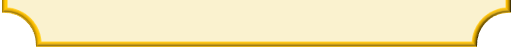 ٦ س٢  + ١٠ س  +  ٢٥
٦ س٢       +        ١٠ س        +           ٢٥
✗
٦ س٢ ليس مربعا كاملا ( لم يتحقق الشرط الأول )
1
2
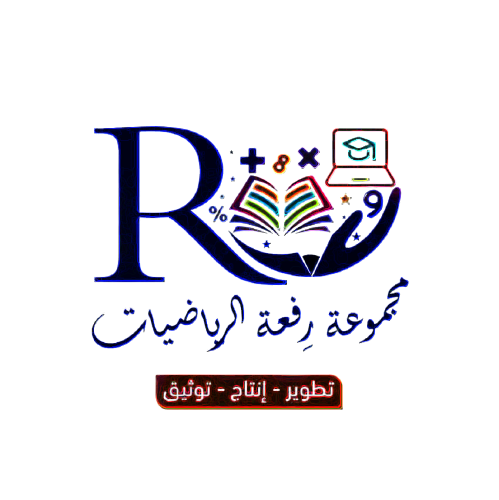 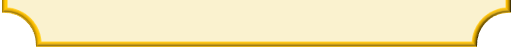 ثلاثية الحدود لا تشكل مربعا كاملا
438
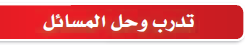 حدد إذا كانت ثلاثية الحد تشكل مربعا كاملا أم لا ، وإذا كانت كذلك فحللها .
حدد إذا كانت ثلاثية الحد تشكل مربعا كاملا أم لا ، وإذا كانت كذلك فحللها .
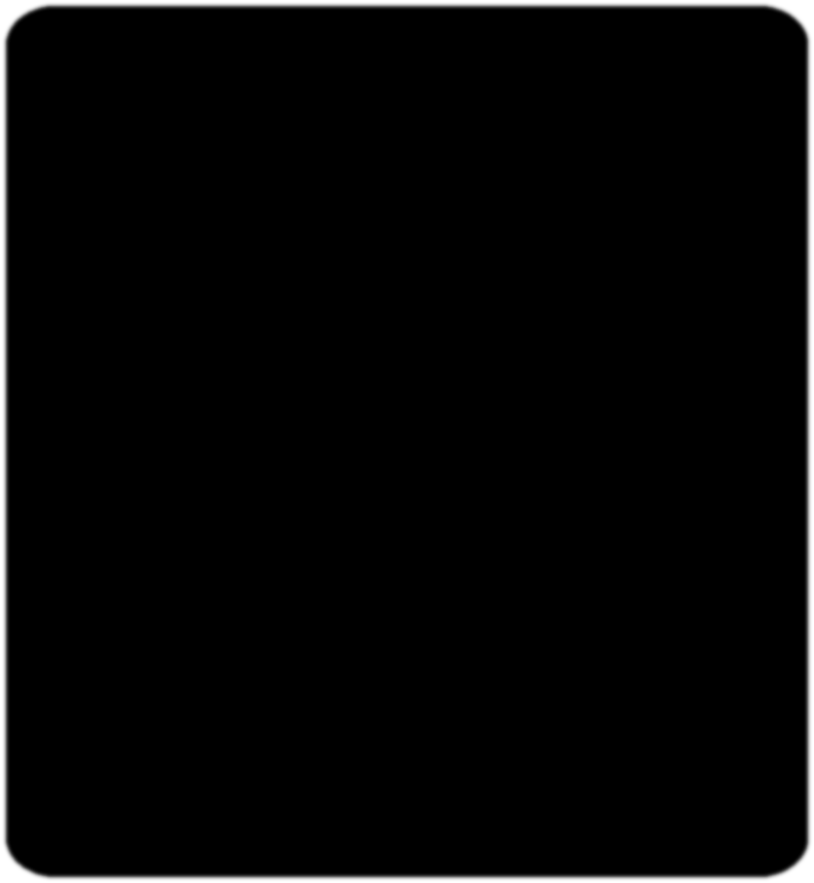 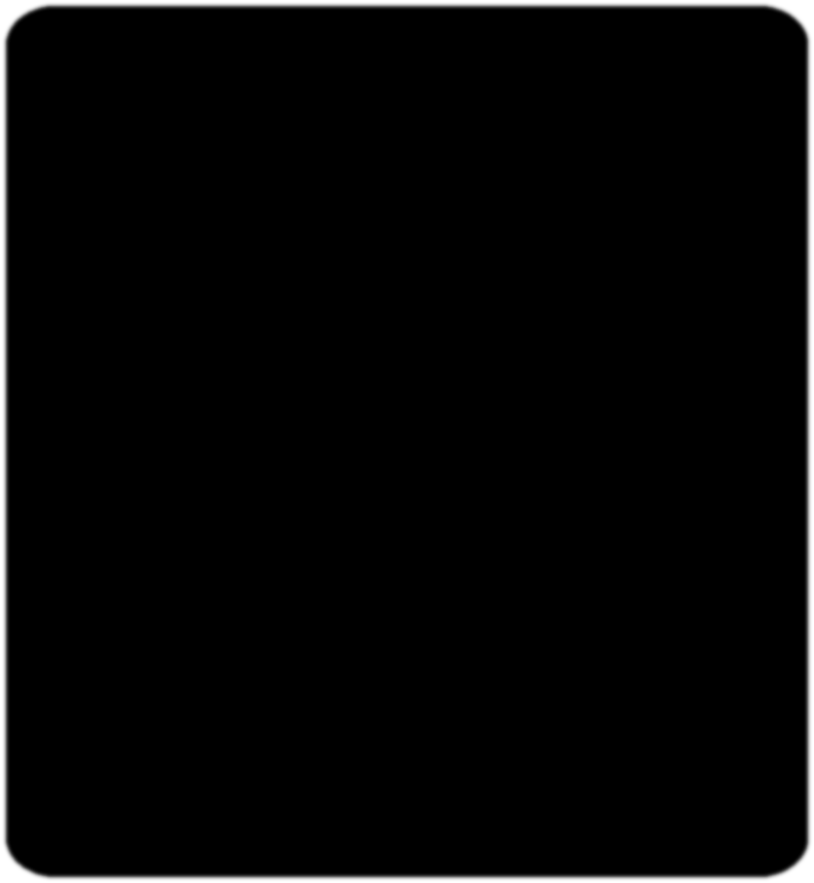 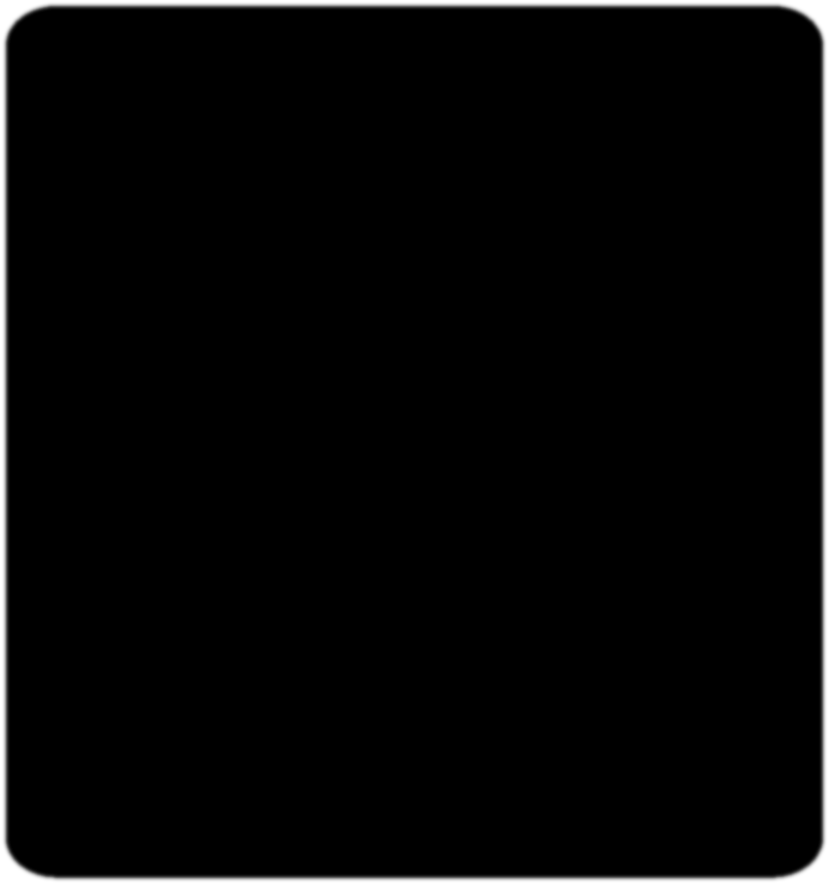 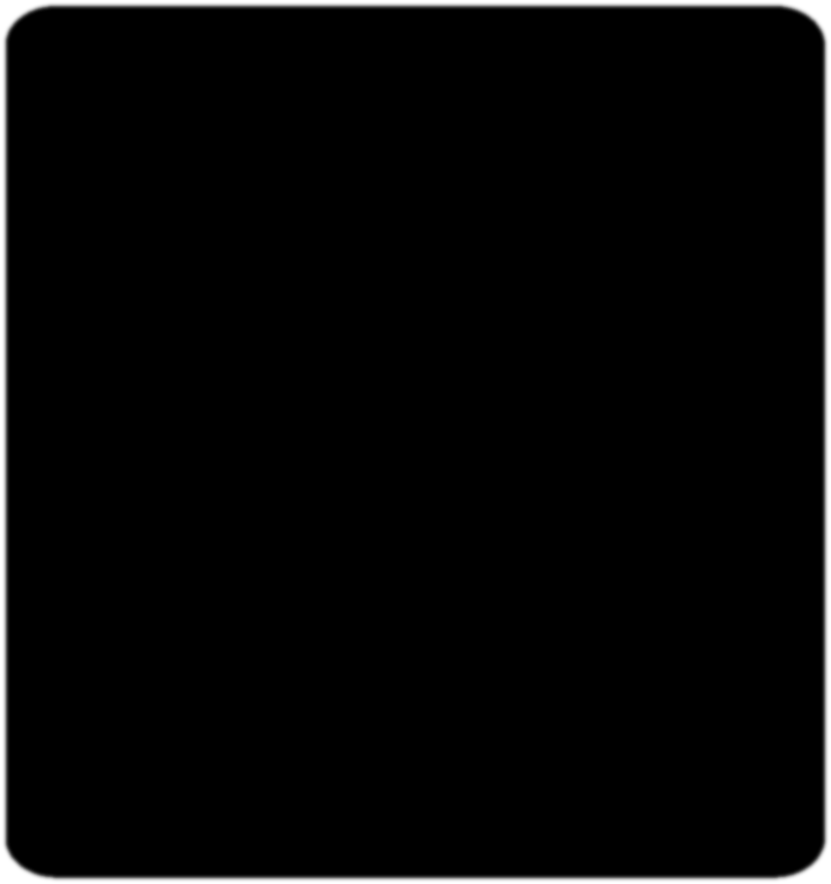 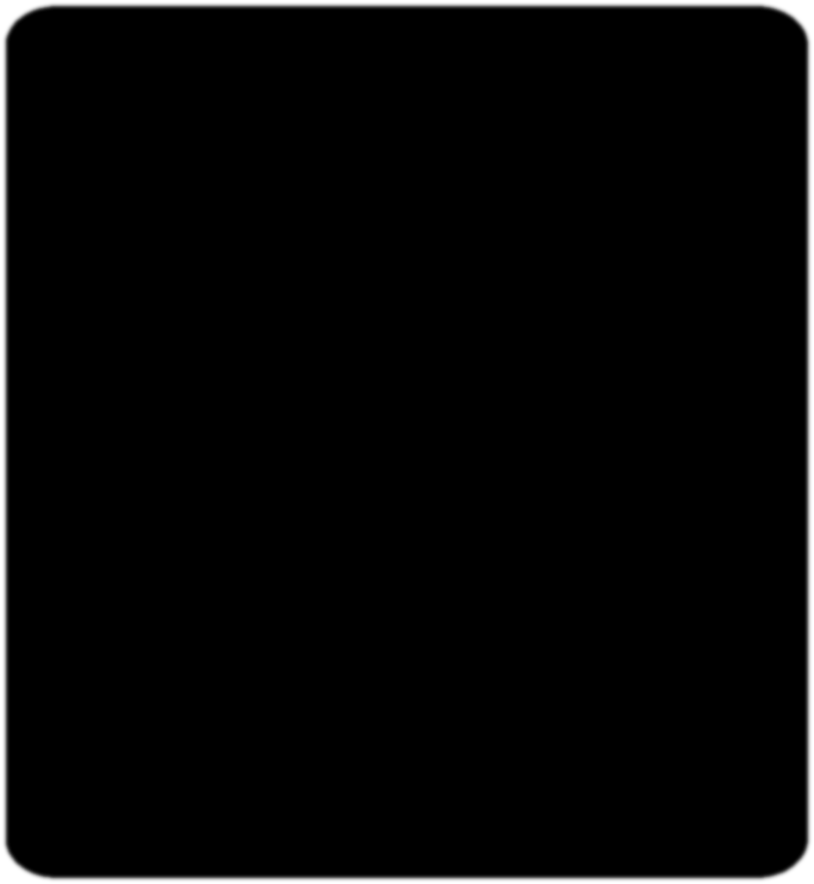 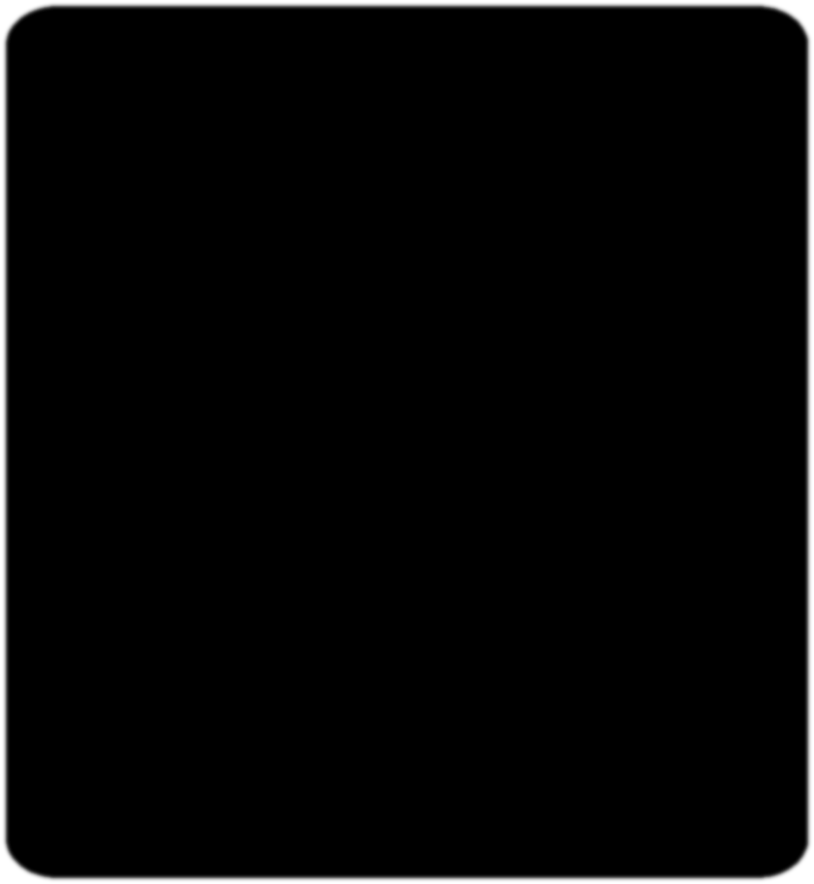 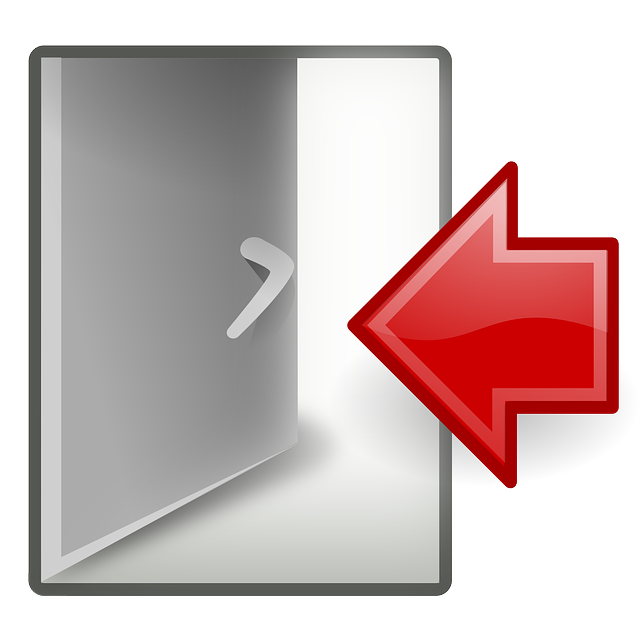 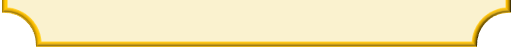 ٤ س٢  ــ  ٤٢ س  +  ١١٠
٤ س٢       ــ        ٤٢س        +           ١١٠
✗
✔
٢ س
١١٠ليس مربعا كاملا ( لم يتحقق الشرط الثاني )
1
2
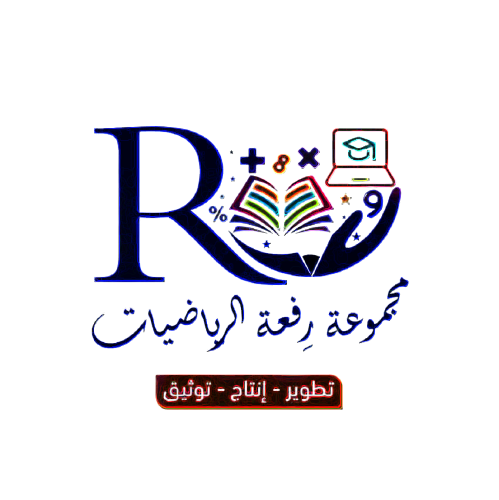 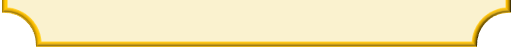 ثلاثية الحدود لا تشكل مربعا كاملا
439
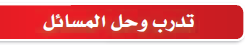 حدد إذا كانت ثلاثية الحد تشكل مربعا كاملا أم لا ، وإذا كانت كذلك فحللها .
حدد إذا كانت ثلاثية الحد تشكل مربعا كاملا أم لا ، وإذا كانت كذلك فحللها .
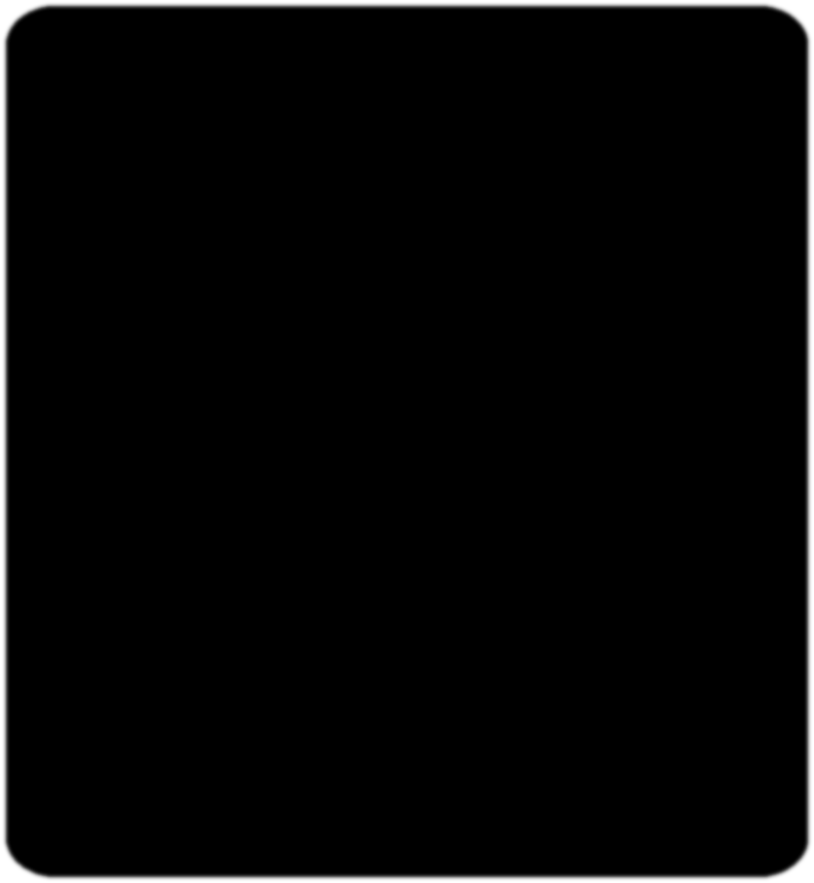 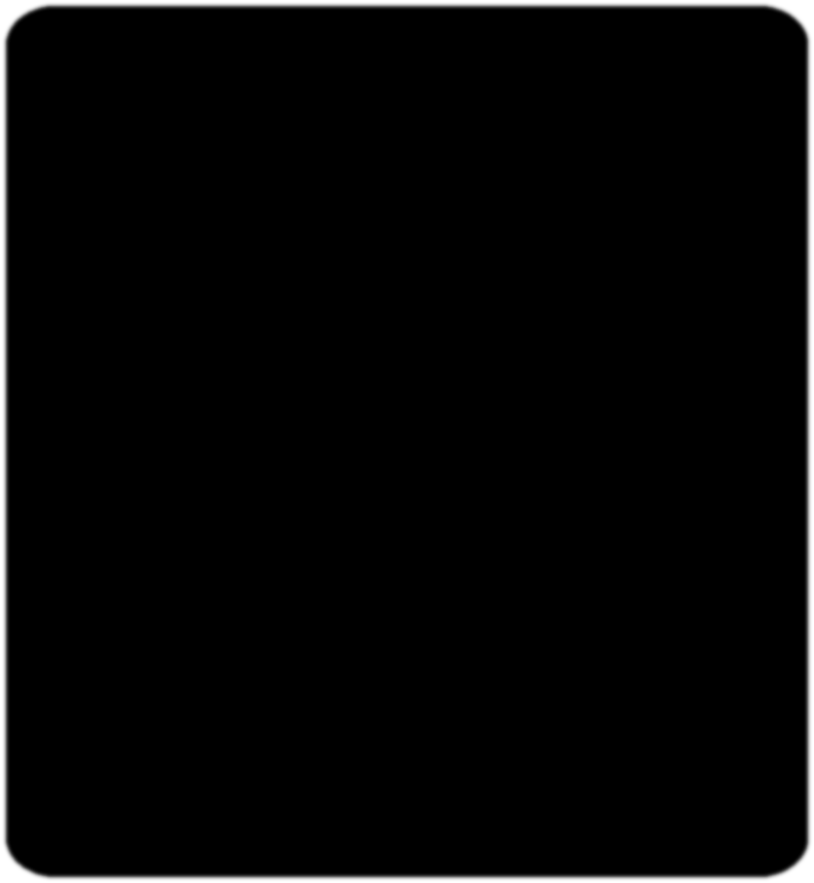 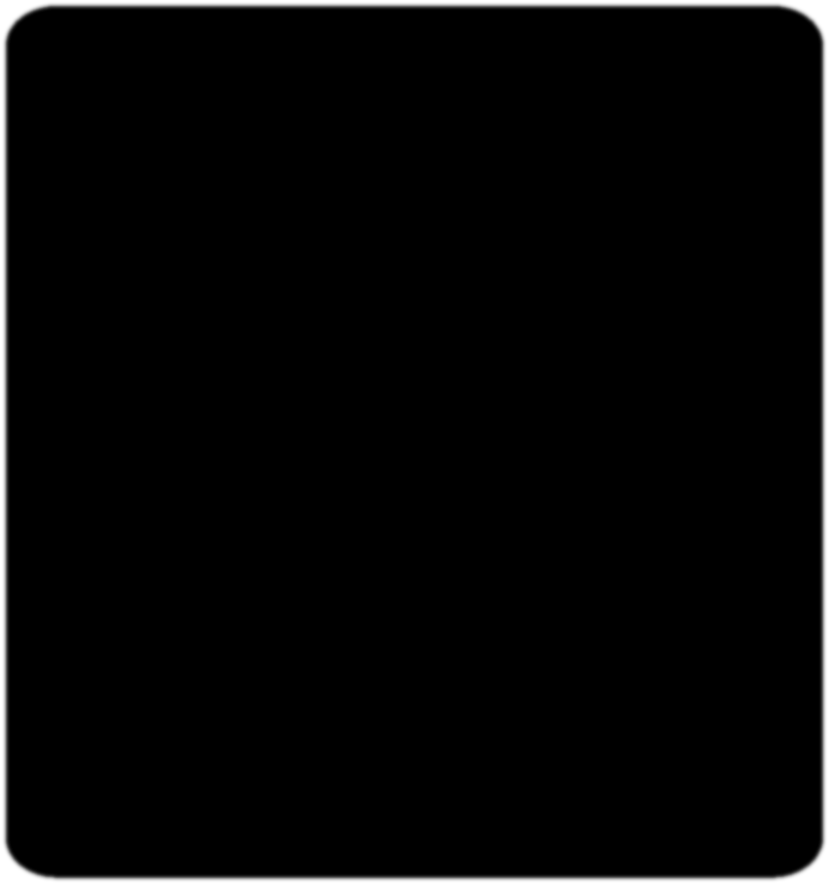 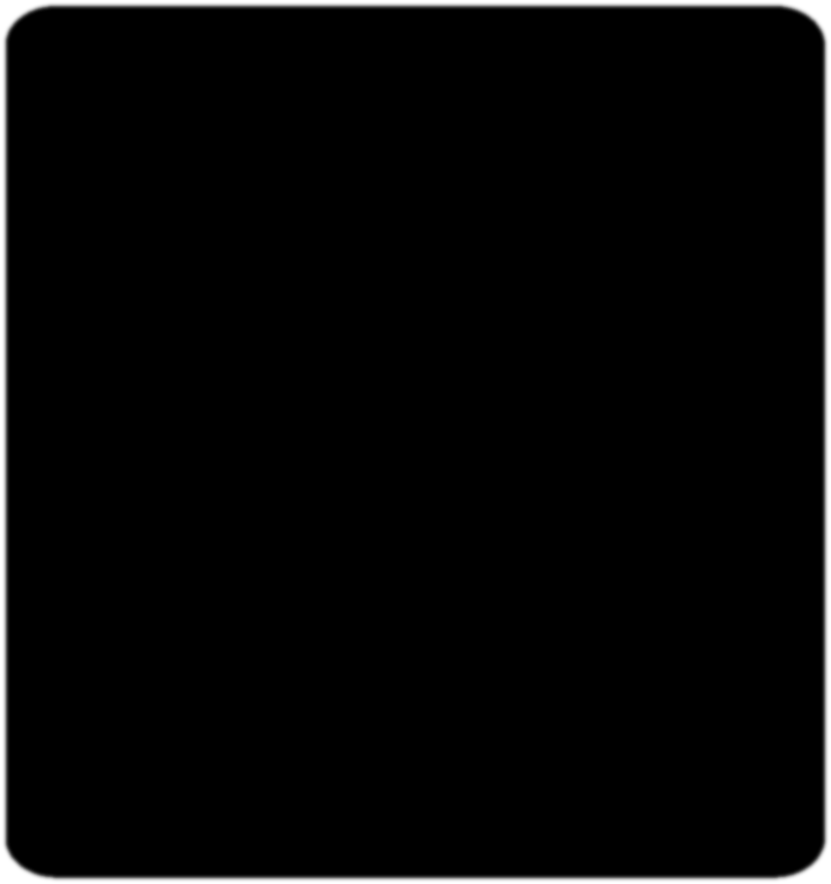 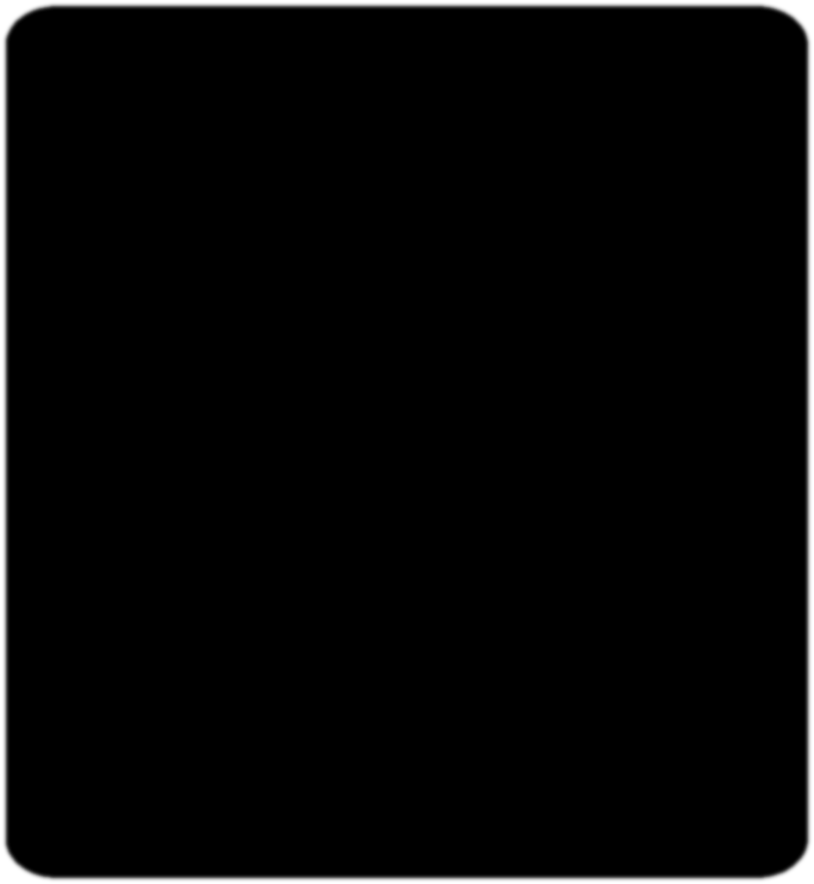 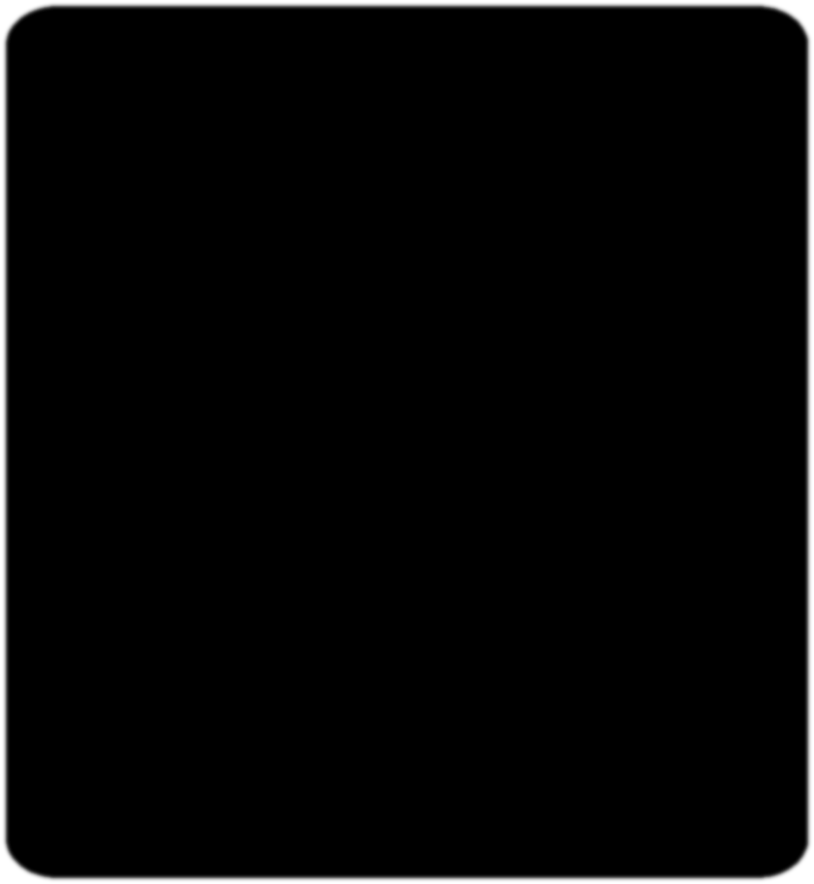 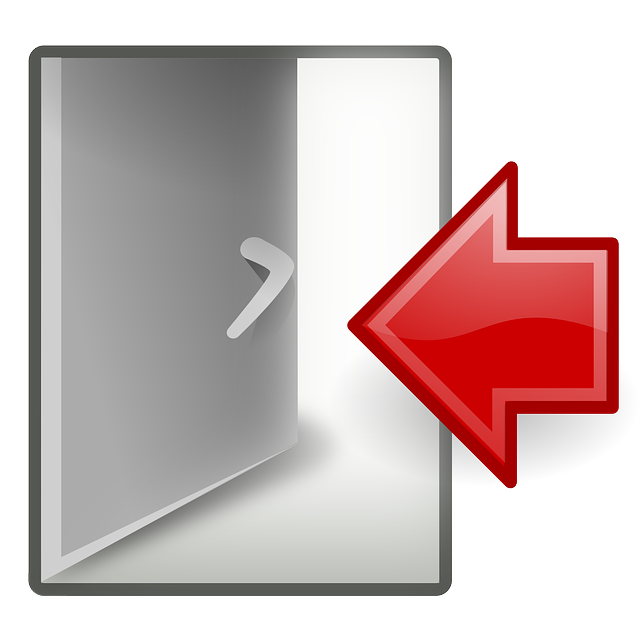 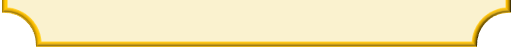 ١٦ س٢  ــ ٥٦ س  +  ٤٩
✔
١٦ س٢       ــ       ٥٦ س        +       ٤٩
✔
✔
× ٢
٢٨ س
٤ س
٧
×
×
1
2
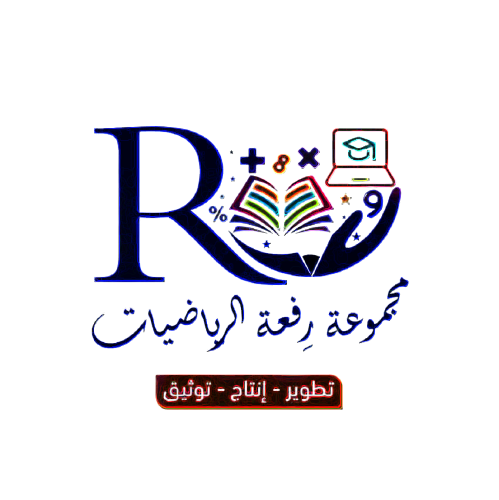 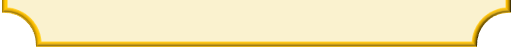 (                    )٢
٤ س
تشكل مربعا كاملا
ــ
٧
440
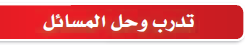 حدد إذا كانت ثلاثية الحد تشكل مربعا كاملا أم لا ، وإذا كانت كذلك فحللها .
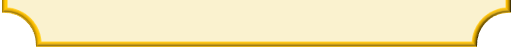 ٨١ س٢  ــ ٩٠ س  +  ٢٥
✔
٨١ س٢       ــ       ٩٠ س        +        ٢٥
✔
✔
×٢
٤٥ س
٩ س
٥
×
×
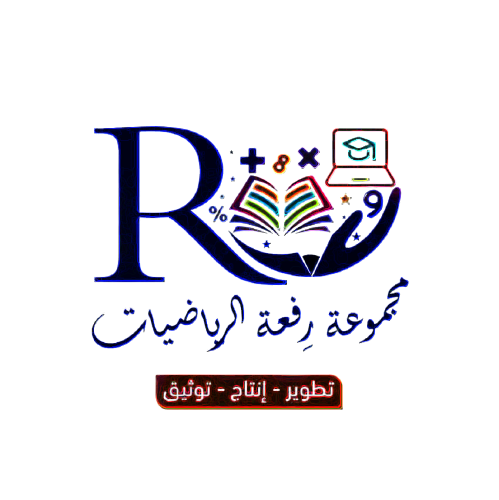 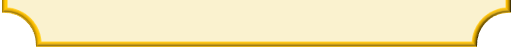 (                   )٢
٩ س
تشكل مربعا كاملا
ــ
٥
441
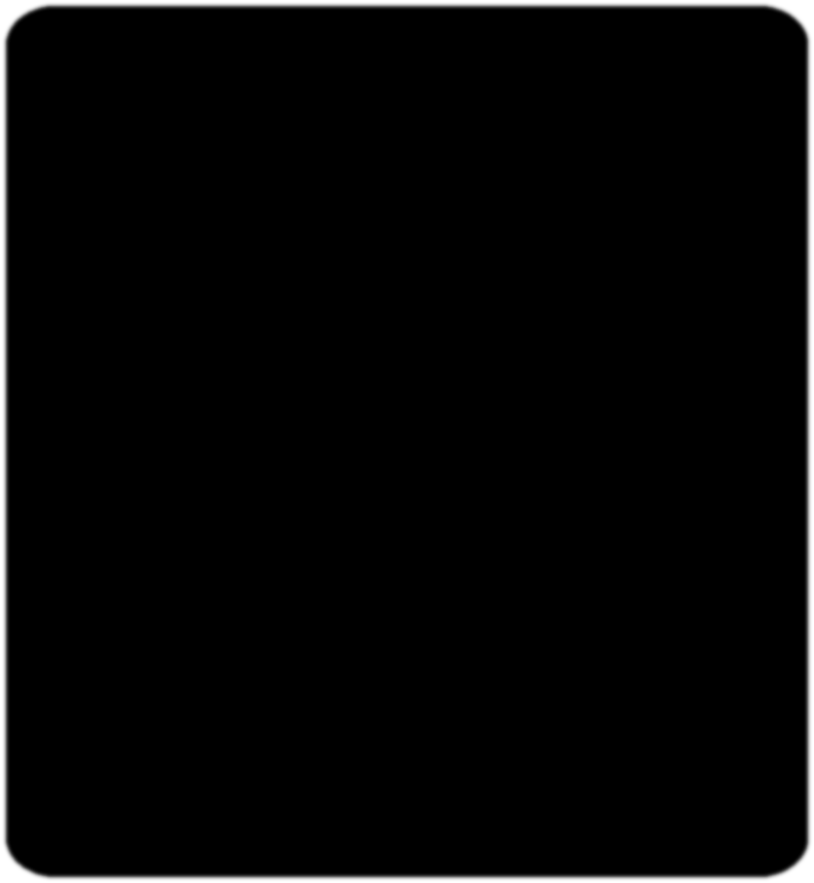 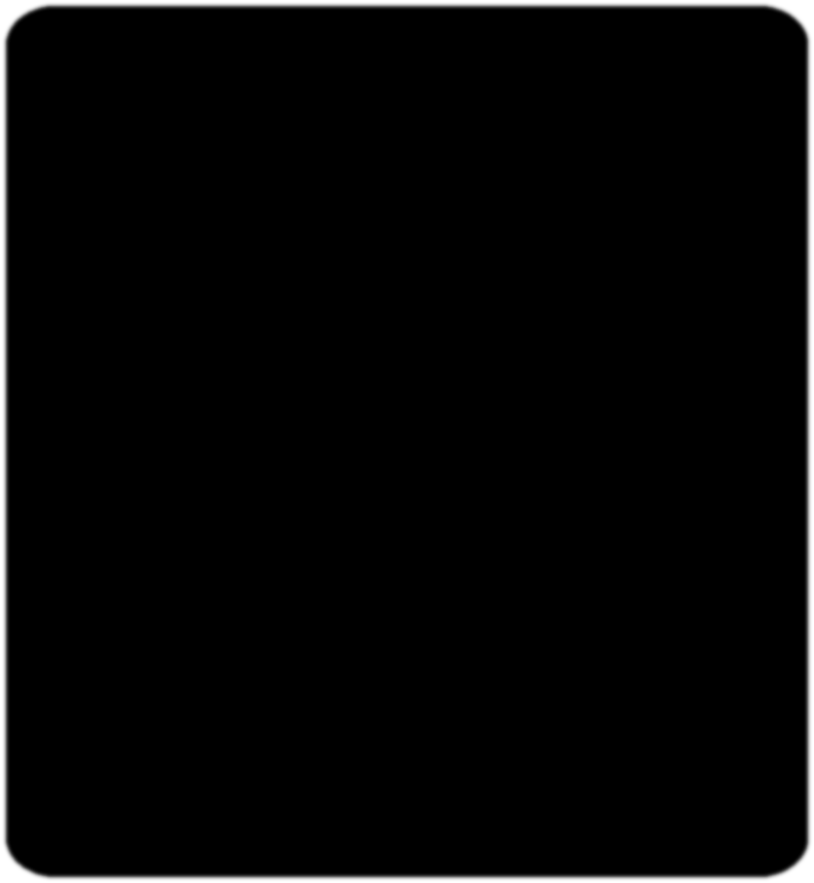 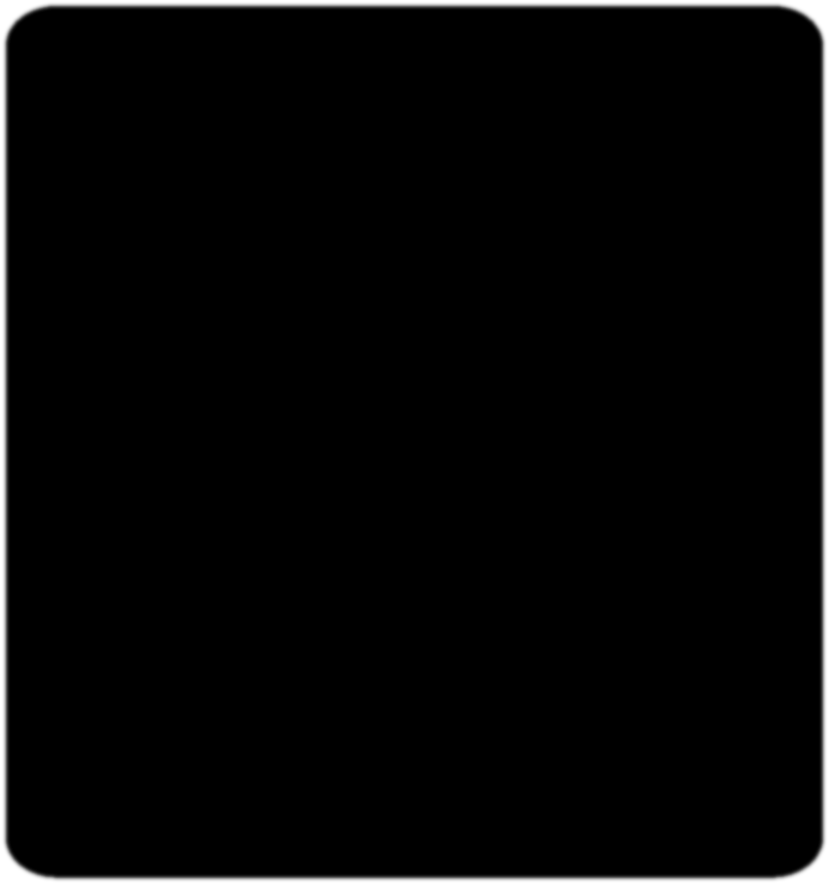 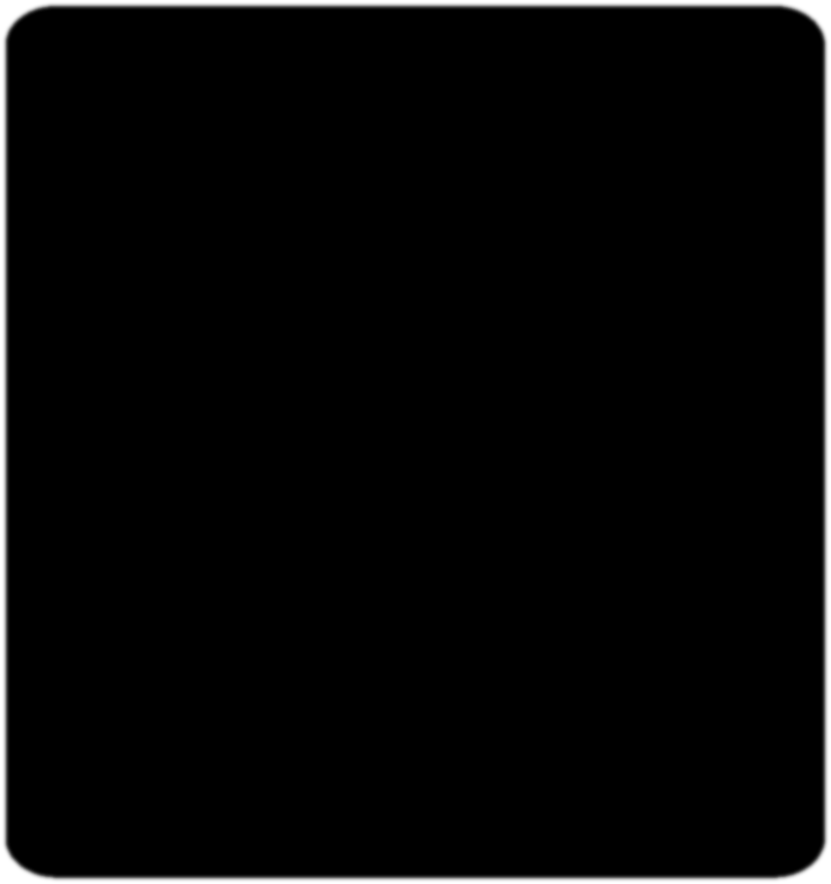 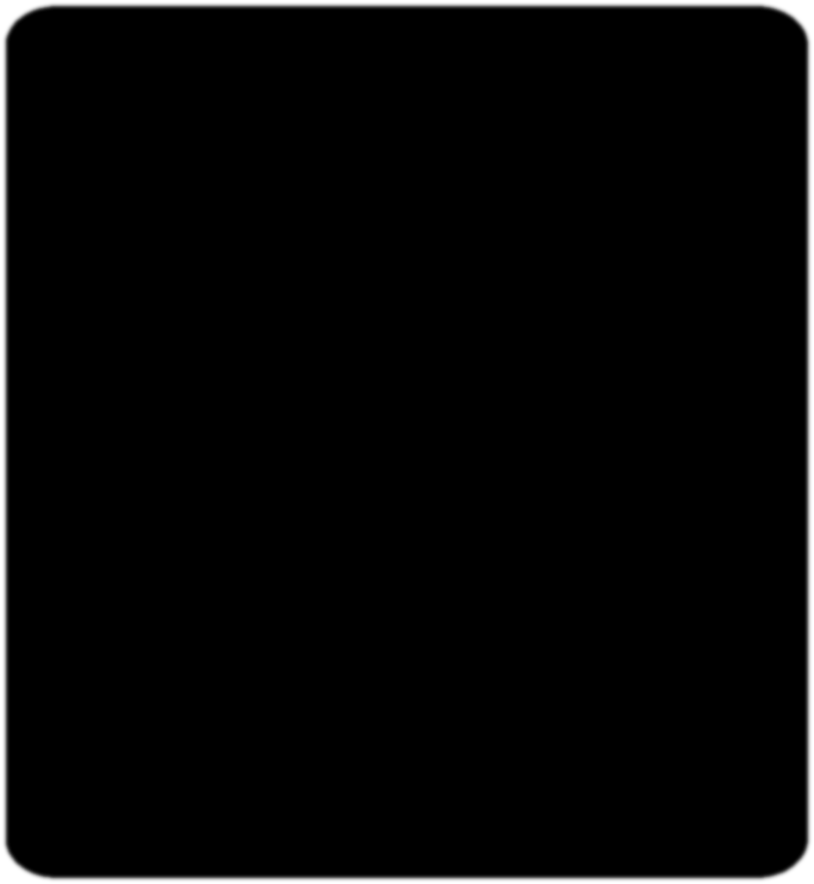 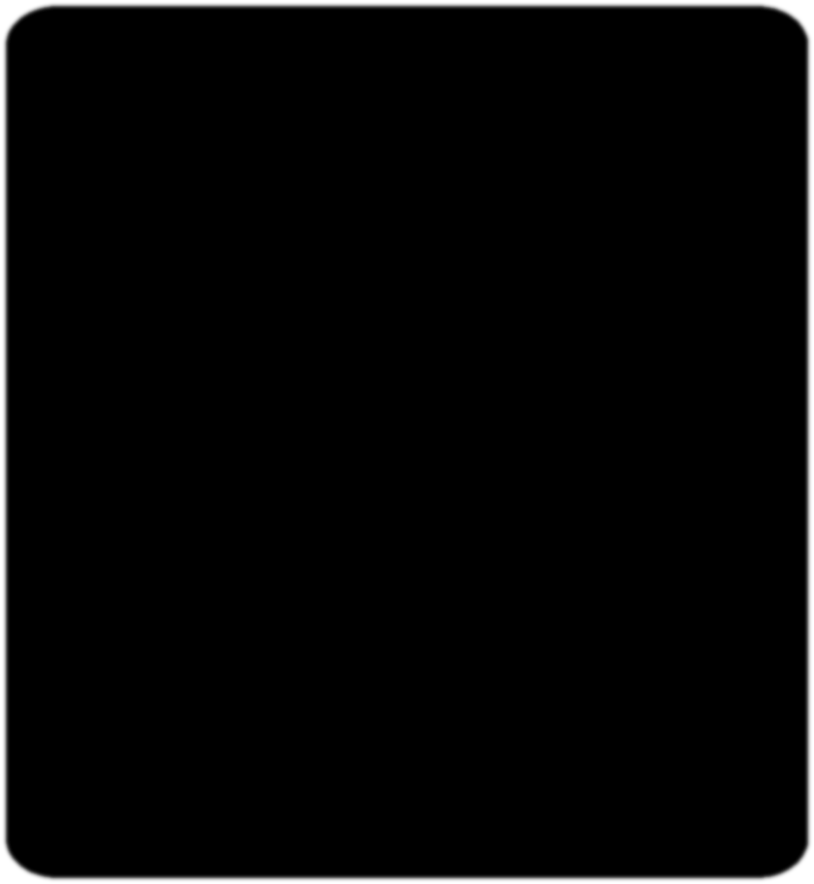 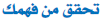 حلل  كثيرة الحدود التالية  :
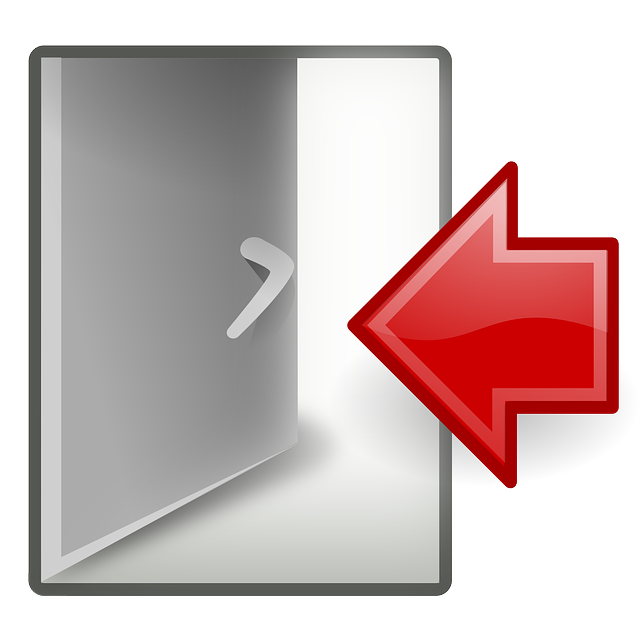 ٢س٢  ــ  ٣٢
٢ (س٢  ــ  ١٦ )
٢  [   س   × س    ــ   ٤   ×   ٤  ]
٢  (          +       ) (           ــ       )
1
2
س
٤
س
٤
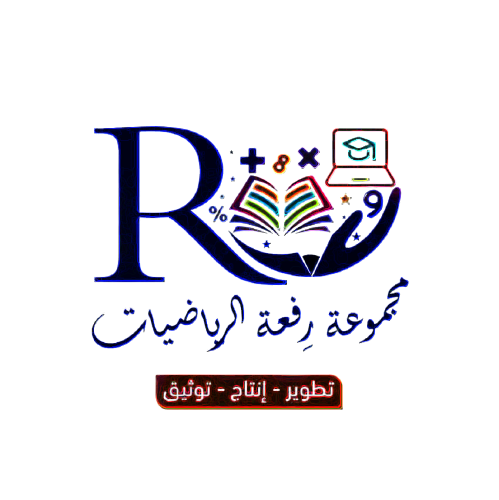 442
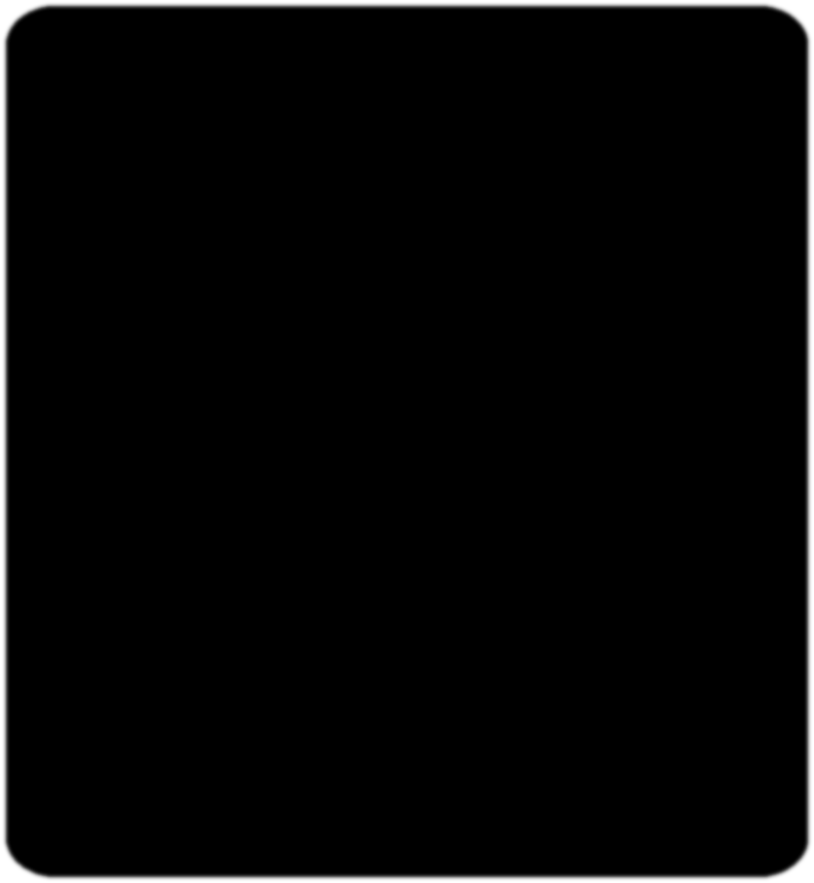 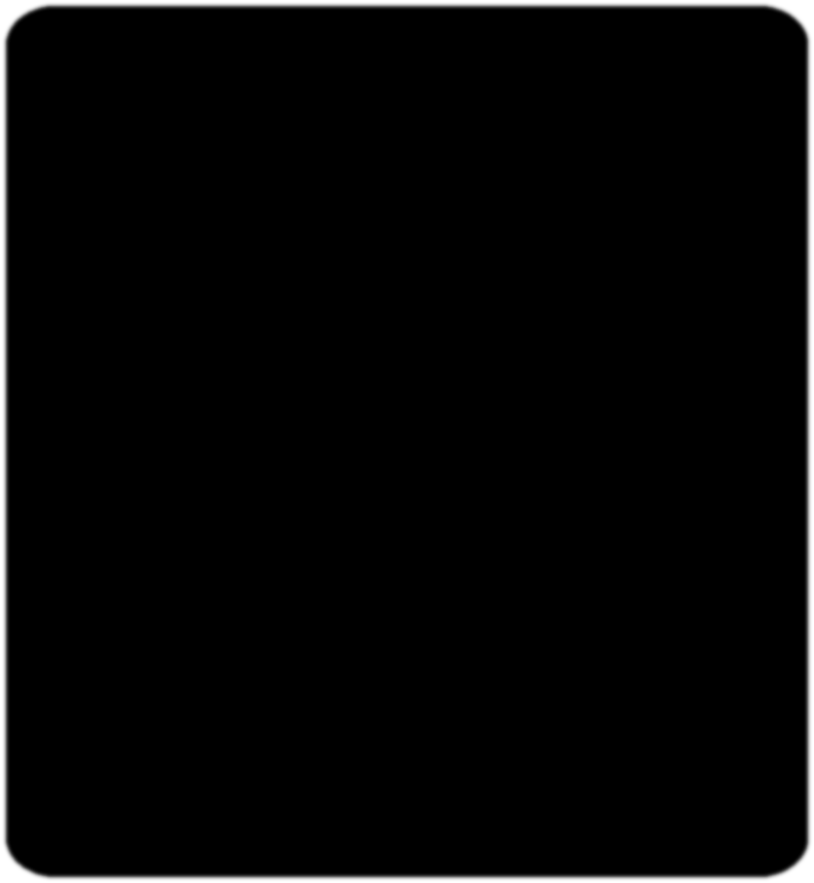 حلل : ١٢ س٢ +  ٥ س  ــ  ٢٥
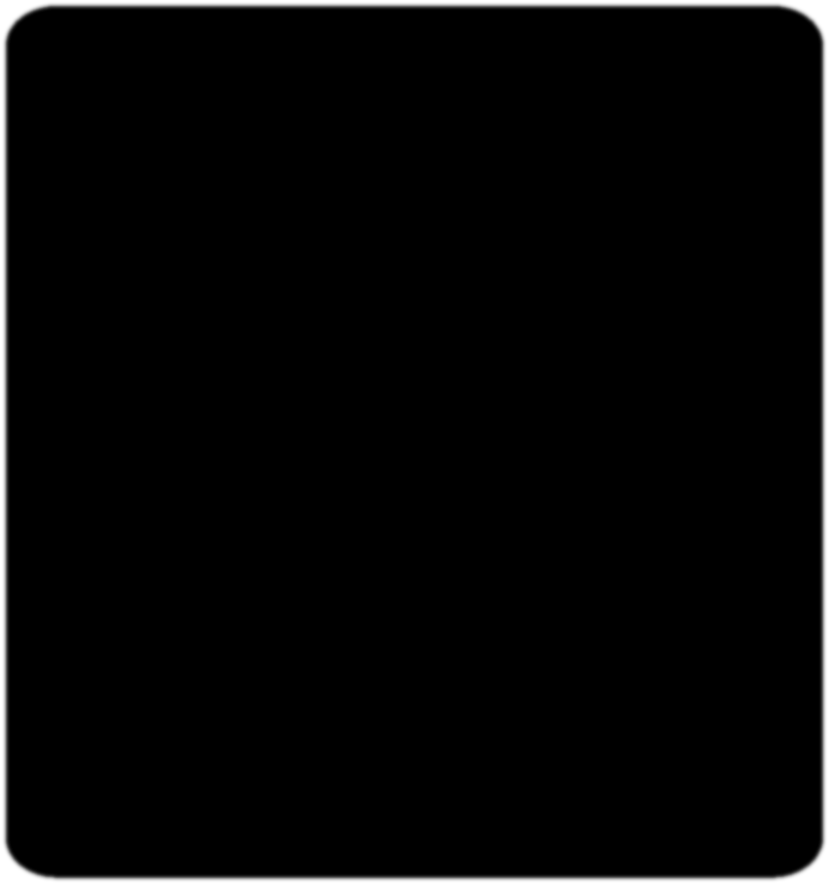 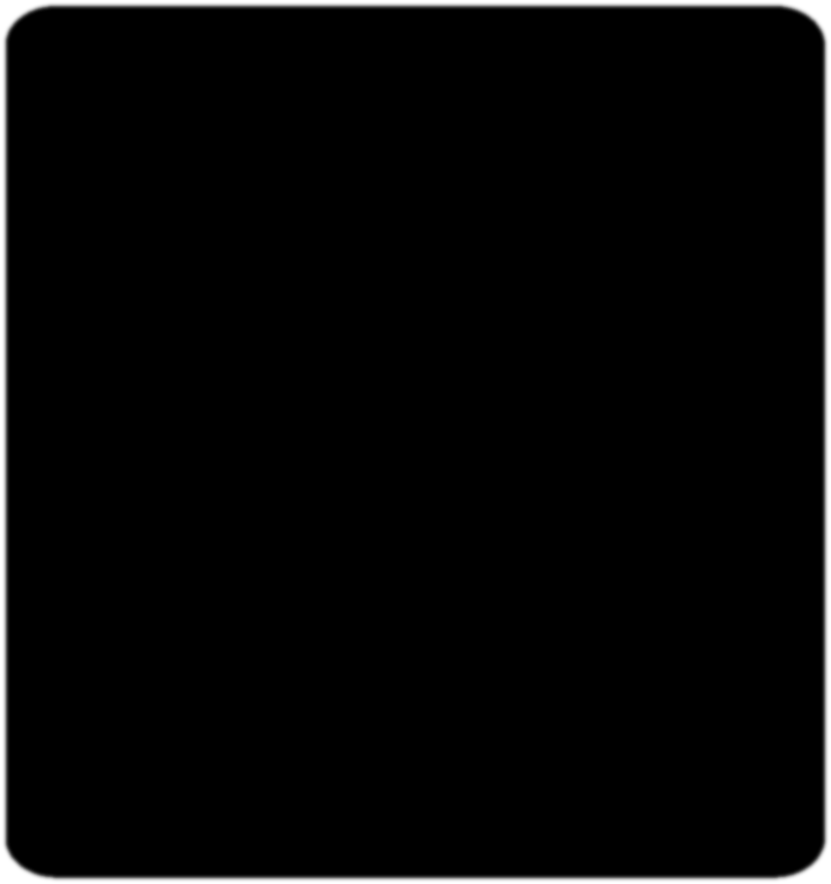 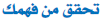 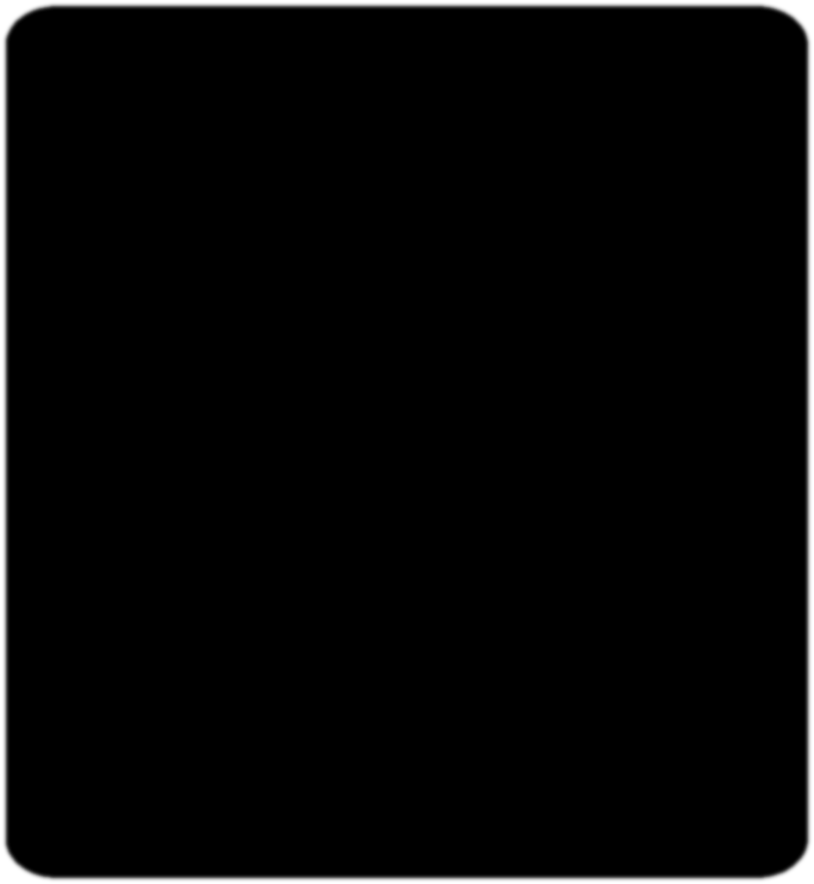 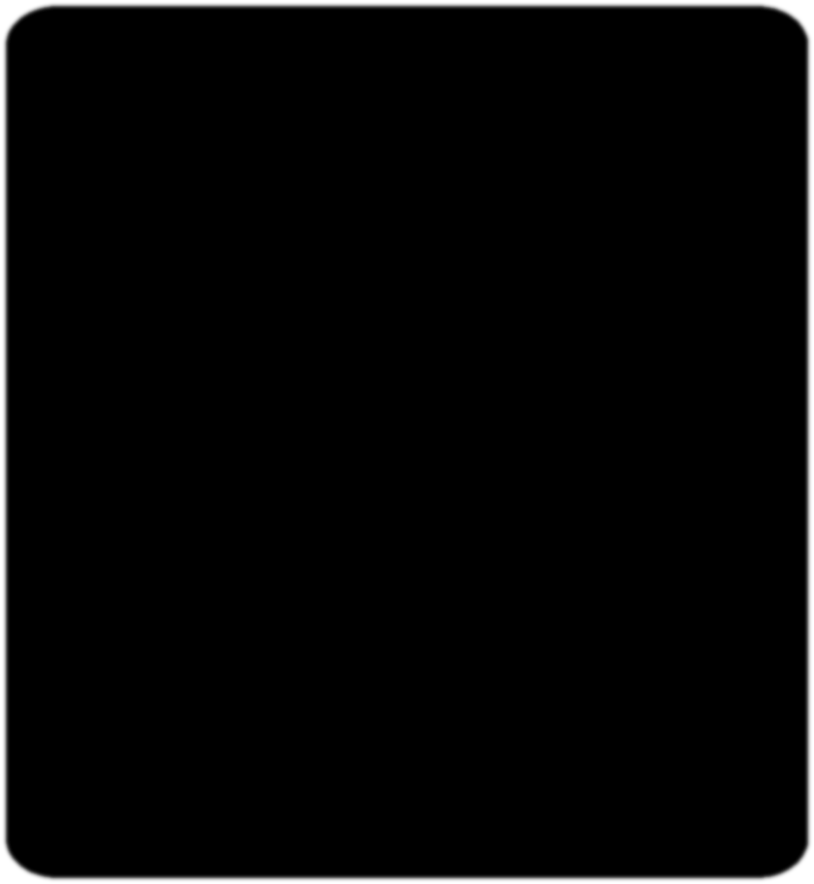 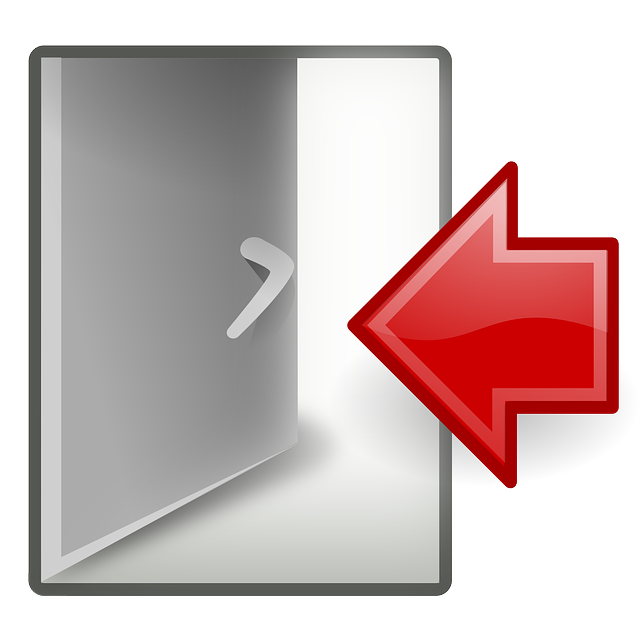 إشارة الأوسط مع الأكبر وعكسها مع الأصغر
٢٠  ، ١٥
نطرح
٥
١٠  ،  ٣٠
٢٠
٣٠٠
نطرح
١٢ س٢     +     ٥ س     ــ      ٢٥
١٢ س٢  ــ  ١٥ س  +  ٢٠ س  ــ  ٢٥
( ١٢ س٢  ــ  ١٥ س  )  +  ( ٢٠ س  ــ ٢٥  )
1
2
٥ ( ٤س  ــ  ٥  )
٣ س ( ٤س  ــ  ٥  )
+
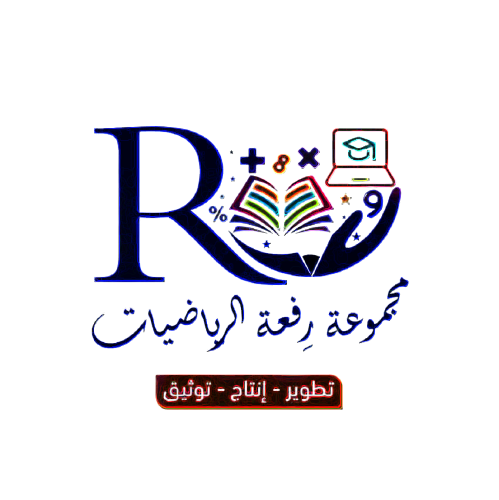 ( ٣ س  +  ٥ )
( ٤س  ــ  ٥ )
443
حل المعادلة التالية  :
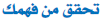 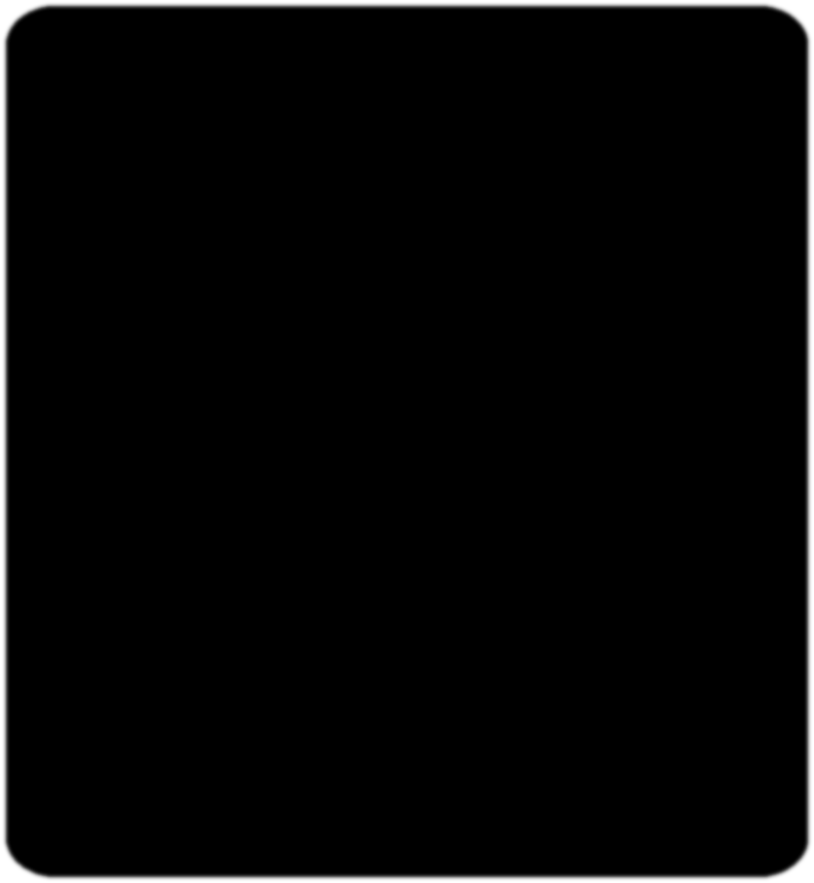 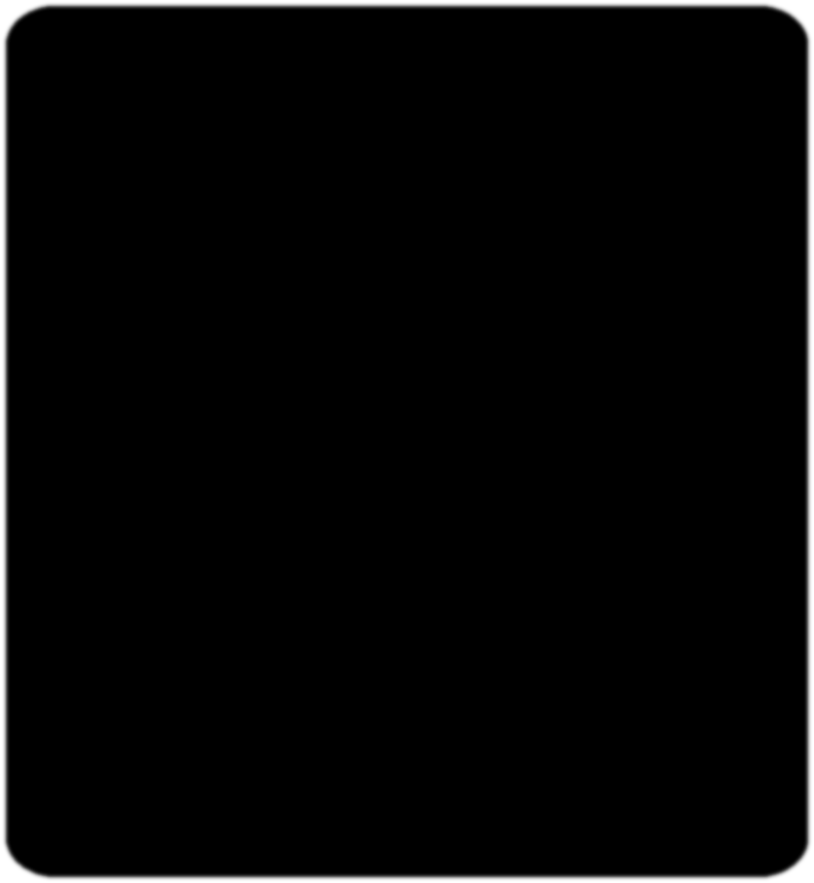 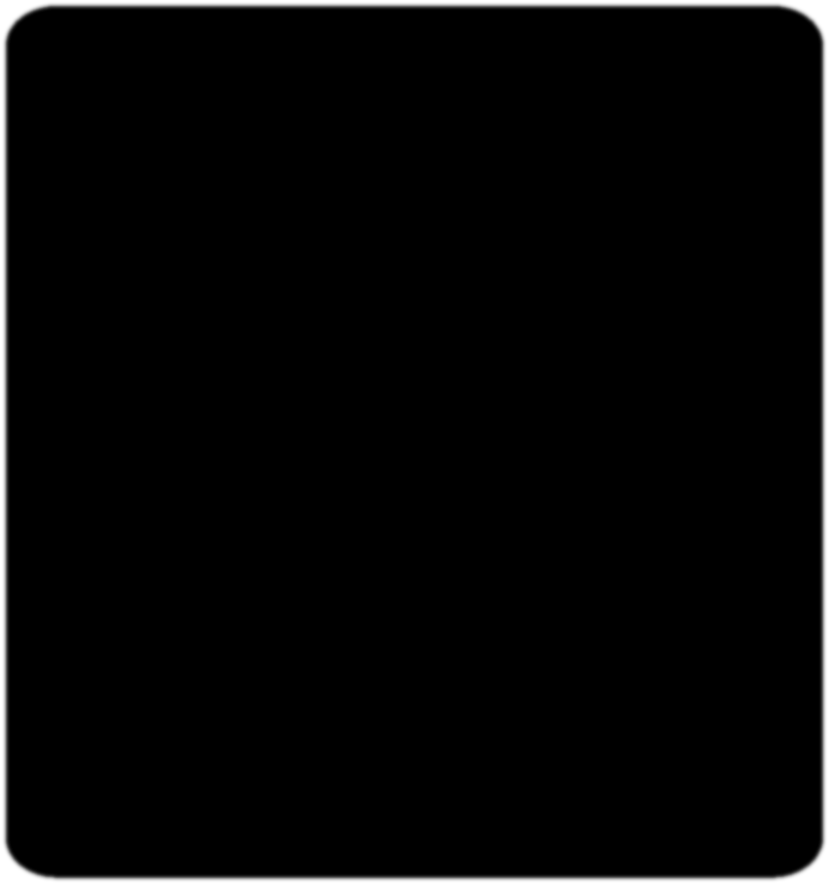 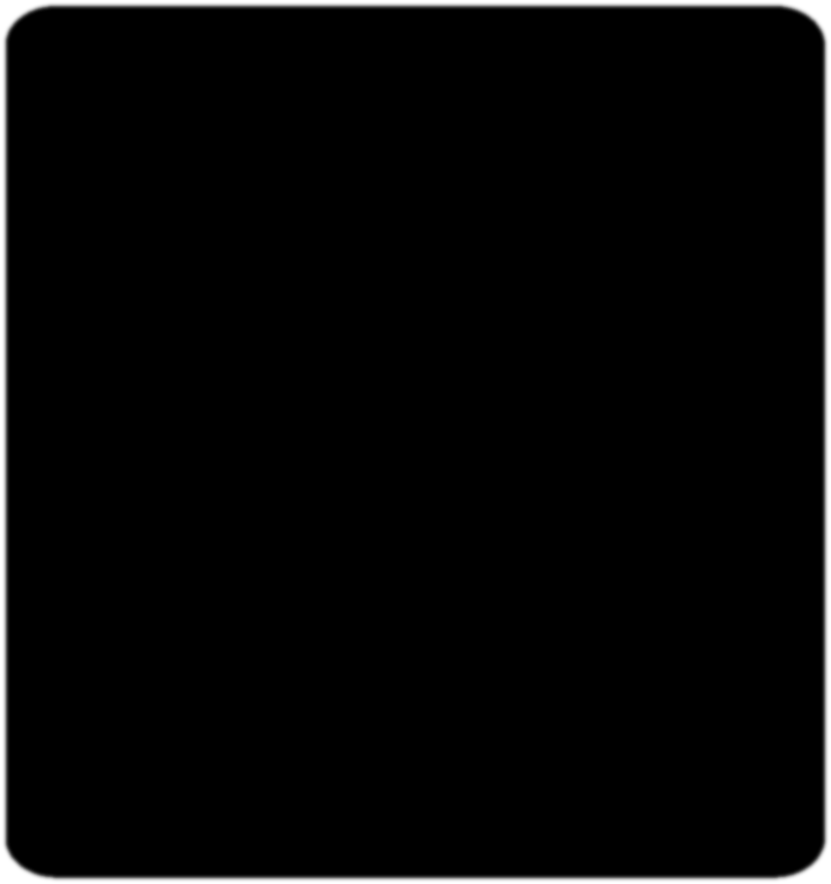 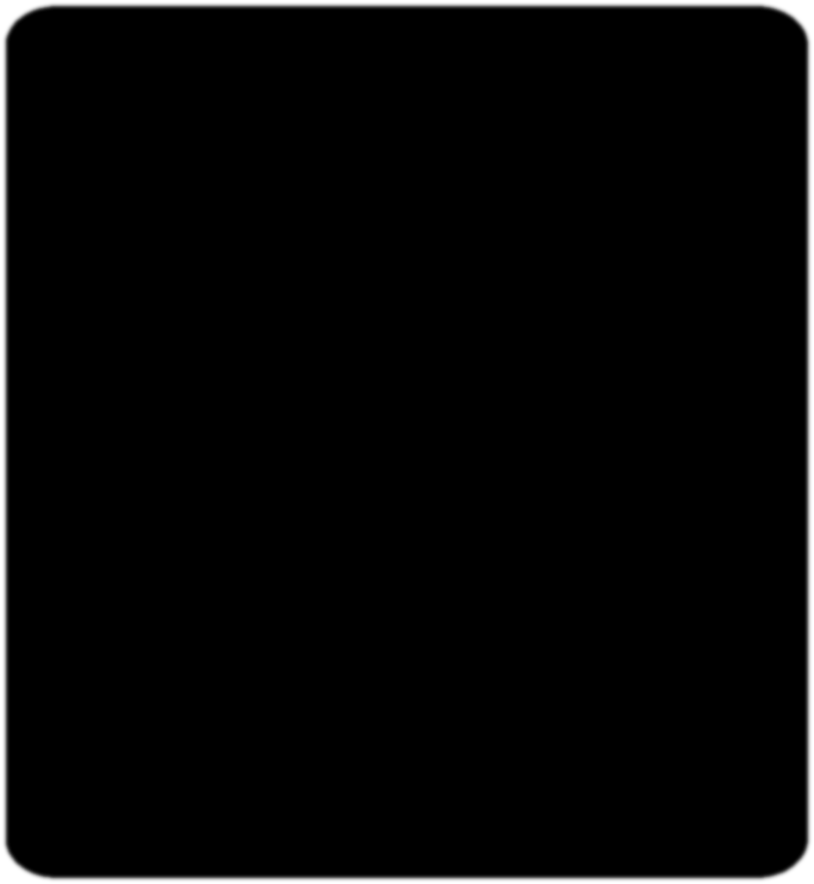 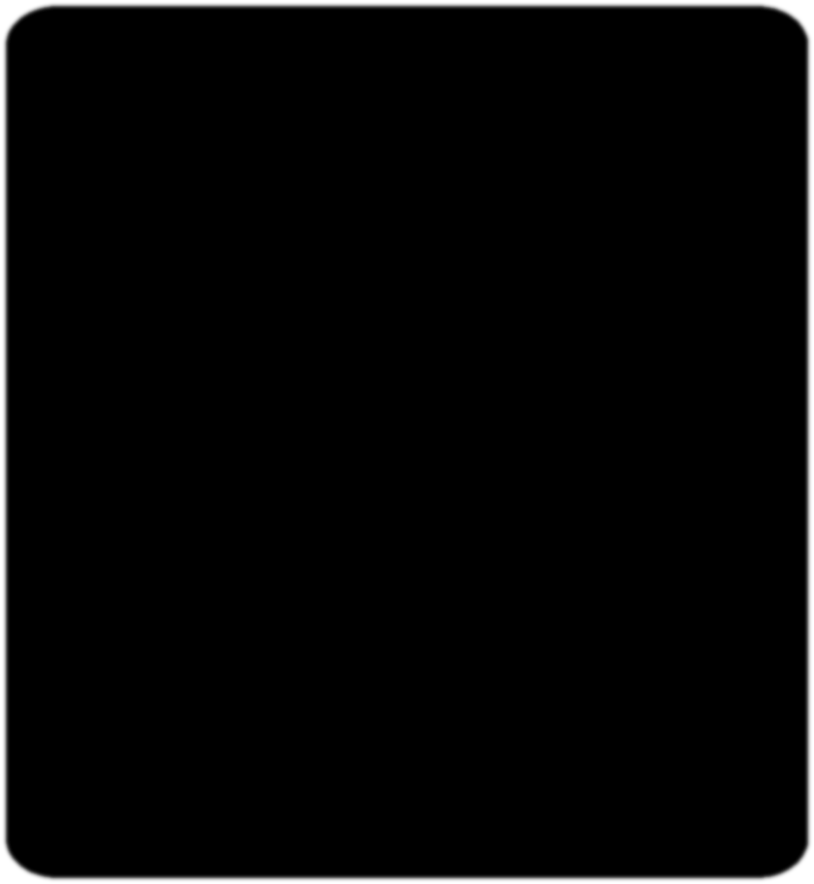 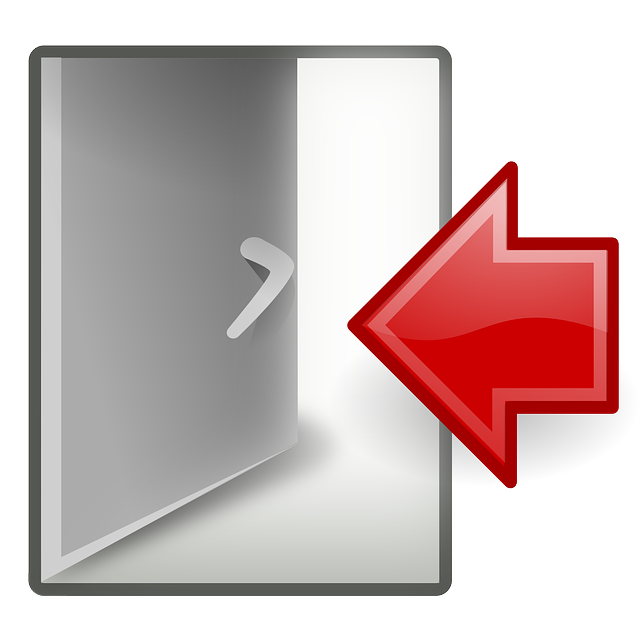 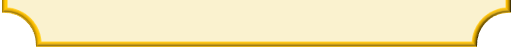 أ٢  + ١٢ أ  +  ٣٦  =  ٠
✔
أ٢          +        ١٢ أ         +       ٣٦
(أ  +  ٦ )٢ =   ٠
±
✔
✔
× ٢
أ +٦         =  ٠
٦ أ
أ
٦
الحل أ =  ــ ٦
×
×
1
2
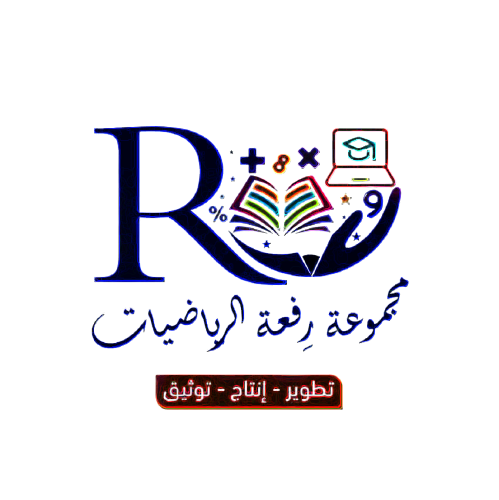 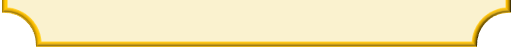 (                   )٢
أ
تشكل مربعا كاملا
+
٦
444
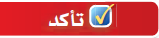 حل المعادلة التالية :
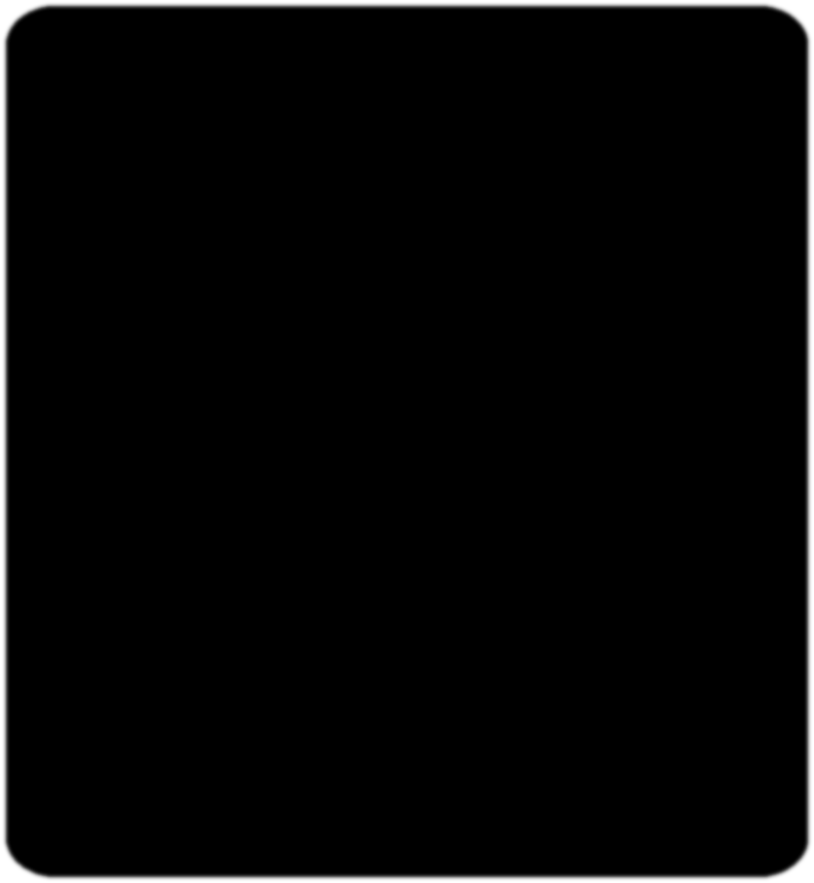 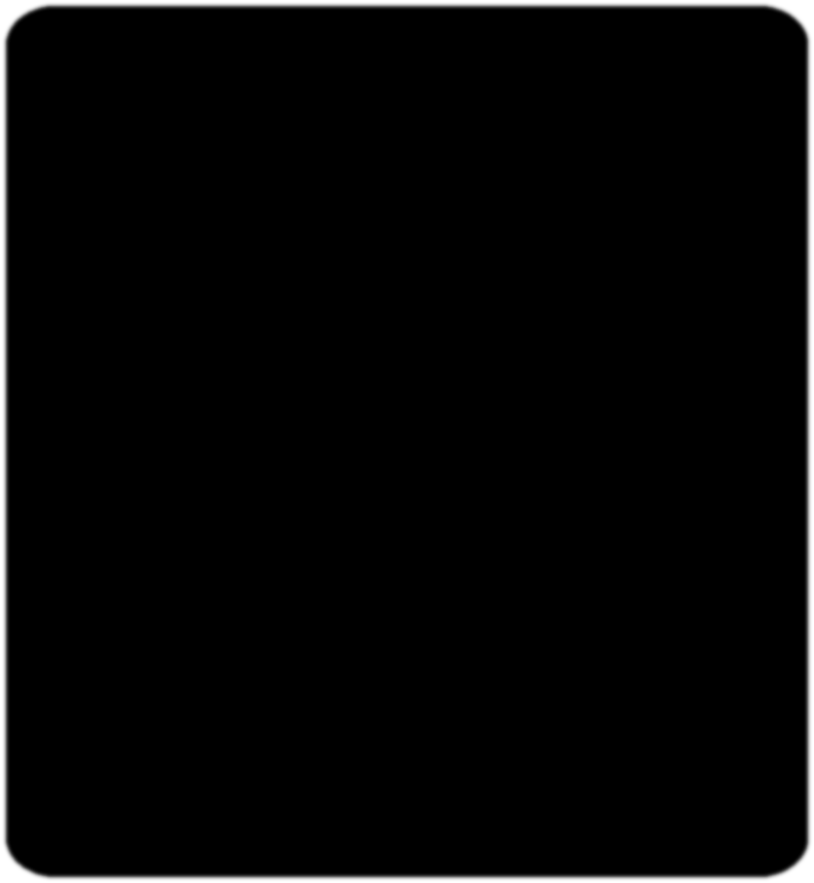 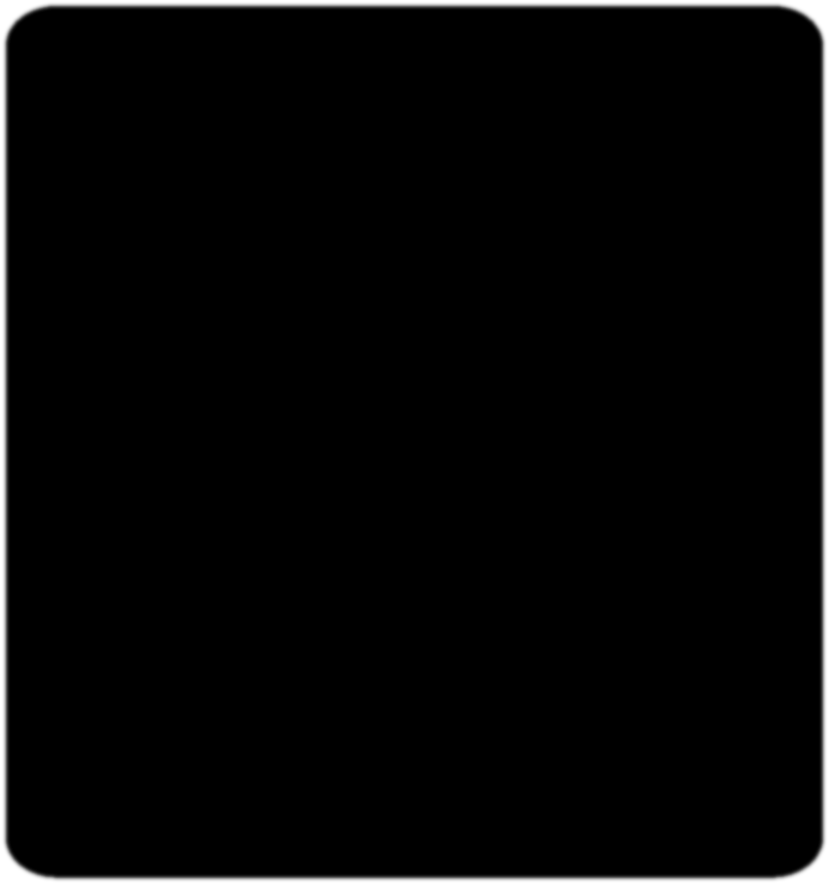 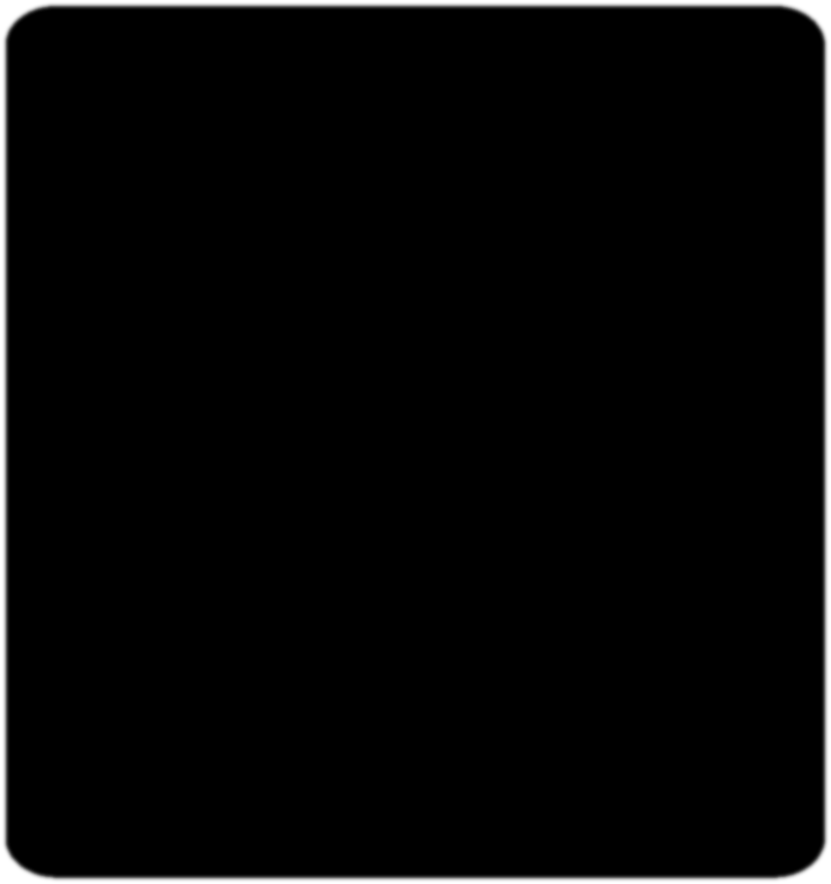 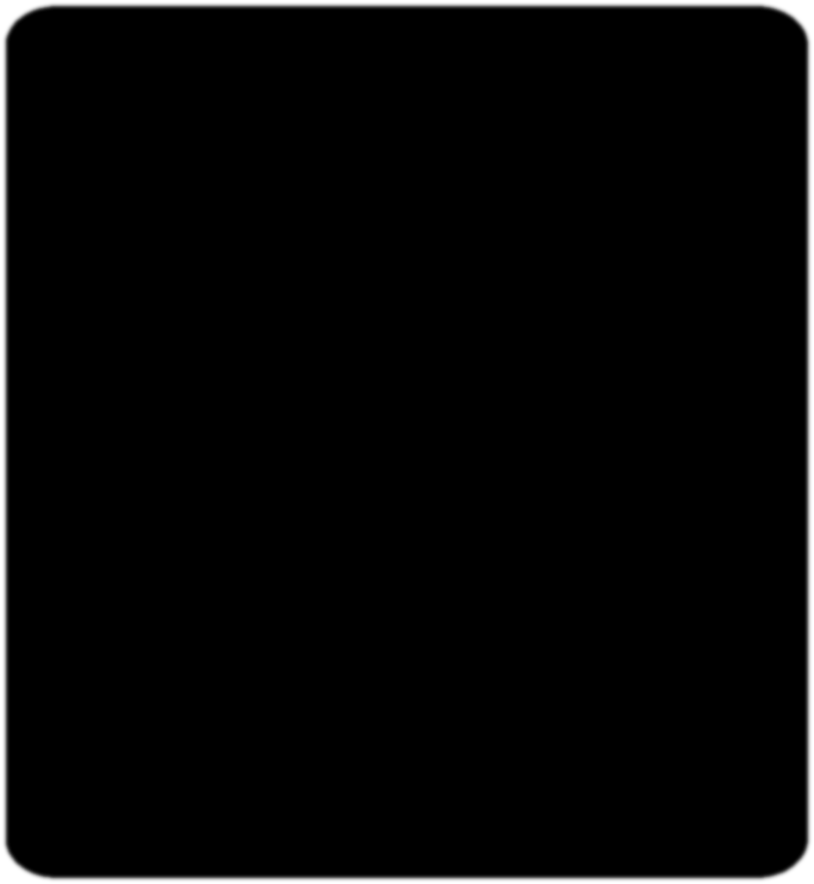 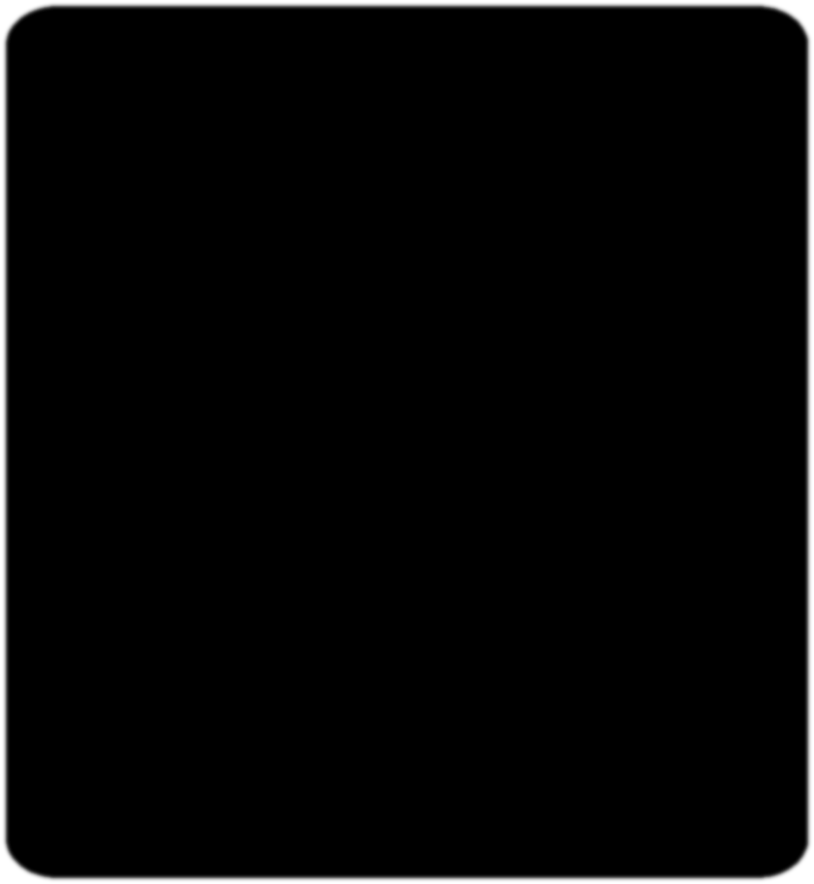 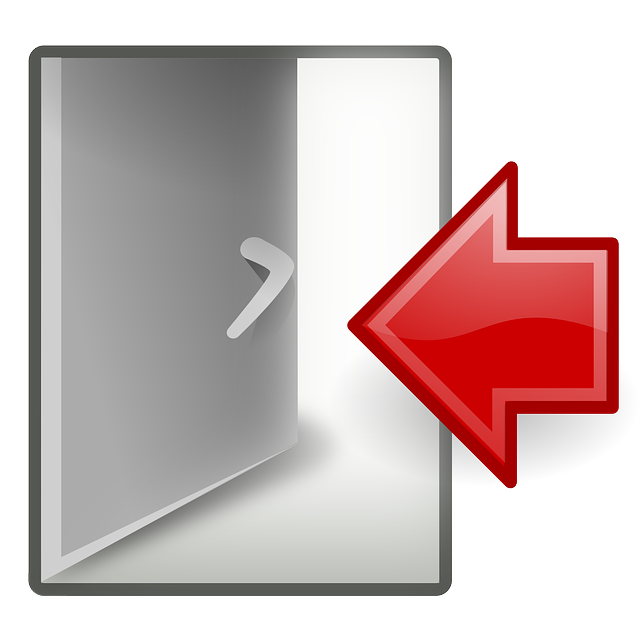 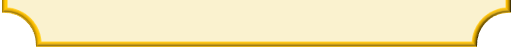 ٦٤ص٢  ــ ٤٨ ص  +  ١٨ =  ٩
٦٤ص٢  ــ ٤٨ ص  +  ٩ =  ٠
✔
٦٤ ص٢      ــ       ٤٨ ص        +         ٩
±
(٨ ص  ــ ٣ )٢ =    ٠
✔
✔
× ٢
٣
٣
٨ ص -٣    = ٠
٨
٨
٢٤ ص
٨ ص
٣
×
×
ص       =
1
2
الحل  =
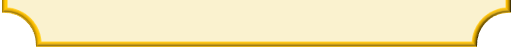 (                   )٢
٨ ص
تشكل مربعا كاملا
ــ
٣
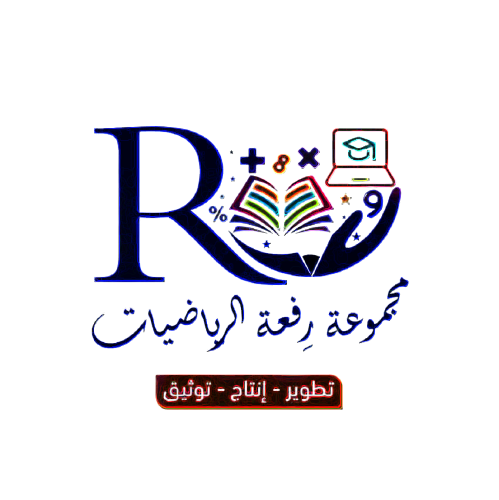 445
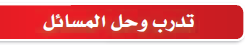 حل المعادلة التالية  :
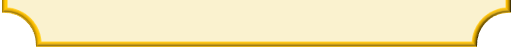 ٤ م٢  ــ  ٢٤ م  +  ٣٦ =  ٠
✔
٤ م٢          ــ       ٢٤ م        +         ٣٦
±
(٢ م   ــ  ٦ )٢ =     ٠
✔
✔
× ٢
٢ م  -٦        =  ٠
٢م          =   ٦
١٢ م
٢ م
٦
×
×
٢
م          =   ٣
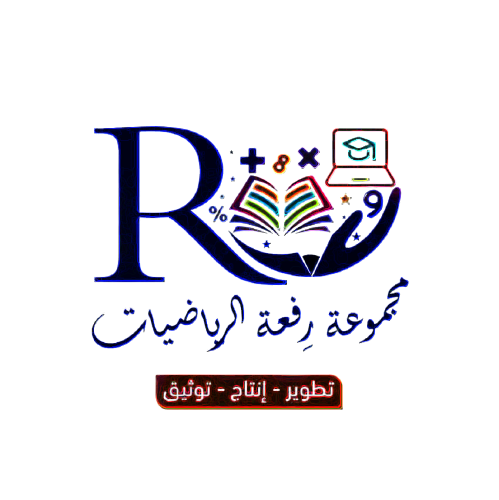 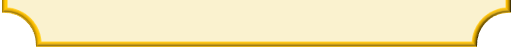 (                   )٢
٢ م
تشكل مربعا كاملا
ــ
٦
446
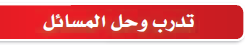 مثلت مساحة مربع بالعبارة ٩س٢ ــ ٤٢ س + ٤٩ أوجد طول ضلع المربع .
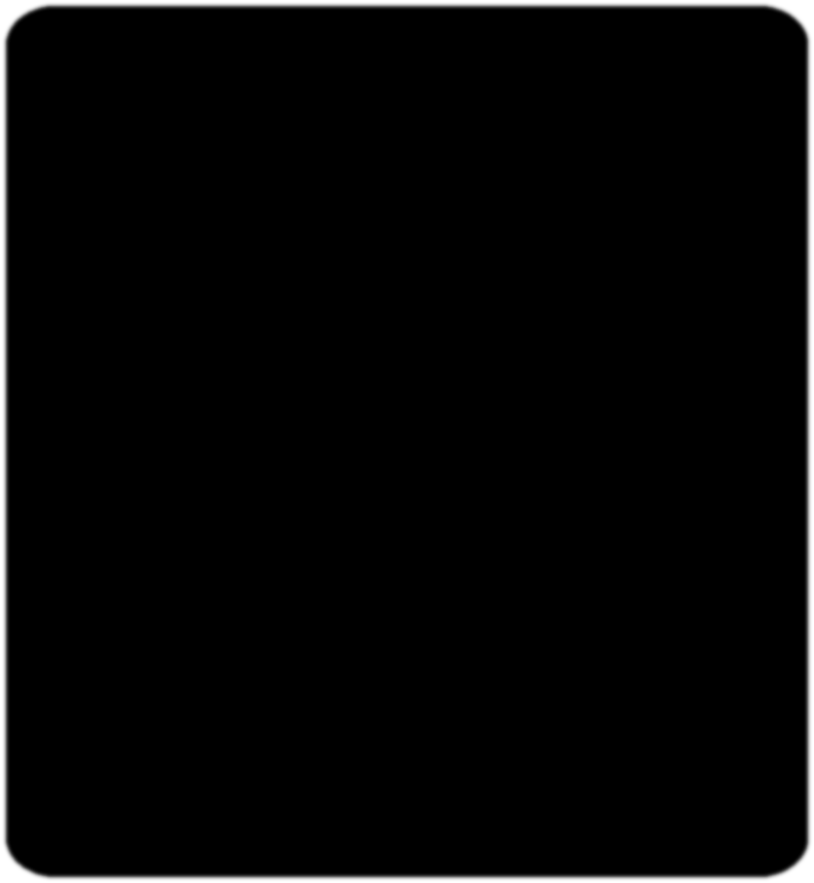 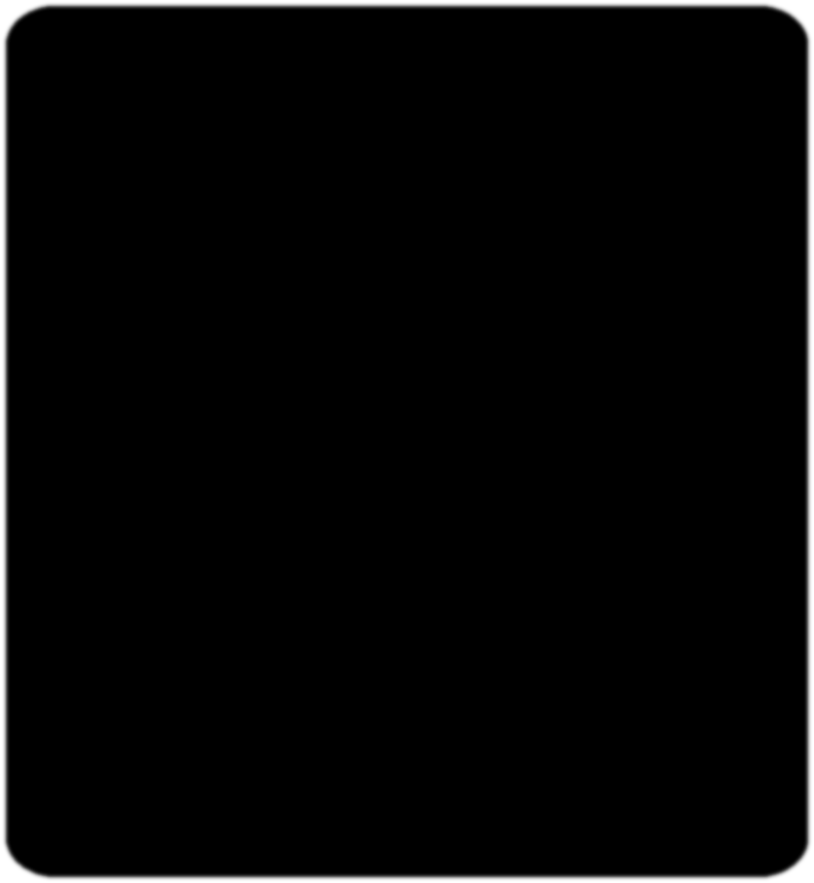 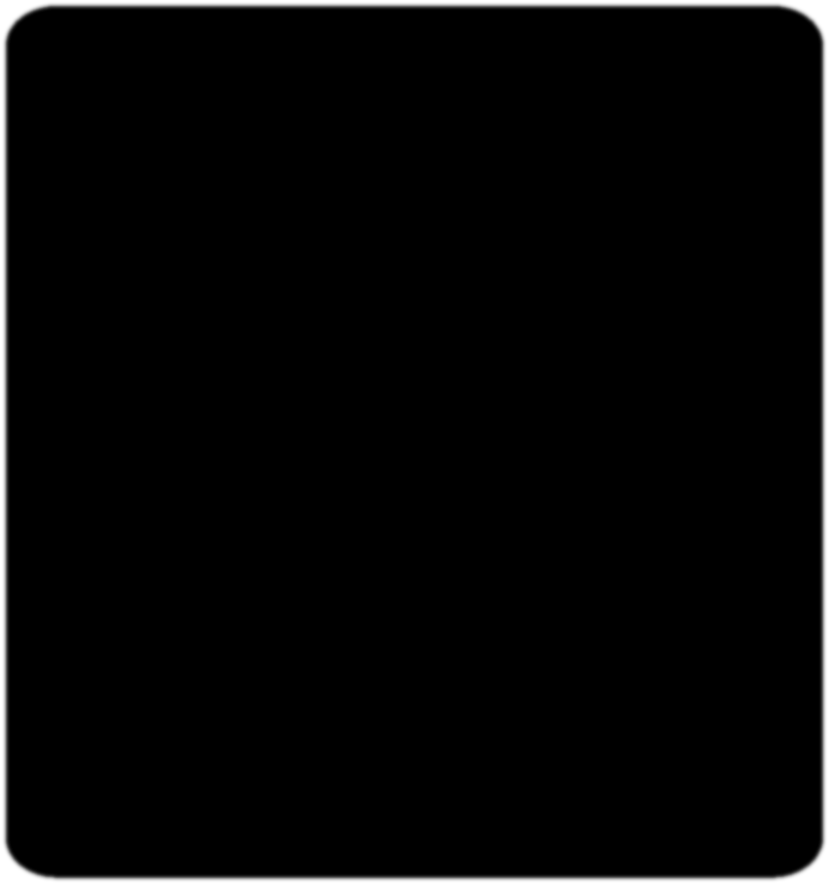 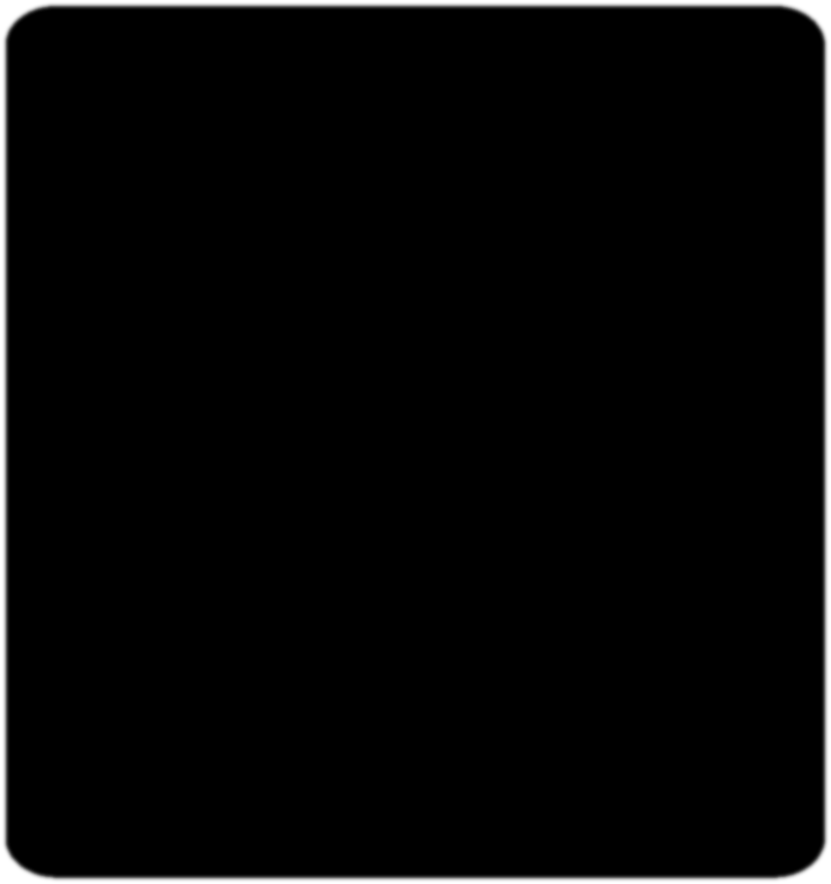 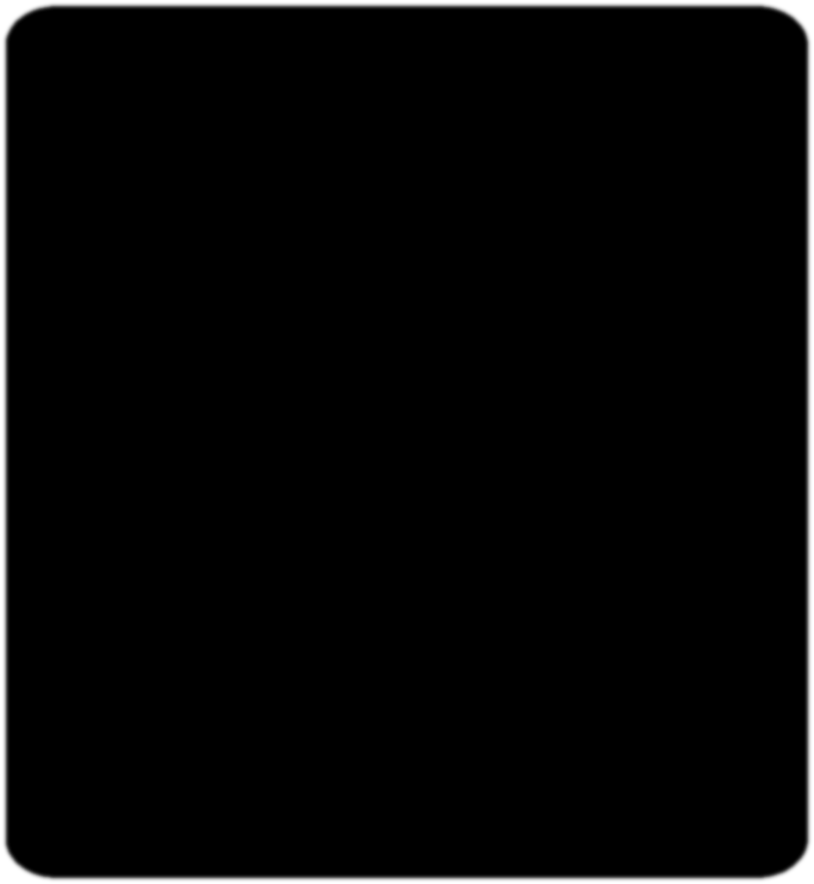 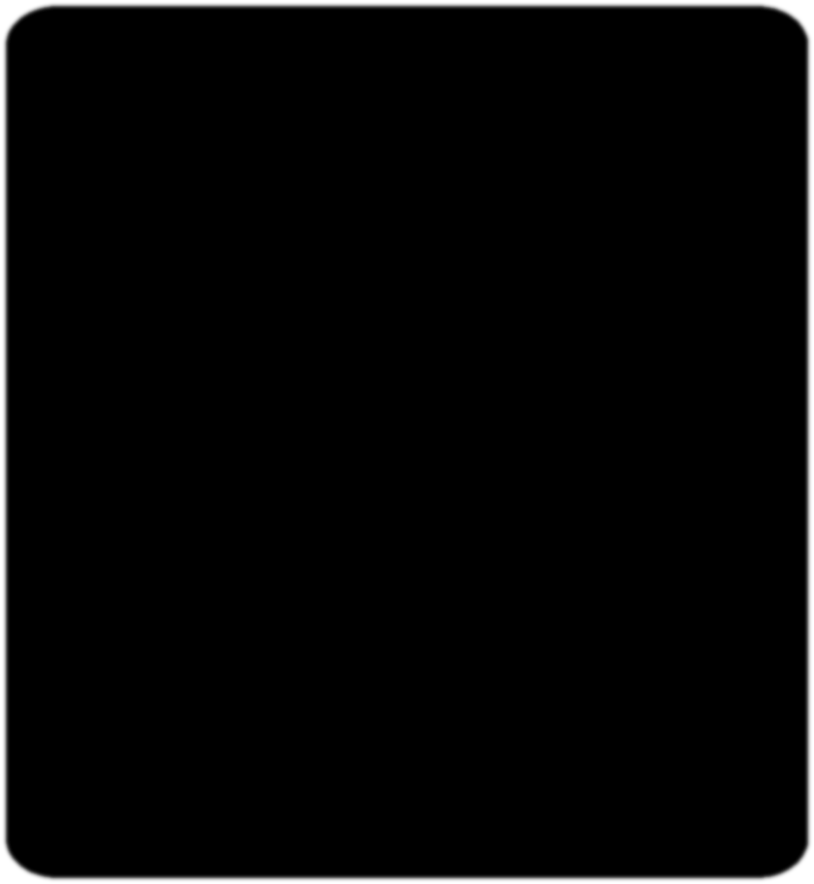 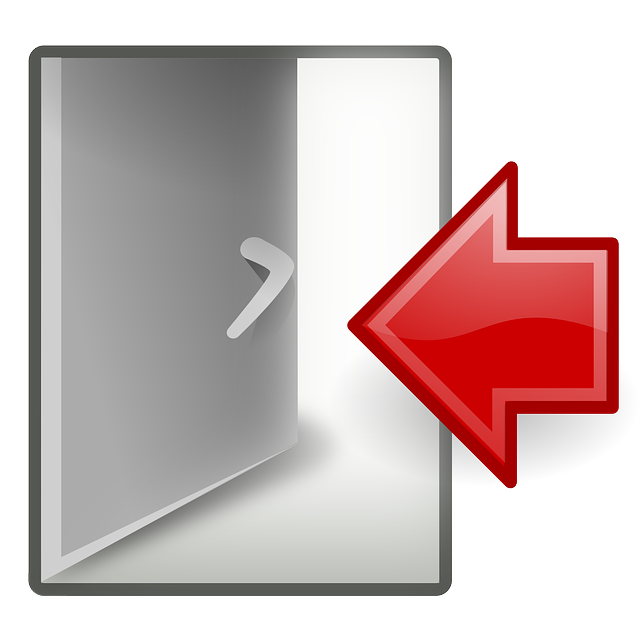 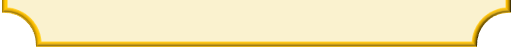 ٩ س٢  ــ  ٤٢ س  +  ٤٠  =  ٠
✔
٩ س٢        ــ       ٢٤ س        +        ٤٩
طول ضلع المربع
✔
✔
× ٢
| ٣ س  ــ  ٧ |
١٢ س
٣ س
٧
×
×
1
2
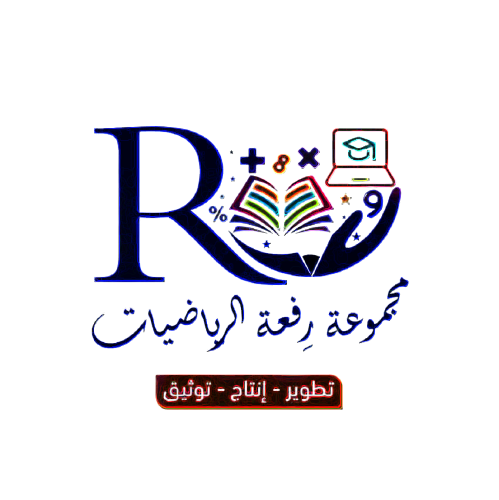 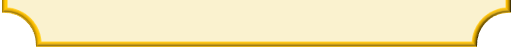 (                   )٢
٣ س
تشكل مربعا كاملا
ــ
٧
447
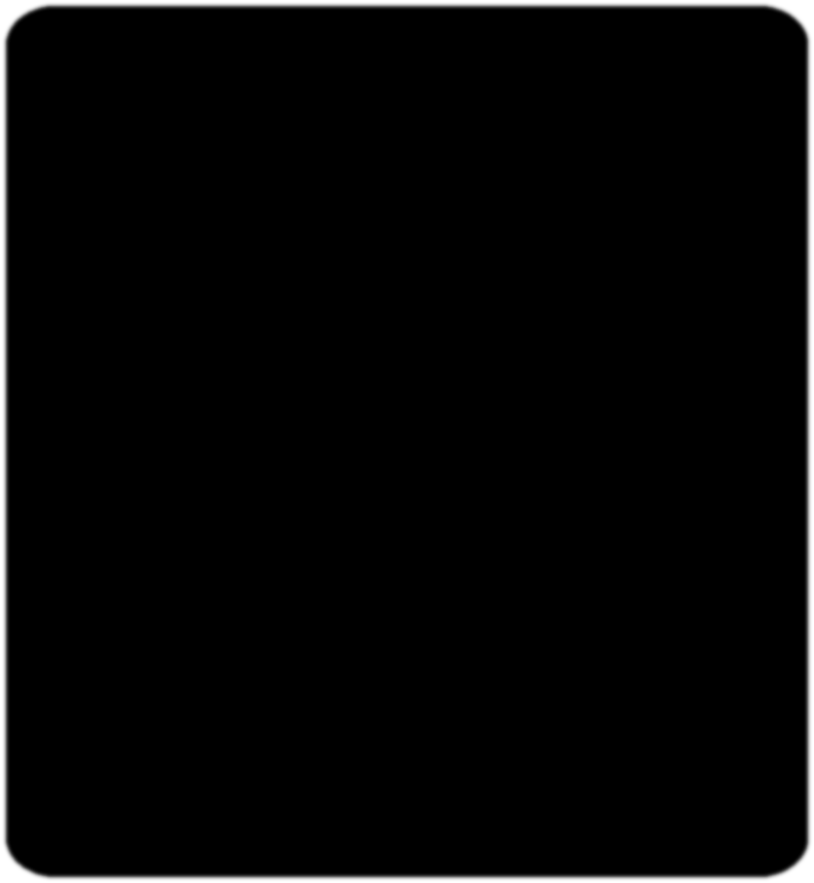 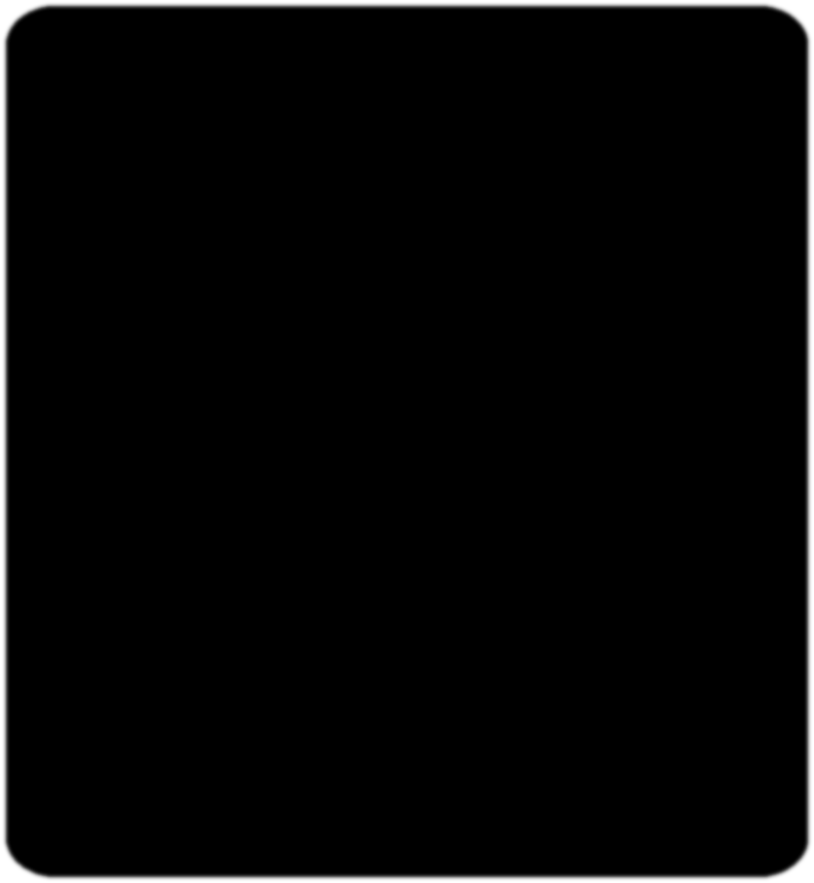 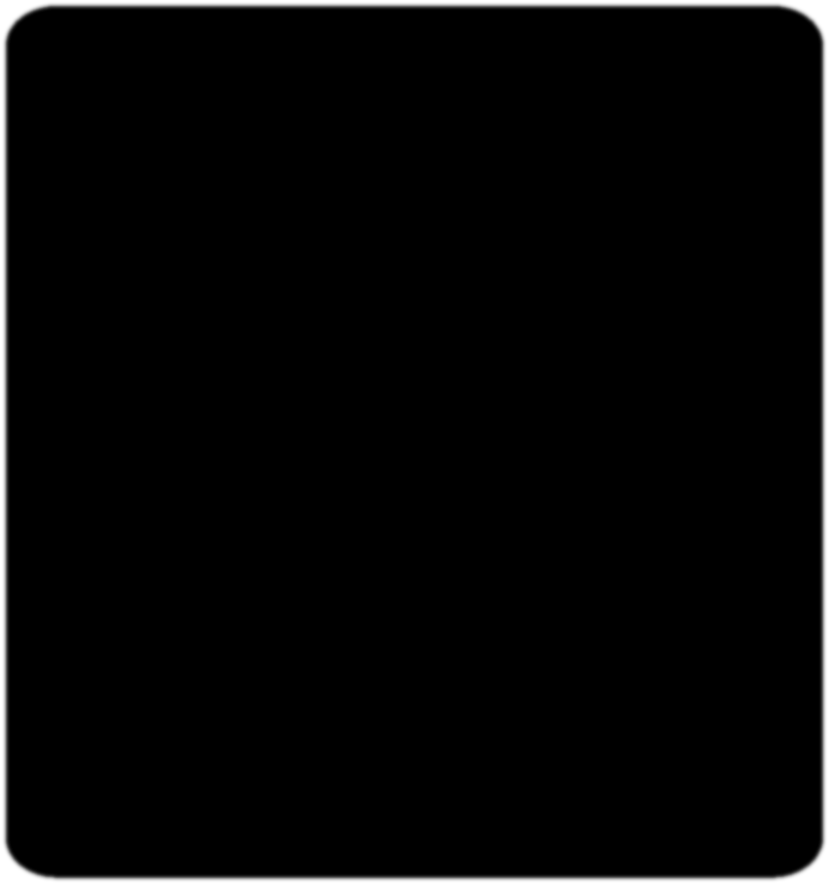 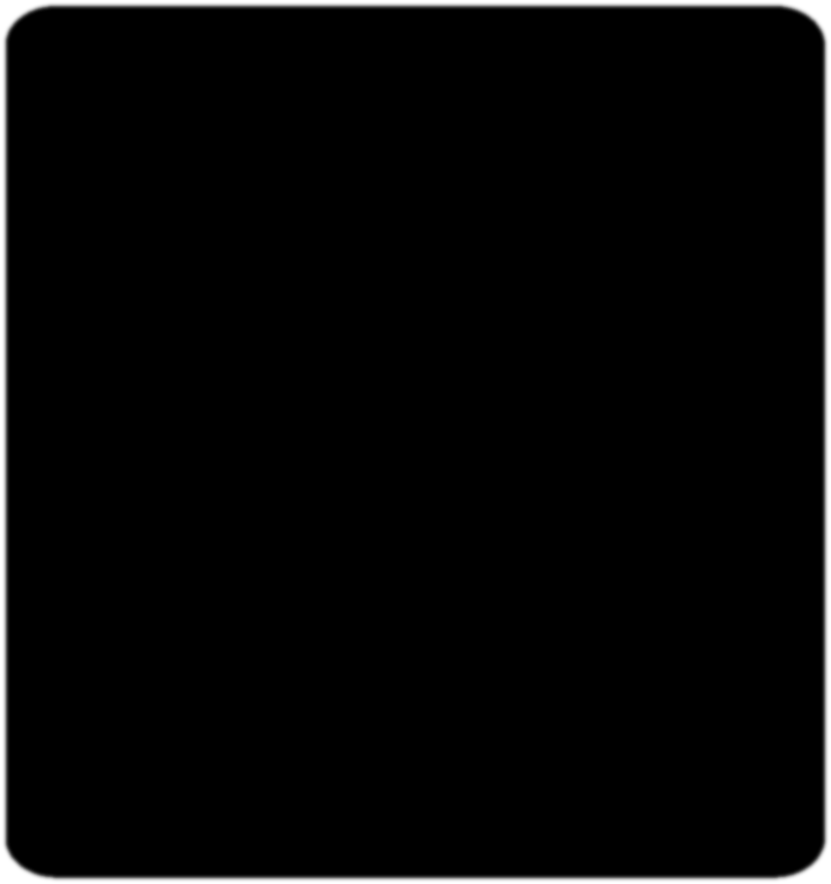 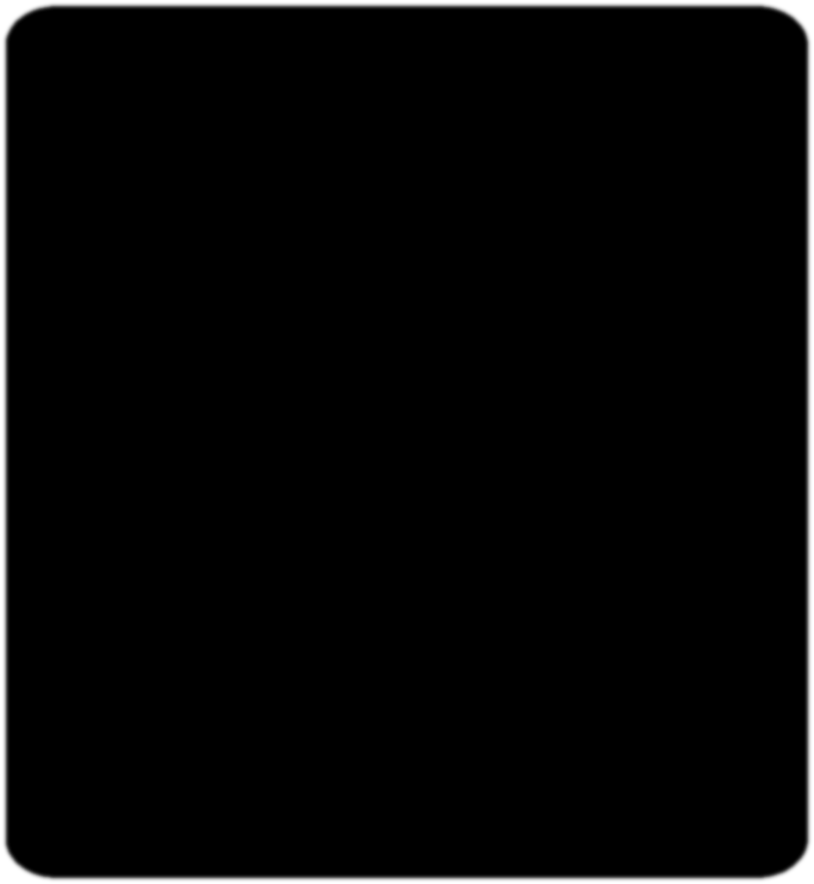 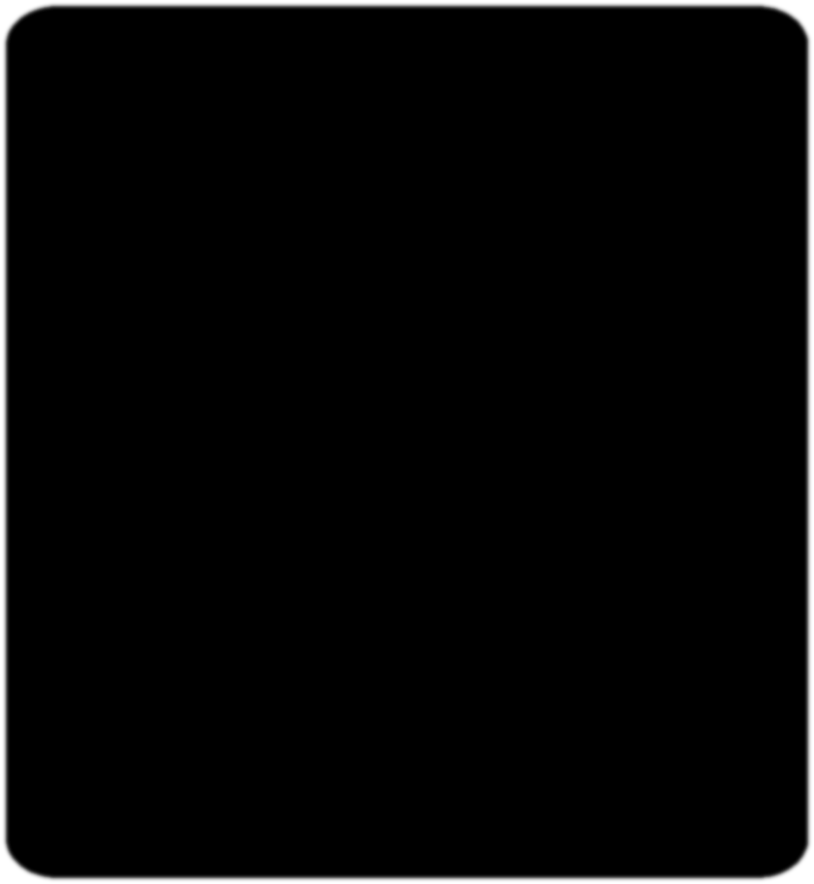 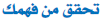 حلل  كثيرة الحدود التالية  :
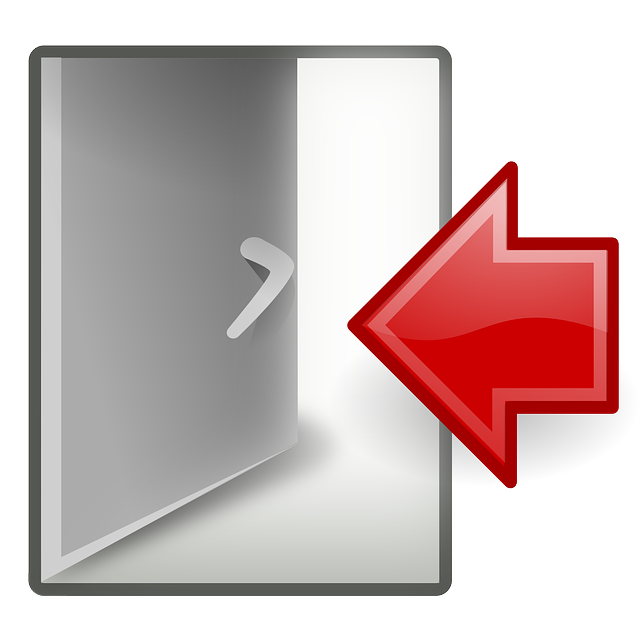 (أ  ــ ١٠)٢=١٢١
±
(أ  ــ ١٠)٢=
١٢١
±
أ  ــ ١٠=   ١١
أ  ــ ١٠=   ١١
±
أ = -١١+١٠
أ = ١١+١٠
أ = -١
1
2
أ = ٢١
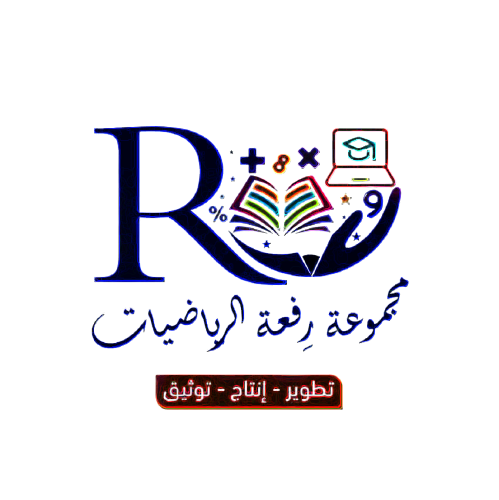 الجذران هما ٢١، -١
448
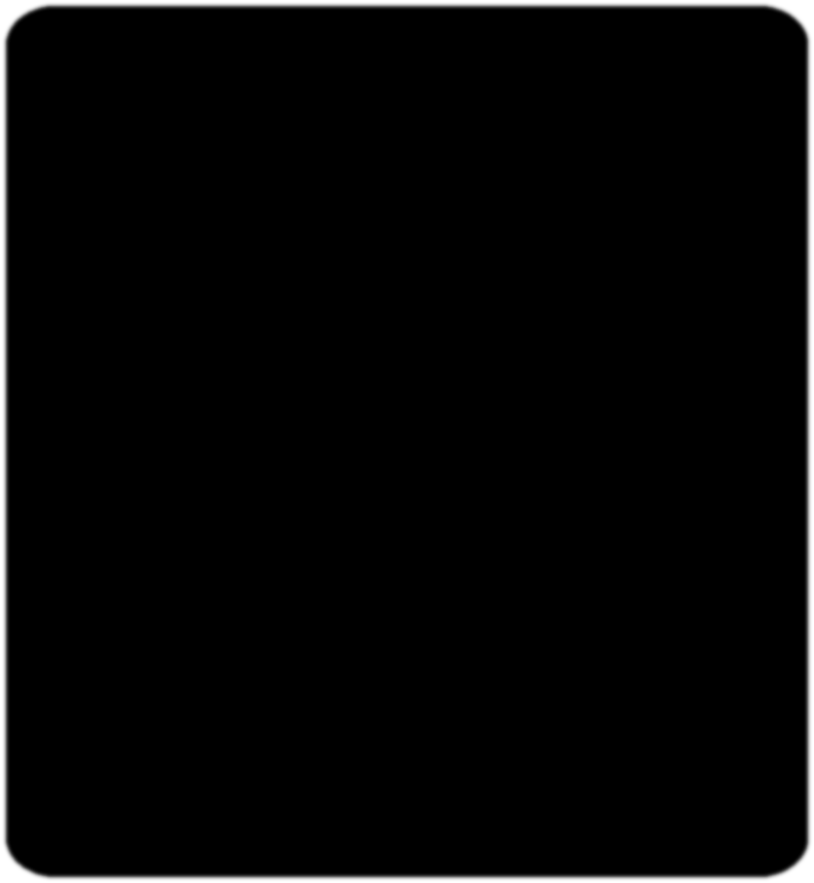 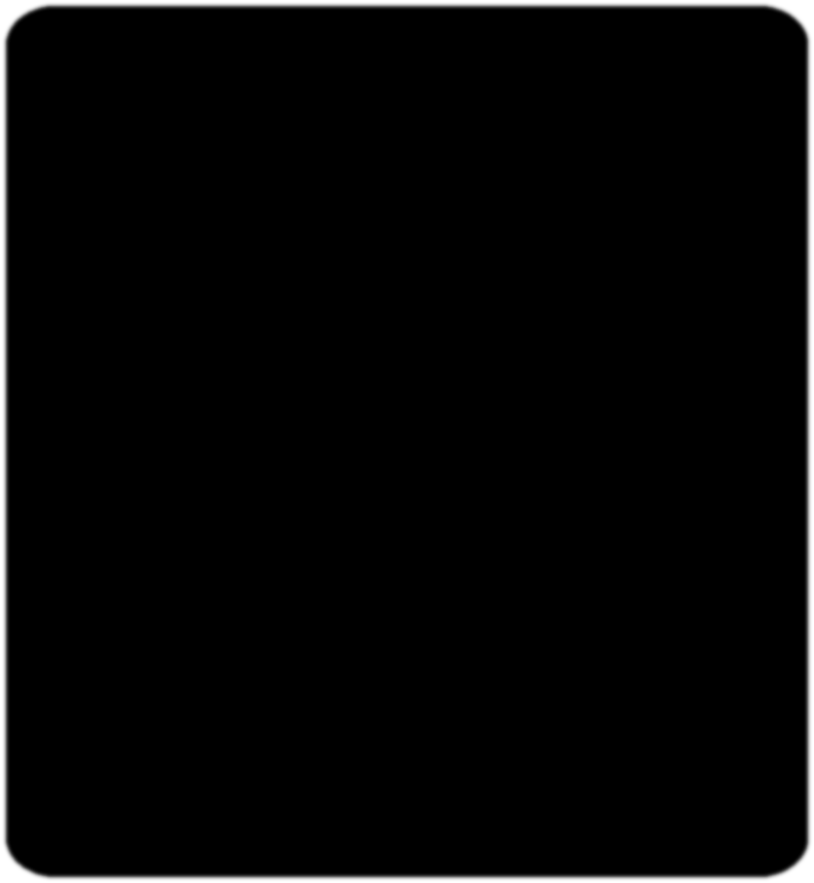 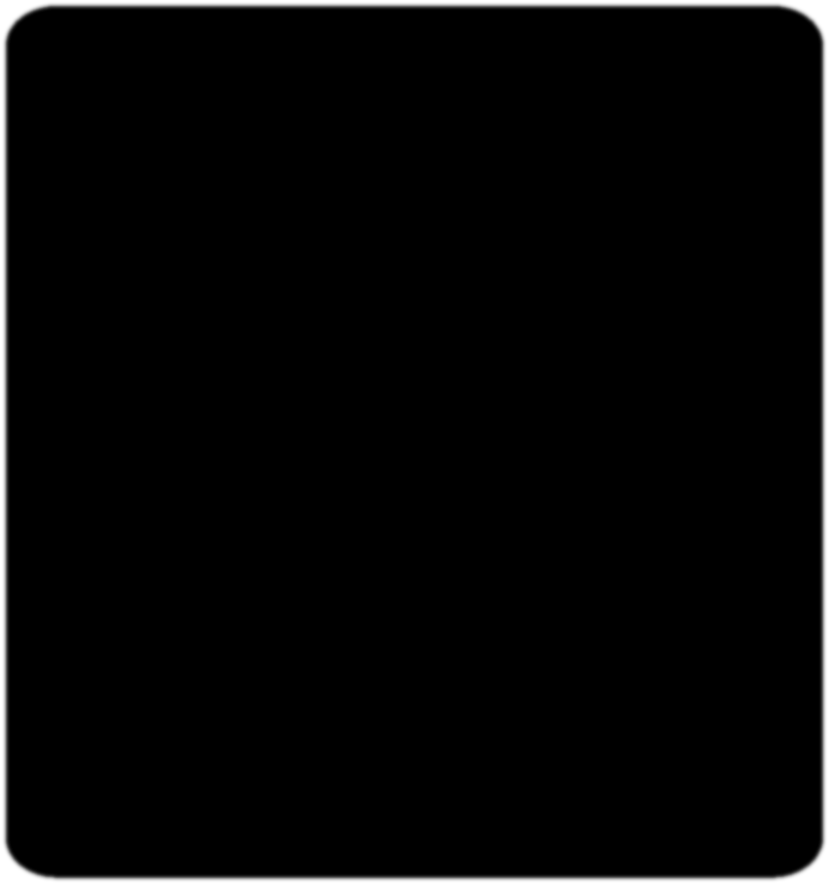 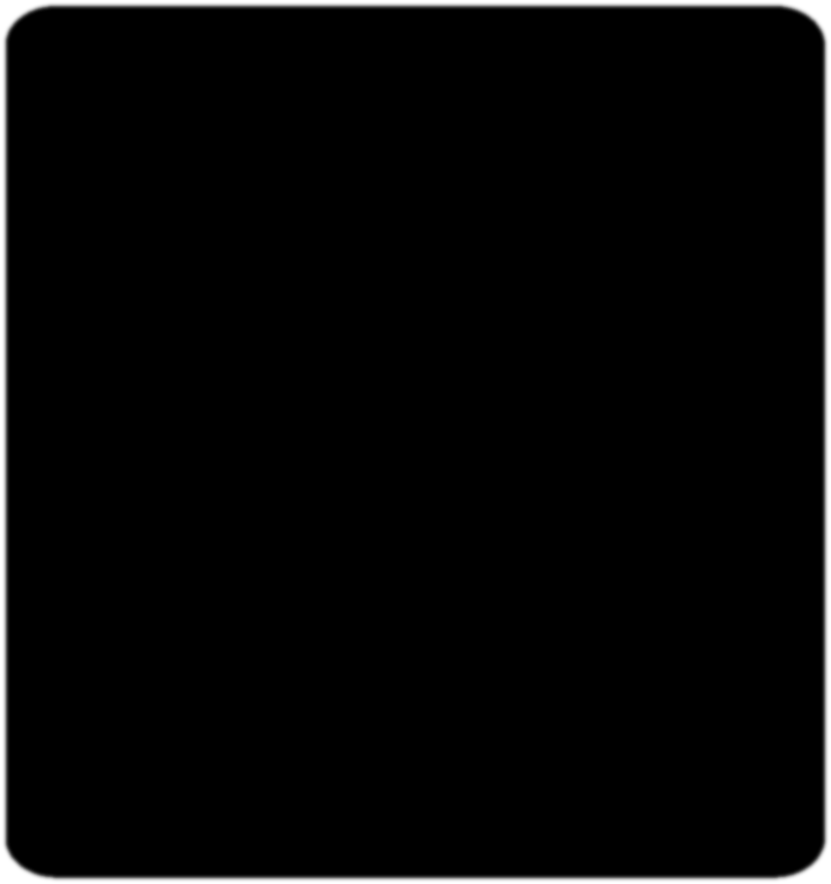 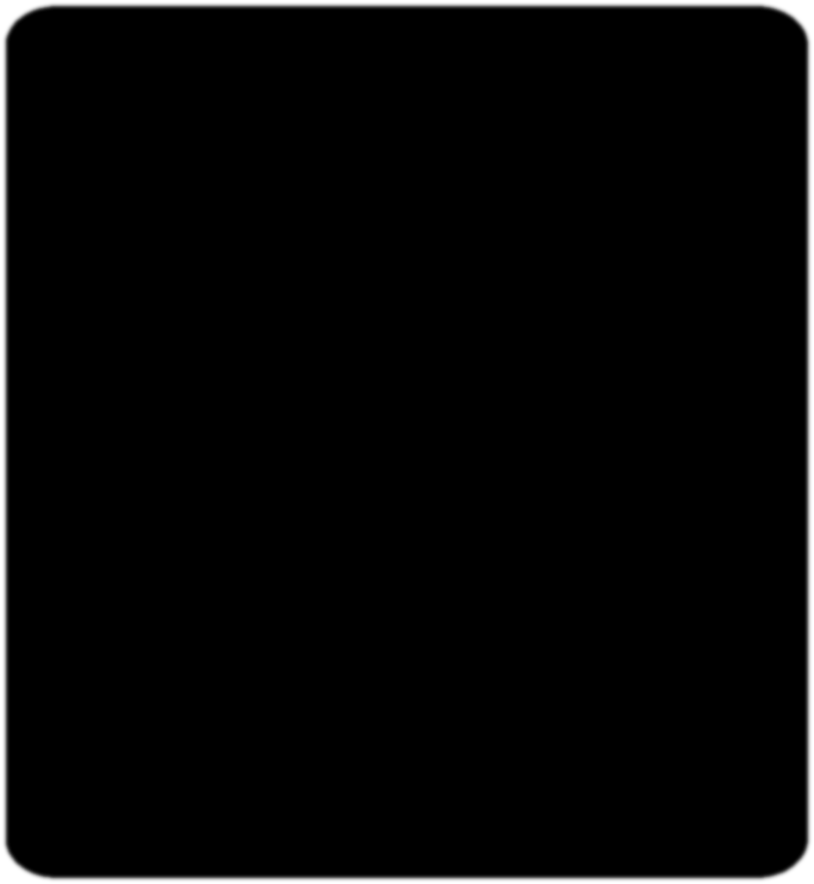 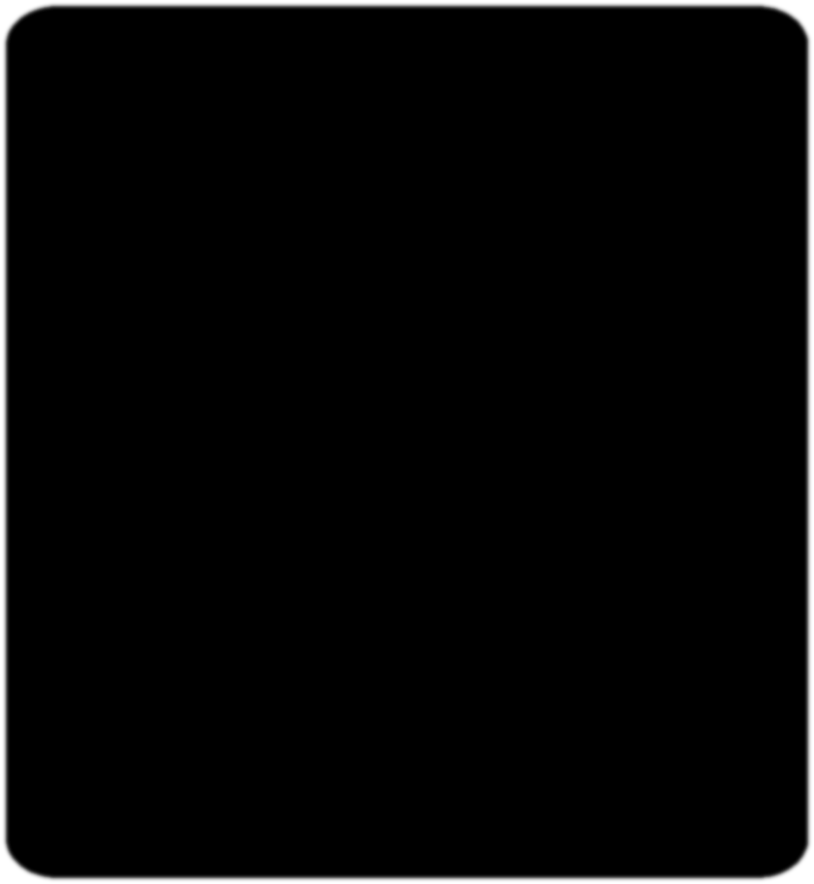 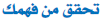 حلل  كثيرة الحدود التالية  :
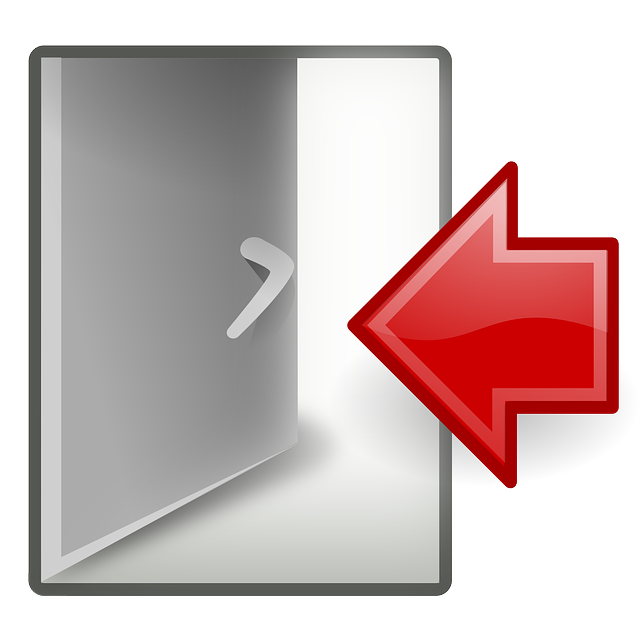 (ع  + ٣)٢=٢٦
±
(ع  + ٣)٢=
٢٦
±
ع  + ٣=
٢٦
ع  + ٣=
±
٢٦
ع =-  ٢٦     -٣
أ =       -٣
٢٦
1
2
الجذران هما
ع = -  ٢٦     -٣
ع =   ٢٦    -٣
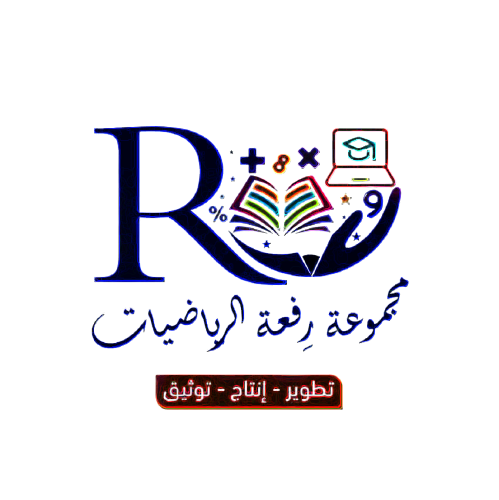 449
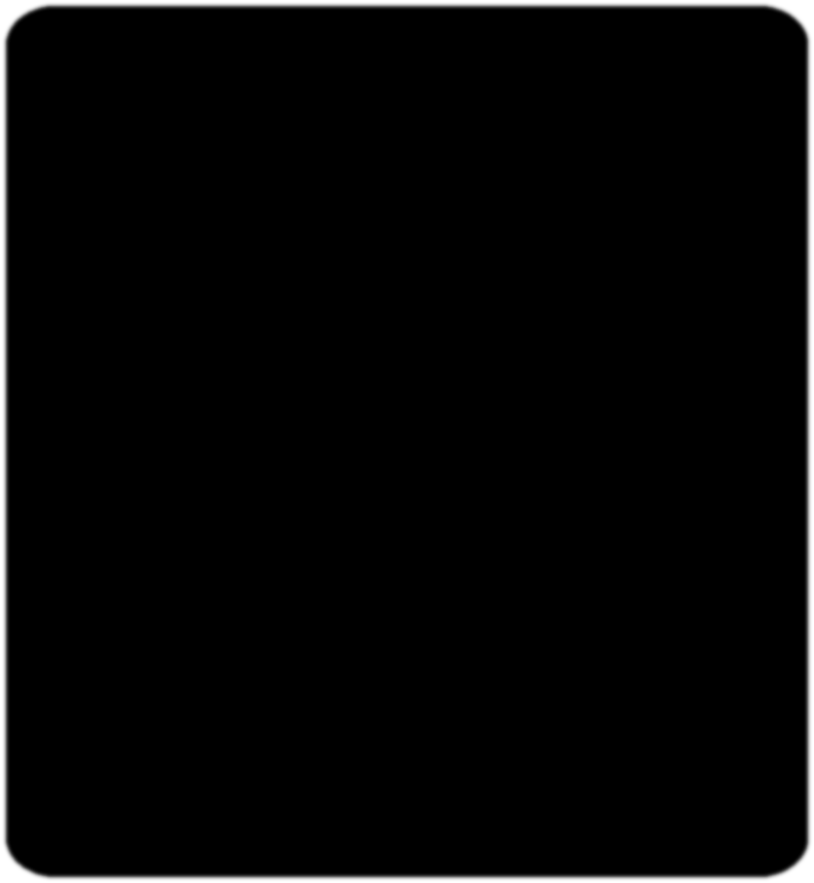 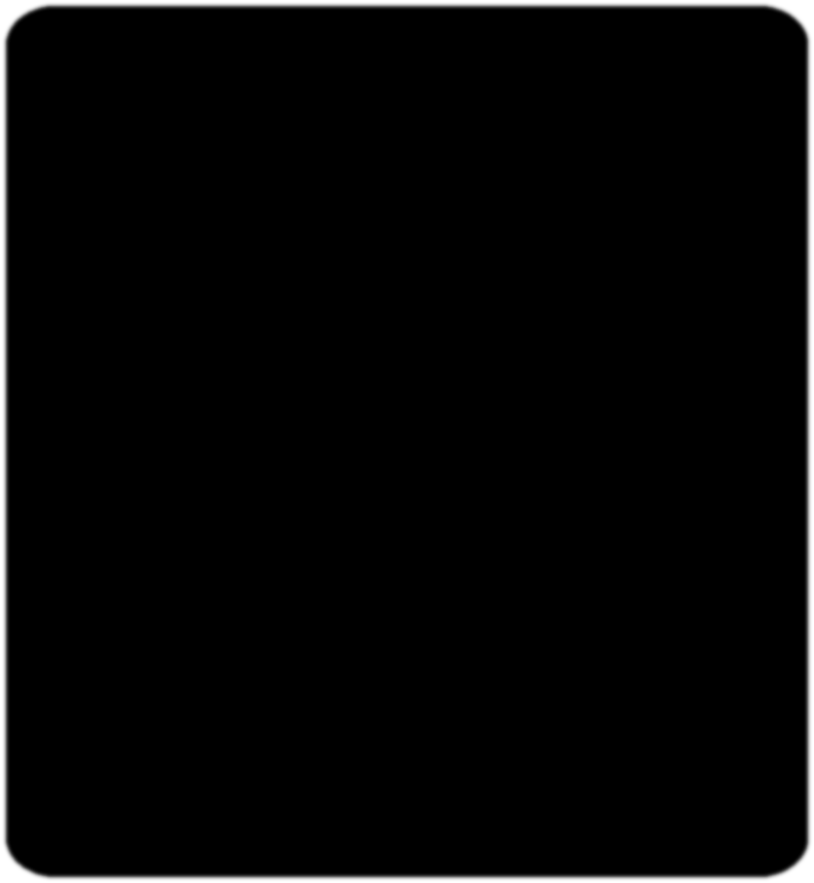 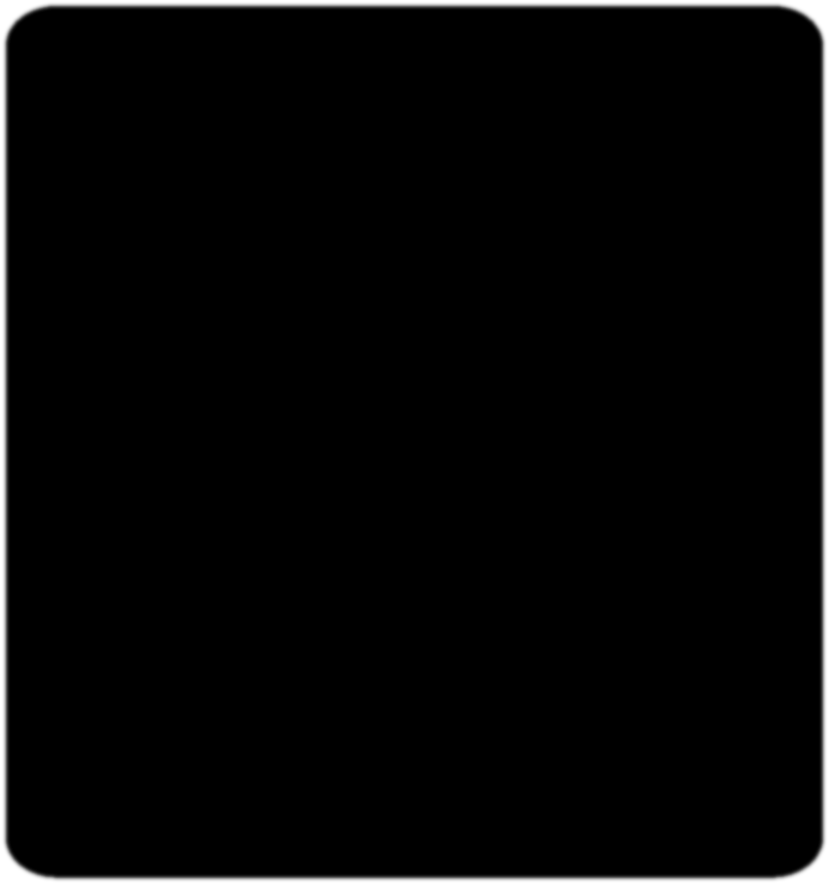 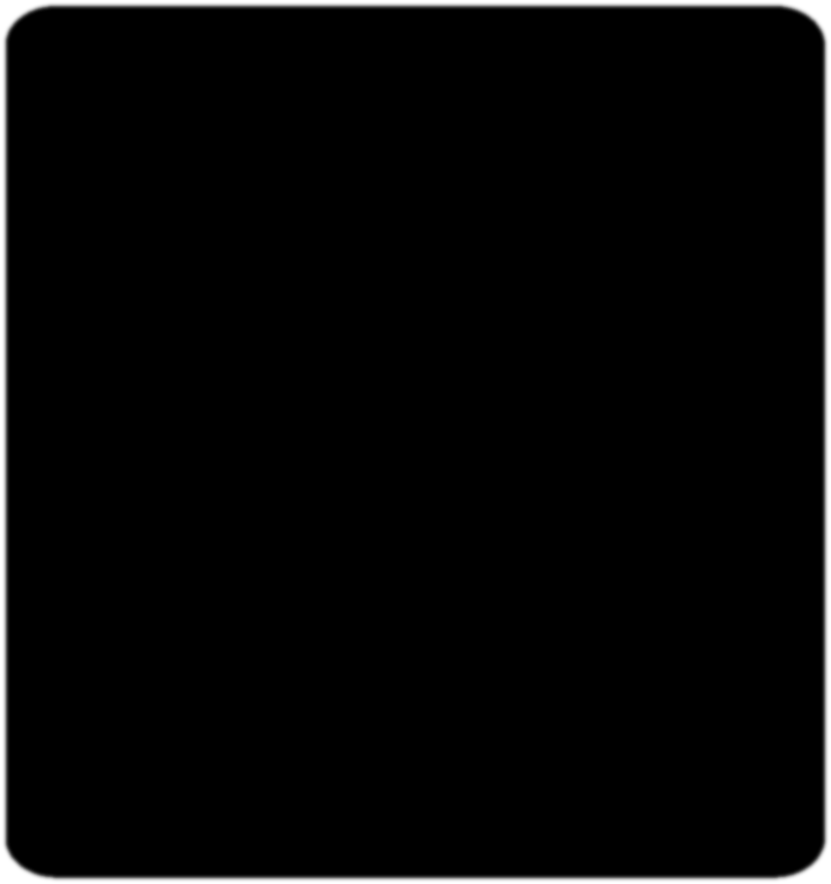 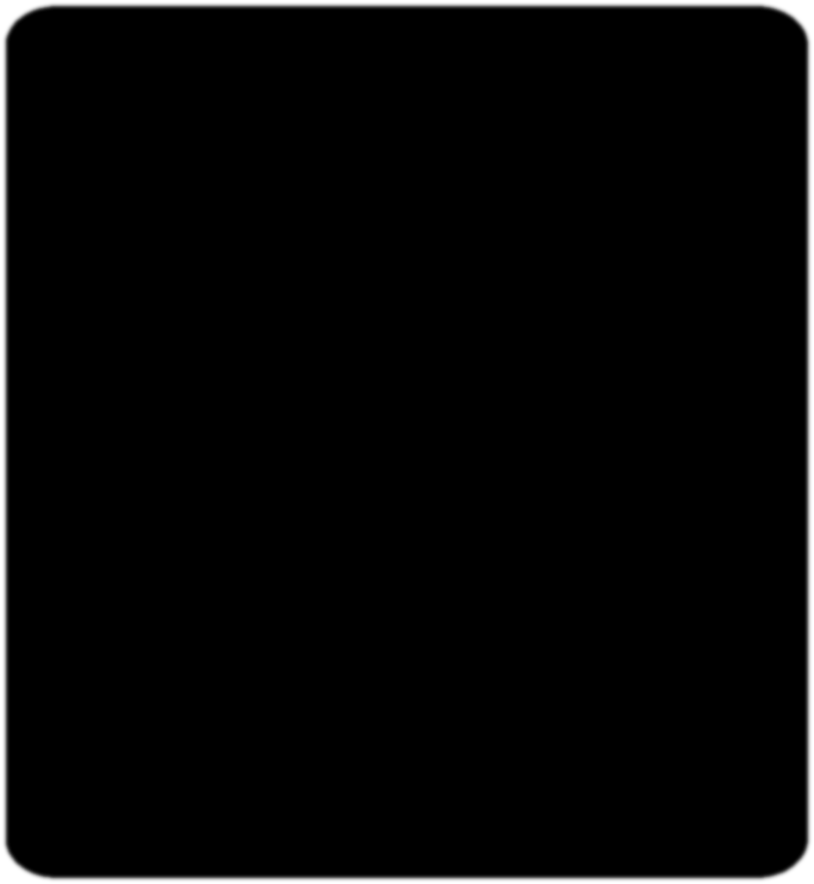 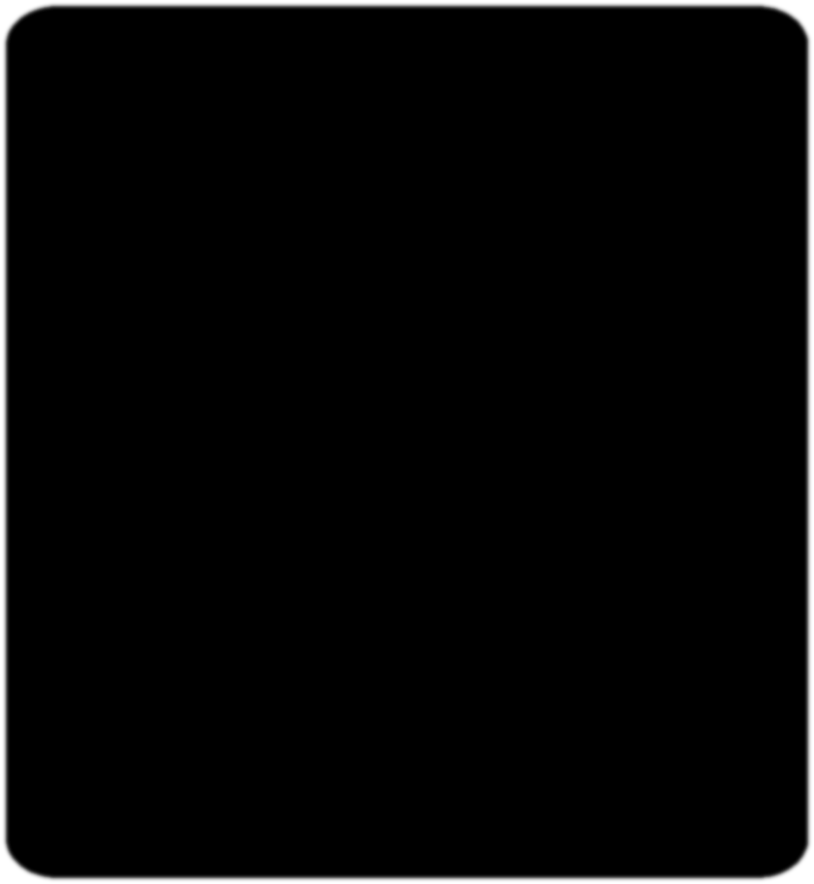 حلل  كثيرة الحدود التالية  :
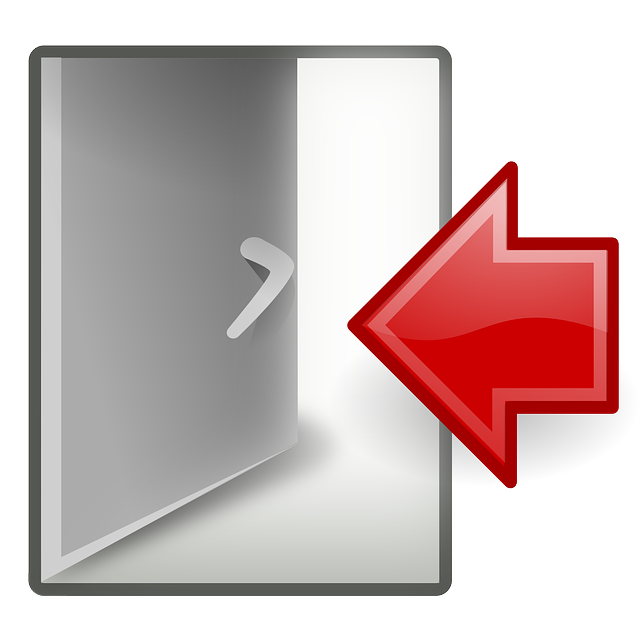 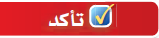 (ص  - ٤)٢=٧
±
(ص  - ٤)٢=
٧
ص  - ٤=
±
٧
ص  - ٤=
±
٧
ص =-  ٧   +    ٤
ص =       + ٤
٧
1
2
الجذران هما
ص =-  ٧     +٤
ص =   ٧    +٤
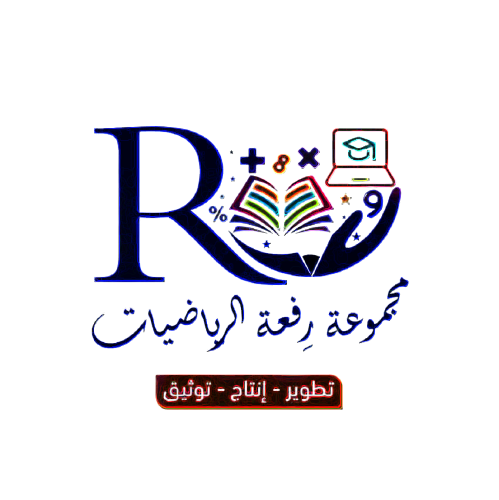 450
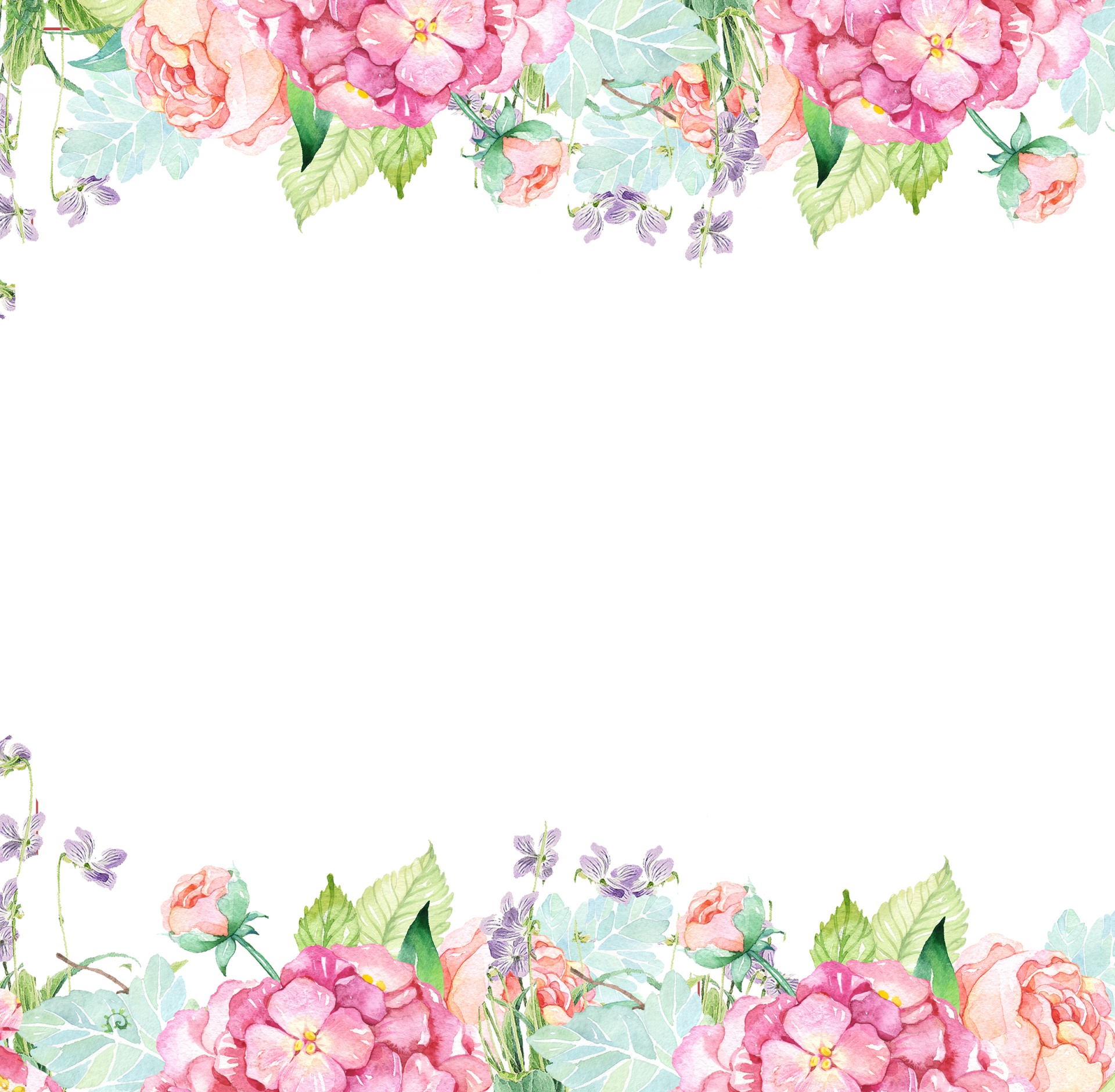 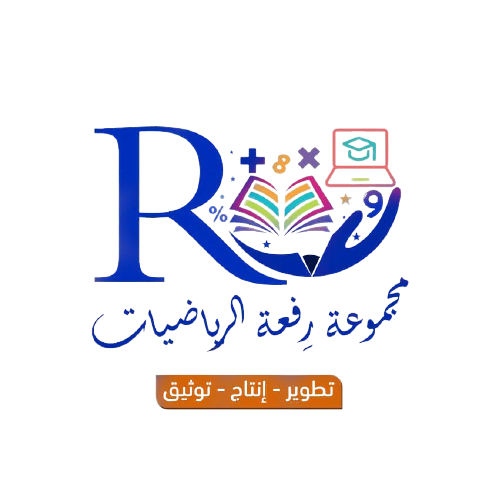 451